Differences 
Between 
Men and Women
1
[Speaker Notes: Animate a series of pictures with motion paths
(Intermediate)


To reproduce the first picture on this slide, do the following:
On the Home tab, in the Slides group, click Layout, and then click Blank. 
On the Insert tab, in the Images group, click Picture. In the Insert Picture dialog box, select a picture and then click Insert. 
Select the picture. Under Picture Tools, on the Format tab, in the Size group, click the Size and Position dialog box launcher. In the Format Picture dialog box, resize or crop the image so that the height is set to 3.5” and the width is set to 5.2”. 
To crop the picture, click Crop in the left pane, and in the Crop pane, under Crop position, enter values into the Height, Width, Left, and Top boxes. 
To resize the picture, click Size in the left pane, and in the right pane, under Size and rotate, enter values into the Height and Width boxes.
Under Picture Tools, on the Format tab, in the Picture Styles group, do the following:
Click a selection from the Picture Styles gallery.Note: The picture style used in the template is the Round Diagonal Corner Rectangle, which is not a default shape in Microsoft PowerPoint 2010. To reproduce this shape, in the Picture Styles gallery, click on Round Diagonal Corner, White. Then in the Picture Styles group, click Picture Border and then click No Outline.
Click Picture Effects, point to Shadow, and then under Outer click Offset Center (second row, second option from the left).
On the Home tab, in the Drawing group, click Arrange, point to Align, and then do the following:
Click Align to Slide.
Click Align Center.
Click Align Middle.


To reproduce the animation effects for the first picture on this slide, do the following:
On the Animations tab, in the Animations group, click Animation Pane.
On the slide, select the picture and do the following:
On the Animations tab, in the Advanced Animation group, click Add Animation, and then under Entrance click Fade. In the Timing group, do the following:
In the Start list, select With Previous.
In the Duration list, enter 00.50.
On the Animations tab, in the Advanced Animation group, click Add Animation, and then click Lines. In the Timing group, do the following:
In the Start list, select With Previous.
In the Duration list, select 02.00.
In the Animation Pane, select the second animation effect (down motion path). On the slide, point to the endpoint (red arrow) of the selected down motion path until the cursor becomes a two-headed arrow. Press and hold SHIFT, and then drag the endpoint about 0.5” above the bottom of the slide. 
On the slide, right-click the down motion path, and then click Reverse Path Direction. The red arrow will switch to the top end of the motion path.
With the picture still selected, on the Animations tab, in the Advanced Animation group, click Add Animation, and then click More Motion Paths. In the Add Motion Path box, under Lines & Curves, click Up and click OK. In the Timing group, do the following:
In the Start list, select After Previous.
In the Duration list, select 00.50.
Also in the Animation Pane, select the third animation effect (up motion path). On the slide, point to the endpoint (red arrow) of the selected up motion path until the cursor becomes a two-headed arrow. Press and hold SHIFT, and then drag the endpoint down to shorten the path to approximately 0.5”. (Note: Be careful not to drag the red arrow closer then 0.5” to the green arrow starting point, otherwise the position of the green arrow will change.) 
On the slide, right-click the selected up motion path and click Reverse Path Direction. (Note: The green arrow will switch to the top end of the motion path.)
In the Animation Pane, select the second animation effect (down motion path). On the slide, point to the endpoint (red arrow) of the selected down motion path until the cursor becomes a two-headed arrow. Drag the endpoint of the motion path up about 0.5”, into the same position as the green arrow from the up motion path (third animation effect in the Animation Pane). 
On the slide, select the picture. On the Animations tab, in the Advanced Animation group, click Add Animation, and then click More Motion Paths. In the Add Motion Path box, under Lines & Curves, click Up and click OK. In the Timing group, do the following:
In the Start list, select On Click.
In the Duration list, select 00.50.
Also in the Animation Pane, select the fourth animation effect (second up motion path). On the slide, point to the endpoint (red arrow) of the selected up motion path until the cursor becomes a two-headed arrow. Press and hold SHIFT, and then drag the endpoint down to shorten the path to approximately 0.5”. (Note: Make sure not to drag the red arrow closer than 0.5” to the green arrow starting point, otherwise the position of the green arrow will change.) 
On the Animations tab, in the Advanced Animation group, click Add Animation, and then click Lines. In the Timing group, do the following:
In the Start list, select After Previous.
In the Duration list, select 02.00.
Also in the Animation Pane, select the fifth animation effect (second down motion path). On the slide, point to the endpoint (red arrow) of the selected down motion path until the cursor becomes a two-headed arrow. Press and hold SHIFT, and then drag the endpoint of the motion path about 0.5” above the bottom of slide, to the same position as the green arrow from the first down motion path (second animation effect in the Animation Pane). 
With the fifth animation effect (second down motion path) still selected, point to the start point (green arrow) of the selected motion path until the cursor becomes a two-headed arrow. Press and hold SHIFT, and then drag the start point of the motion path up approximately 0.5”, to the same position as the endpoint from the second up motion path (third animation effect in the Animation Pane). 
On the slide, select the picture. On the Animations tab, in the Advanced Animation group, click Add Animation, and then under Exit, click Fade. In the Timing group, do the following:
In the Start list, select With Previous.
In the Duration list, select 02.00.


To reproduce additional pictures with animation effects on this slide, do the following:
On the slide, select the first picture. On the Home tab, in the Clipboard group, click the arrow next to Copy, and then click Duplicate. 
Select the second picture. Under Picture Tools, on the Format tab, in the Adjust group, click Change Picture. In the Insert Picture dialog box, select a picture and then click Insert.
Select the picture. Under Picture Tools, on the Format tab, in the Size group, click the Size and Position dialog box launcher. In the Format Picture dialog box, resize or crop the image so that the height is set to 3.5” and the width is set to 5.2”. 
To crop the picture, click Crop in the left pane, and in the Crop pane, under Crop position, enter values into the Height, Width, Left, and Top boxes. 
To resize the picture, click Size in the left pane, and in the right pane, under Size and rotate, enter values into the Height and Width boxes.
Repeat steps 1 through 3 for each additional picture that you want to use.
Press and hold CTRL, and then select all pictures. On the Home tab, in the Drawing group, click Arrange, point to Align, and then do the following:
Click Align to Slide.
Click Align Center.
Click Align Middle.


To reproduce the background effects on this slide, do the following:
Right-click the slide background area, and then click Format Background. In the Format Background dialog box, click Fill in the left pane, select Gradient fill in the Fill pane, and then do the following:
In the Type list, select Linear.
Click the button next to Direction, and then click Linear Down (first row, second option from the left).
Under Gradient stops, click Add or Remove until two stops appear on the slider.
Also under Gradient stops, customize the gradient stops as follows:
Select Stop 1 on the slider, and then do the following:
In the Position box, enter 34%.
Click the button next to Color, and then under Theme Colors click Black, Text 1 (first row, second option from the left).
Select Stop 2 from the list, and then do the following: 
In the Stop position box, enter 100%.
Click the button next to Color, and then under Theme Colors click Black, Text 1, Lighter 25% (fourth row, second option from the left).]
Differences Between Men and Women
Divine Principle:  

God is the perfect harmonized being of all masculinity and femininity.

The substantial image of God is the harmonized relationship between a husband and wife.

Therefore:  The greatest joy for a human being will be experienced in the relationship between a husband and wife and God.

Corollary 1: The greatest suffering for a human being would potentially be through pain experienced in the same relationship.
2
[Speaker Notes: Animate a series of pictures with motion paths
(Intermediate)


To reproduce the first picture on this slide, do the following:
On the Home tab, in the Slides group, click Layout, and then click Blank. 
On the Insert tab, in the Images group, click Picture. In the Insert Picture dialog box, select a picture and then click Insert. 
Select the picture. Under Picture Tools, on the Format tab, in the Size group, click the Size and Position dialog box launcher. In the Format Picture dialog box, resize or crop the image so that the height is set to 3.5” and the width is set to 5.2”. 
To crop the picture, click Crop in the left pane, and in the Crop pane, under Crop position, enter values into the Height, Width, Left, and Top boxes. 
To resize the picture, click Size in the left pane, and in the right pane, under Size and rotate, enter values into the Height and Width boxes.
Under Picture Tools, on the Format tab, in the Picture Styles group, do the following:
Click a selection from the Picture Styles gallery.Note: The picture style used in the template is the Round Diagonal Corner Rectangle, which is not a default shape in Microsoft PowerPoint 2010. To reproduce this shape, in the Picture Styles gallery, click on Round Diagonal Corner, White. Then in the Picture Styles group, click Picture Border and then click No Outline.
Click Picture Effects, point to Shadow, and then under Outer click Offset Center (second row, second option from the left).
On the Home tab, in the Drawing group, click Arrange, point to Align, and then do the following:
Click Align to Slide.
Click Align Center.
Click Align Middle.


To reproduce the animation effects for the first picture on this slide, do the following:
On the Animations tab, in the Animations group, click Animation Pane.
On the slide, select the picture and do the following:
On the Animations tab, in the Advanced Animation group, click Add Animation, and then under Entrance click Fade. In the Timing group, do the following:
In the Start list, select With Previous.
In the Duration list, enter 00.50.
On the Animations tab, in the Advanced Animation group, click Add Animation, and then click Lines. In the Timing group, do the following:
In the Start list, select With Previous.
In the Duration list, select 02.00.
In the Animation Pane, select the second animation effect (down motion path). On the slide, point to the endpoint (red arrow) of the selected down motion path until the cursor becomes a two-headed arrow. Press and hold SHIFT, and then drag the endpoint about 0.5” above the bottom of the slide. 
On the slide, right-click the down motion path, and then click Reverse Path Direction. The red arrow will switch to the top end of the motion path.
With the picture still selected, on the Animations tab, in the Advanced Animation group, click Add Animation, and then click More Motion Paths. In the Add Motion Path box, under Lines & Curves, click Up and click OK. In the Timing group, do the following:
In the Start list, select After Previous.
In the Duration list, select 00.50.
Also in the Animation Pane, select the third animation effect (up motion path). On the slide, point to the endpoint (red arrow) of the selected up motion path until the cursor becomes a two-headed arrow. Press and hold SHIFT, and then drag the endpoint down to shorten the path to approximately 0.5”. (Note: Be careful not to drag the red arrow closer then 0.5” to the green arrow starting point, otherwise the position of the green arrow will change.) 
On the slide, right-click the selected up motion path and click Reverse Path Direction. (Note: The green arrow will switch to the top end of the motion path.)
In the Animation Pane, select the second animation effect (down motion path). On the slide, point to the endpoint (red arrow) of the selected down motion path until the cursor becomes a two-headed arrow. Drag the endpoint of the motion path up about 0.5”, into the same position as the green arrow from the up motion path (third animation effect in the Animation Pane). 
On the slide, select the picture. On the Animations tab, in the Advanced Animation group, click Add Animation, and then click More Motion Paths. In the Add Motion Path box, under Lines & Curves, click Up and click OK. In the Timing group, do the following:
In the Start list, select On Click.
In the Duration list, select 00.50.
Also in the Animation Pane, select the fourth animation effect (second up motion path). On the slide, point to the endpoint (red arrow) of the selected up motion path until the cursor becomes a two-headed arrow. Press and hold SHIFT, and then drag the endpoint down to shorten the path to approximately 0.5”. (Note: Make sure not to drag the red arrow closer than 0.5” to the green arrow starting point, otherwise the position of the green arrow will change.) 
On the Animations tab, in the Advanced Animation group, click Add Animation, and then click Lines. In the Timing group, do the following:
In the Start list, select After Previous.
In the Duration list, select 02.00.
Also in the Animation Pane, select the fifth animation effect (second down motion path). On the slide, point to the endpoint (red arrow) of the selected down motion path until the cursor becomes a two-headed arrow. Press and hold SHIFT, and then drag the endpoint of the motion path about 0.5” above the bottom of slide, to the same position as the green arrow from the first down motion path (second animation effect in the Animation Pane). 
With the fifth animation effect (second down motion path) still selected, point to the start point (green arrow) of the selected motion path until the cursor becomes a two-headed arrow. Press and hold SHIFT, and then drag the start point of the motion path up approximately 0.5”, to the same position as the endpoint from the second up motion path (third animation effect in the Animation Pane). 
On the slide, select the picture. On the Animations tab, in the Advanced Animation group, click Add Animation, and then under Exit, click Fade. In the Timing group, do the following:
In the Start list, select With Previous.
In the Duration list, select 02.00.


To reproduce additional pictures with animation effects on this slide, do the following:
On the slide, select the first picture. On the Home tab, in the Clipboard group, click the arrow next to Copy, and then click Duplicate. 
Select the second picture. Under Picture Tools, on the Format tab, in the Adjust group, click Change Picture. In the Insert Picture dialog box, select a picture and then click Insert.
Select the picture. Under Picture Tools, on the Format tab, in the Size group, click the Size and Position dialog box launcher. In the Format Picture dialog box, resize or crop the image so that the height is set to 3.5” and the width is set to 5.2”. 
To crop the picture, click Crop in the left pane, and in the Crop pane, under Crop position, enter values into the Height, Width, Left, and Top boxes. 
To resize the picture, click Size in the left pane, and in the right pane, under Size and rotate, enter values into the Height and Width boxes.
Repeat steps 1 through 3 for each additional picture that you want to use.
Press and hold CTRL, and then select all pictures. On the Home tab, in the Drawing group, click Arrange, point to Align, and then do the following:
Click Align to Slide.
Click Align Center.
Click Align Middle.


To reproduce the background effects on this slide, do the following:
Right-click the slide background area, and then click Format Background. In the Format Background dialog box, click Fill in the left pane, select Gradient fill in the Fill pane, and then do the following:
In the Type list, select Linear.
Click the button next to Direction, and then click Linear Down (first row, second option from the left).
Under Gradient stops, click Add or Remove until two stops appear on the slider.
Also under Gradient stops, customize the gradient stops as follows:
Select Stop 1 on the slider, and then do the following:
In the Position box, enter 34%.
Click the button next to Color, and then under Theme Colors click Black, Text 1 (first row, second option from the left).
Select Stop 2 from the list, and then do the following: 
In the Stop position box, enter 100%.
Click the button next to Color, and then under Theme Colors click Black, Text 1, Lighter 25% (fourth row, second option from the left).]
Differences Between Men and Women
Divine Principle:  

The husband and wife relationship, which is designed in the image of God, is meant to be eternally joyful through give and receive action.

This means that God must have designed a husband and wife (i.e. men and women) so different that for all eternity they are able to continue in give and receive action, …learning more and deeper things about each other AND …continuing to grow closer and closer together in love and joy, and never getting bored.

Corollary

Therefore, they will never understand each other.  
….. Accept it.
3
[Speaker Notes: Animate a series of pictures with motion paths
(Intermediate)


To reproduce the first picture on this slide, do the following:
On the Home tab, in the Slides group, click Layout, and then click Blank. 
On the Insert tab, in the Images group, click Picture. In the Insert Picture dialog box, select a picture and then click Insert. 
Select the picture. Under Picture Tools, on the Format tab, in the Size group, click the Size and Position dialog box launcher. In the Format Picture dialog box, resize or crop the image so that the height is set to 3.5” and the width is set to 5.2”. 
To crop the picture, click Crop in the left pane, and in the Crop pane, under Crop position, enter values into the Height, Width, Left, and Top boxes. 
To resize the picture, click Size in the left pane, and in the right pane, under Size and rotate, enter values into the Height and Width boxes.
Under Picture Tools, on the Format tab, in the Picture Styles group, do the following:
Click a selection from the Picture Styles gallery.Note: The picture style used in the template is the Round Diagonal Corner Rectangle, which is not a default shape in Microsoft PowerPoint 2010. To reproduce this shape, in the Picture Styles gallery, click on Round Diagonal Corner, White. Then in the Picture Styles group, click Picture Border and then click No Outline.
Click Picture Effects, point to Shadow, and then under Outer click Offset Center (second row, second option from the left).
On the Home tab, in the Drawing group, click Arrange, point to Align, and then do the following:
Click Align to Slide.
Click Align Center.
Click Align Middle.


To reproduce the animation effects for the first picture on this slide, do the following:
On the Animations tab, in the Animations group, click Animation Pane.
On the slide, select the picture and do the following:
On the Animations tab, in the Advanced Animation group, click Add Animation, and then under Entrance click Fade. In the Timing group, do the following:
In the Start list, select With Previous.
In the Duration list, enter 00.50.
On the Animations tab, in the Advanced Animation group, click Add Animation, and then click Lines. In the Timing group, do the following:
In the Start list, select With Previous.
In the Duration list, select 02.00.
In the Animation Pane, select the second animation effect (down motion path). On the slide, point to the endpoint (red arrow) of the selected down motion path until the cursor becomes a two-headed arrow. Press and hold SHIFT, and then drag the endpoint about 0.5” above the bottom of the slide. 
On the slide, right-click the down motion path, and then click Reverse Path Direction. The red arrow will switch to the top end of the motion path.
With the picture still selected, on the Animations tab, in the Advanced Animation group, click Add Animation, and then click More Motion Paths. In the Add Motion Path box, under Lines & Curves, click Up and click OK. In the Timing group, do the following:
In the Start list, select After Previous.
In the Duration list, select 00.50.
Also in the Animation Pane, select the third animation effect (up motion path). On the slide, point to the endpoint (red arrow) of the selected up motion path until the cursor becomes a two-headed arrow. Press and hold SHIFT, and then drag the endpoint down to shorten the path to approximately 0.5”. (Note: Be careful not to drag the red arrow closer then 0.5” to the green arrow starting point, otherwise the position of the green arrow will change.) 
On the slide, right-click the selected up motion path and click Reverse Path Direction. (Note: The green arrow will switch to the top end of the motion path.)
In the Animation Pane, select the second animation effect (down motion path). On the slide, point to the endpoint (red arrow) of the selected down motion path until the cursor becomes a two-headed arrow. Drag the endpoint of the motion path up about 0.5”, into the same position as the green arrow from the up motion path (third animation effect in the Animation Pane). 
On the slide, select the picture. On the Animations tab, in the Advanced Animation group, click Add Animation, and then click More Motion Paths. In the Add Motion Path box, under Lines & Curves, click Up and click OK. In the Timing group, do the following:
In the Start list, select On Click.
In the Duration list, select 00.50.
Also in the Animation Pane, select the fourth animation effect (second up motion path). On the slide, point to the endpoint (red arrow) of the selected up motion path until the cursor becomes a two-headed arrow. Press and hold SHIFT, and then drag the endpoint down to shorten the path to approximately 0.5”. (Note: Make sure not to drag the red arrow closer than 0.5” to the green arrow starting point, otherwise the position of the green arrow will change.) 
On the Animations tab, in the Advanced Animation group, click Add Animation, and then click Lines. In the Timing group, do the following:
In the Start list, select After Previous.
In the Duration list, select 02.00.
Also in the Animation Pane, select the fifth animation effect (second down motion path). On the slide, point to the endpoint (red arrow) of the selected down motion path until the cursor becomes a two-headed arrow. Press and hold SHIFT, and then drag the endpoint of the motion path about 0.5” above the bottom of slide, to the same position as the green arrow from the first down motion path (second animation effect in the Animation Pane). 
With the fifth animation effect (second down motion path) still selected, point to the start point (green arrow) of the selected motion path until the cursor becomes a two-headed arrow. Press and hold SHIFT, and then drag the start point of the motion path up approximately 0.5”, to the same position as the endpoint from the second up motion path (third animation effect in the Animation Pane). 
On the slide, select the picture. On the Animations tab, in the Advanced Animation group, click Add Animation, and then under Exit, click Fade. In the Timing group, do the following:
In the Start list, select With Previous.
In the Duration list, select 02.00.


To reproduce additional pictures with animation effects on this slide, do the following:
On the slide, select the first picture. On the Home tab, in the Clipboard group, click the arrow next to Copy, and then click Duplicate. 
Select the second picture. Under Picture Tools, on the Format tab, in the Adjust group, click Change Picture. In the Insert Picture dialog box, select a picture and then click Insert.
Select the picture. Under Picture Tools, on the Format tab, in the Size group, click the Size and Position dialog box launcher. In the Format Picture dialog box, resize or crop the image so that the height is set to 3.5” and the width is set to 5.2”. 
To crop the picture, click Crop in the left pane, and in the Crop pane, under Crop position, enter values into the Height, Width, Left, and Top boxes. 
To resize the picture, click Size in the left pane, and in the right pane, under Size and rotate, enter values into the Height and Width boxes.
Repeat steps 1 through 3 for each additional picture that you want to use.
Press and hold CTRL, and then select all pictures. On the Home tab, in the Drawing group, click Arrange, point to Align, and then do the following:
Click Align to Slide.
Click Align Center.
Click Align Middle.


To reproduce the background effects on this slide, do the following:
Right-click the slide background area, and then click Format Background. In the Format Background dialog box, click Fill in the left pane, select Gradient fill in the Fill pane, and then do the following:
In the Type list, select Linear.
Click the button next to Direction, and then click Linear Down (first row, second option from the left).
Under Gradient stops, click Add or Remove until two stops appear on the slider.
Also under Gradient stops, customize the gradient stops as follows:
Select Stop 1 on the slider, and then do the following:
In the Position box, enter 34%.
Click the button next to Color, and then under Theme Colors click Black, Text 1 (first row, second option from the left).
Select Stop 2 from the list, and then do the following: 
In the Stop position box, enter 100%.
Click the button next to Color, and then under Theme Colors click Black, Text 1, Lighter 25% (fourth row, second option from the left).]
Differences Between Men and Women
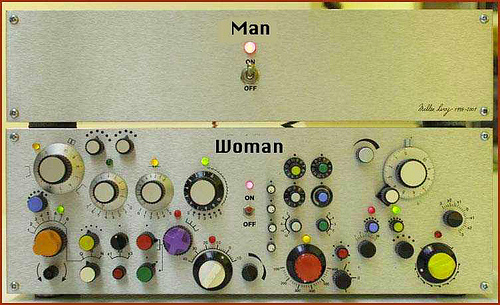 4
[Speaker Notes: Animate a series of pictures with motion paths
(Intermediate)


To reproduce the first picture on this slide, do the following:
On the Home tab, in the Slides group, click Layout, and then click Blank. 
On the Insert tab, in the Images group, click Picture. In the Insert Picture dialog box, select a picture and then click Insert. 
Select the picture. Under Picture Tools, on the Format tab, in the Size group, click the Size and Position dialog box launcher. In the Format Picture dialog box, resize or crop the image so that the height is set to 3.5” and the width is set to 5.2”. 
To crop the picture, click Crop in the left pane, and in the Crop pane, under Crop position, enter values into the Height, Width, Left, and Top boxes. 
To resize the picture, click Size in the left pane, and in the right pane, under Size and rotate, enter values into the Height and Width boxes.
Under Picture Tools, on the Format tab, in the Picture Styles group, do the following:
Click a selection from the Picture Styles gallery.Note: The picture style used in the template is the Round Diagonal Corner Rectangle, which is not a default shape in Microsoft PowerPoint 2010. To reproduce this shape, in the Picture Styles gallery, click on Round Diagonal Corner, White. Then in the Picture Styles group, click Picture Border and then click No Outline.
Click Picture Effects, point to Shadow, and then under Outer click Offset Center (second row, second option from the left).
On the Home tab, in the Drawing group, click Arrange, point to Align, and then do the following:
Click Align to Slide.
Click Align Center.
Click Align Middle.


To reproduce the animation effects for the first picture on this slide, do the following:
On the Animations tab, in the Animations group, click Animation Pane.
On the slide, select the picture and do the following:
On the Animations tab, in the Advanced Animation group, click Add Animation, and then under Entrance click Fade. In the Timing group, do the following:
In the Start list, select With Previous.
In the Duration list, enter 00.50.
On the Animations tab, in the Advanced Animation group, click Add Animation, and then click Lines. In the Timing group, do the following:
In the Start list, select With Previous.
In the Duration list, select 02.00.
In the Animation Pane, select the second animation effect (down motion path). On the slide, point to the endpoint (red arrow) of the selected down motion path until the cursor becomes a two-headed arrow. Press and hold SHIFT, and then drag the endpoint about 0.5” above the bottom of the slide. 
On the slide, right-click the down motion path, and then click Reverse Path Direction. The red arrow will switch to the top end of the motion path.
With the picture still selected, on the Animations tab, in the Advanced Animation group, click Add Animation, and then click More Motion Paths. In the Add Motion Path box, under Lines & Curves, click Up and click OK. In the Timing group, do the following:
In the Start list, select After Previous.
In the Duration list, select 00.50.
Also in the Animation Pane, select the third animation effect (up motion path). On the slide, point to the endpoint (red arrow) of the selected up motion path until the cursor becomes a two-headed arrow. Press and hold SHIFT, and then drag the endpoint down to shorten the path to approximately 0.5”. (Note: Be careful not to drag the red arrow closer then 0.5” to the green arrow starting point, otherwise the position of the green arrow will change.) 
On the slide, right-click the selected up motion path and click Reverse Path Direction. (Note: The green arrow will switch to the top end of the motion path.)
In the Animation Pane, select the second animation effect (down motion path). On the slide, point to the endpoint (red arrow) of the selected down motion path until the cursor becomes a two-headed arrow. Drag the endpoint of the motion path up about 0.5”, into the same position as the green arrow from the up motion path (third animation effect in the Animation Pane). 
On the slide, select the picture. On the Animations tab, in the Advanced Animation group, click Add Animation, and then click More Motion Paths. In the Add Motion Path box, under Lines & Curves, click Up and click OK. In the Timing group, do the following:
In the Start list, select On Click.
In the Duration list, select 00.50.
Also in the Animation Pane, select the fourth animation effect (second up motion path). On the slide, point to the endpoint (red arrow) of the selected up motion path until the cursor becomes a two-headed arrow. Press and hold SHIFT, and then drag the endpoint down to shorten the path to approximately 0.5”. (Note: Make sure not to drag the red arrow closer than 0.5” to the green arrow starting point, otherwise the position of the green arrow will change.) 
On the Animations tab, in the Advanced Animation group, click Add Animation, and then click Lines. In the Timing group, do the following:
In the Start list, select After Previous.
In the Duration list, select 02.00.
Also in the Animation Pane, select the fifth animation effect (second down motion path). On the slide, point to the endpoint (red arrow) of the selected down motion path until the cursor becomes a two-headed arrow. Press and hold SHIFT, and then drag the endpoint of the motion path about 0.5” above the bottom of slide, to the same position as the green arrow from the first down motion path (second animation effect in the Animation Pane). 
With the fifth animation effect (second down motion path) still selected, point to the start point (green arrow) of the selected motion path until the cursor becomes a two-headed arrow. Press and hold SHIFT, and then drag the start point of the motion path up approximately 0.5”, to the same position as the endpoint from the second up motion path (third animation effect in the Animation Pane). 
On the slide, select the picture. On the Animations tab, in the Advanced Animation group, click Add Animation, and then under Exit, click Fade. In the Timing group, do the following:
In the Start list, select With Previous.
In the Duration list, select 02.00.


To reproduce additional pictures with animation effects on this slide, do the following:
On the slide, select the first picture. On the Home tab, in the Clipboard group, click the arrow next to Copy, and then click Duplicate. 
Select the second picture. Under Picture Tools, on the Format tab, in the Adjust group, click Change Picture. In the Insert Picture dialog box, select a picture and then click Insert.
Select the picture. Under Picture Tools, on the Format tab, in the Size group, click the Size and Position dialog box launcher. In the Format Picture dialog box, resize or crop the image so that the height is set to 3.5” and the width is set to 5.2”. 
To crop the picture, click Crop in the left pane, and in the Crop pane, under Crop position, enter values into the Height, Width, Left, and Top boxes. 
To resize the picture, click Size in the left pane, and in the right pane, under Size and rotate, enter values into the Height and Width boxes.
Repeat steps 1 through 3 for each additional picture that you want to use.
Press and hold CTRL, and then select all pictures. On the Home tab, in the Drawing group, click Arrange, point to Align, and then do the following:
Click Align to Slide.
Click Align Center.
Click Align Middle.


To reproduce the background effects on this slide, do the following:
Right-click the slide background area, and then click Format Background. In the Format Background dialog box, click Fill in the left pane, select Gradient fill in the Fill pane, and then do the following:
In the Type list, select Linear.
Click the button next to Direction, and then click Linear Down (first row, second option from the left).
Under Gradient stops, click Add or Remove until two stops appear on the slider.
Also under Gradient stops, customize the gradient stops as follows:
Select Stop 1 on the slider, and then do the following:
In the Position box, enter 34%.
Click the button next to Color, and then under Theme Colors click Black, Text 1 (first row, second option from the left).
Select Stop 2 from the list, and then do the following: 
In the Stop position box, enter 100%.
Click the button next to Color, and then under Theme Colors click Black, Text 1, Lighter 25% (fourth row, second option from the left).]
Differences Between Men and Women
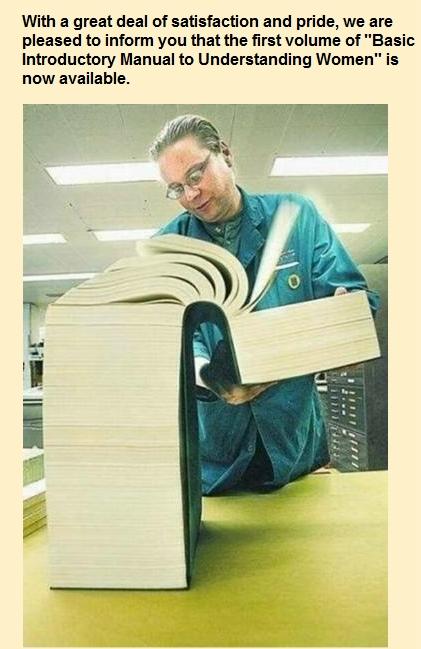 5
[Speaker Notes: Animate a series of pictures with motion paths
(Intermediate)


To reproduce the first picture on this slide, do the following:
On the Home tab, in the Slides group, click Layout, and then click Blank. 
On the Insert tab, in the Images group, click Picture. In the Insert Picture dialog box, select a picture and then click Insert. 
Select the picture. Under Picture Tools, on the Format tab, in the Size group, click the Size and Position dialog box launcher. In the Format Picture dialog box, resize or crop the image so that the height is set to 3.5” and the width is set to 5.2”. 
To crop the picture, click Crop in the left pane, and in the Crop pane, under Crop position, enter values into the Height, Width, Left, and Top boxes. 
To resize the picture, click Size in the left pane, and in the right pane, under Size and rotate, enter values into the Height and Width boxes.
Under Picture Tools, on the Format tab, in the Picture Styles group, do the following:
Click a selection from the Picture Styles gallery.Note: The picture style used in the template is the Round Diagonal Corner Rectangle, which is not a default shape in Microsoft PowerPoint 2010. To reproduce this shape, in the Picture Styles gallery, click on Round Diagonal Corner, White. Then in the Picture Styles group, click Picture Border and then click No Outline.
Click Picture Effects, point to Shadow, and then under Outer click Offset Center (second row, second option from the left).
On the Home tab, in the Drawing group, click Arrange, point to Align, and then do the following:
Click Align to Slide.
Click Align Center.
Click Align Middle.


To reproduce the animation effects for the first picture on this slide, do the following:
On the Animations tab, in the Animations group, click Animation Pane.
On the slide, select the picture and do the following:
On the Animations tab, in the Advanced Animation group, click Add Animation, and then under Entrance click Fade. In the Timing group, do the following:
In the Start list, select With Previous.
In the Duration list, enter 00.50.
On the Animations tab, in the Advanced Animation group, click Add Animation, and then click Lines. In the Timing group, do the following:
In the Start list, select With Previous.
In the Duration list, select 02.00.
In the Animation Pane, select the second animation effect (down motion path). On the slide, point to the endpoint (red arrow) of the selected down motion path until the cursor becomes a two-headed arrow. Press and hold SHIFT, and then drag the endpoint about 0.5” above the bottom of the slide. 
On the slide, right-click the down motion path, and then click Reverse Path Direction. The red arrow will switch to the top end of the motion path.
With the picture still selected, on the Animations tab, in the Advanced Animation group, click Add Animation, and then click More Motion Paths. In the Add Motion Path box, under Lines & Curves, click Up and click OK. In the Timing group, do the following:
In the Start list, select After Previous.
In the Duration list, select 00.50.
Also in the Animation Pane, select the third animation effect (up motion path). On the slide, point to the endpoint (red arrow) of the selected up motion path until the cursor becomes a two-headed arrow. Press and hold SHIFT, and then drag the endpoint down to shorten the path to approximately 0.5”. (Note: Be careful not to drag the red arrow closer then 0.5” to the green arrow starting point, otherwise the position of the green arrow will change.) 
On the slide, right-click the selected up motion path and click Reverse Path Direction. (Note: The green arrow will switch to the top end of the motion path.)
In the Animation Pane, select the second animation effect (down motion path). On the slide, point to the endpoint (red arrow) of the selected down motion path until the cursor becomes a two-headed arrow. Drag the endpoint of the motion path up about 0.5”, into the same position as the green arrow from the up motion path (third animation effect in the Animation Pane). 
On the slide, select the picture. On the Animations tab, in the Advanced Animation group, click Add Animation, and then click More Motion Paths. In the Add Motion Path box, under Lines & Curves, click Up and click OK. In the Timing group, do the following:
In the Start list, select On Click.
In the Duration list, select 00.50.
Also in the Animation Pane, select the fourth animation effect (second up motion path). On the slide, point to the endpoint (red arrow) of the selected up motion path until the cursor becomes a two-headed arrow. Press and hold SHIFT, and then drag the endpoint down to shorten the path to approximately 0.5”. (Note: Make sure not to drag the red arrow closer than 0.5” to the green arrow starting point, otherwise the position of the green arrow will change.) 
On the Animations tab, in the Advanced Animation group, click Add Animation, and then click Lines. In the Timing group, do the following:
In the Start list, select After Previous.
In the Duration list, select 02.00.
Also in the Animation Pane, select the fifth animation effect (second down motion path). On the slide, point to the endpoint (red arrow) of the selected down motion path until the cursor becomes a two-headed arrow. Press and hold SHIFT, and then drag the endpoint of the motion path about 0.5” above the bottom of slide, to the same position as the green arrow from the first down motion path (second animation effect in the Animation Pane). 
With the fifth animation effect (second down motion path) still selected, point to the start point (green arrow) of the selected motion path until the cursor becomes a two-headed arrow. Press and hold SHIFT, and then drag the start point of the motion path up approximately 0.5”, to the same position as the endpoint from the second up motion path (third animation effect in the Animation Pane). 
On the slide, select the picture. On the Animations tab, in the Advanced Animation group, click Add Animation, and then under Exit, click Fade. In the Timing group, do the following:
In the Start list, select With Previous.
In the Duration list, select 02.00.


To reproduce additional pictures with animation effects on this slide, do the following:
On the slide, select the first picture. On the Home tab, in the Clipboard group, click the arrow next to Copy, and then click Duplicate. 
Select the second picture. Under Picture Tools, on the Format tab, in the Adjust group, click Change Picture. In the Insert Picture dialog box, select a picture and then click Insert.
Select the picture. Under Picture Tools, on the Format tab, in the Size group, click the Size and Position dialog box launcher. In the Format Picture dialog box, resize or crop the image so that the height is set to 3.5” and the width is set to 5.2”. 
To crop the picture, click Crop in the left pane, and in the Crop pane, under Crop position, enter values into the Height, Width, Left, and Top boxes. 
To resize the picture, click Size in the left pane, and in the right pane, under Size and rotate, enter values into the Height and Width boxes.
Repeat steps 1 through 3 for each additional picture that you want to use.
Press and hold CTRL, and then select all pictures. On the Home tab, in the Drawing group, click Arrange, point to Align, and then do the following:
Click Align to Slide.
Click Align Center.
Click Align Middle.


To reproduce the background effects on this slide, do the following:
Right-click the slide background area, and then click Format Background. In the Format Background dialog box, click Fill in the left pane, select Gradient fill in the Fill pane, and then do the following:
In the Type list, select Linear.
Click the button next to Direction, and then click Linear Down (first row, second option from the left).
Under Gradient stops, click Add or Remove until two stops appear on the slider.
Also under Gradient stops, customize the gradient stops as follows:
Select Stop 1 on the slider, and then do the following:
In the Position box, enter 34%.
Click the button next to Color, and then under Theme Colors click Black, Text 1 (first row, second option from the left).
Select Stop 2 from the list, and then do the following: 
In the Stop position box, enter 100%.
Click the button next to Color, and then under Theme Colors click Black, Text 1, Lighter 25% (fourth row, second option from the left).]
Differences Between Men and Women
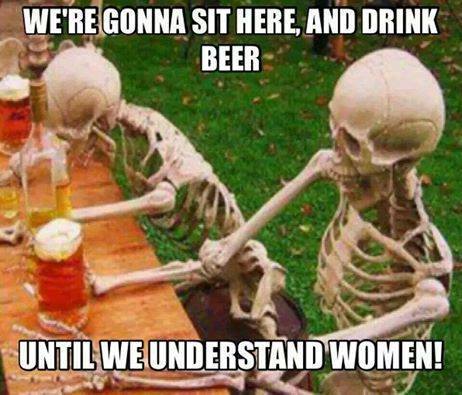 6
[Speaker Notes: Animate a series of pictures with motion paths
(Intermediate)


To reproduce the first picture on this slide, do the following:
On the Home tab, in the Slides group, click Layout, and then click Blank. 
On the Insert tab, in the Images group, click Picture. In the Insert Picture dialog box, select a picture and then click Insert. 
Select the picture. Under Picture Tools, on the Format tab, in the Size group, click the Size and Position dialog box launcher. In the Format Picture dialog box, resize or crop the image so that the height is set to 3.5” and the width is set to 5.2”. 
To crop the picture, click Crop in the left pane, and in the Crop pane, under Crop position, enter values into the Height, Width, Left, and Top boxes. 
To resize the picture, click Size in the left pane, and in the right pane, under Size and rotate, enter values into the Height and Width boxes.
Under Picture Tools, on the Format tab, in the Picture Styles group, do the following:
Click a selection from the Picture Styles gallery.Note: The picture style used in the template is the Round Diagonal Corner Rectangle, which is not a default shape in Microsoft PowerPoint 2010. To reproduce this shape, in the Picture Styles gallery, click on Round Diagonal Corner, White. Then in the Picture Styles group, click Picture Border and then click No Outline.
Click Picture Effects, point to Shadow, and then under Outer click Offset Center (second row, second option from the left).
On the Home tab, in the Drawing group, click Arrange, point to Align, and then do the following:
Click Align to Slide.
Click Align Center.
Click Align Middle.


To reproduce the animation effects for the first picture on this slide, do the following:
On the Animations tab, in the Animations group, click Animation Pane.
On the slide, select the picture and do the following:
On the Animations tab, in the Advanced Animation group, click Add Animation, and then under Entrance click Fade. In the Timing group, do the following:
In the Start list, select With Previous.
In the Duration list, enter 00.50.
On the Animations tab, in the Advanced Animation group, click Add Animation, and then click Lines. In the Timing group, do the following:
In the Start list, select With Previous.
In the Duration list, select 02.00.
In the Animation Pane, select the second animation effect (down motion path). On the slide, point to the endpoint (red arrow) of the selected down motion path until the cursor becomes a two-headed arrow. Press and hold SHIFT, and then drag the endpoint about 0.5” above the bottom of the slide. 
On the slide, right-click the down motion path, and then click Reverse Path Direction. The red arrow will switch to the top end of the motion path.
With the picture still selected, on the Animations tab, in the Advanced Animation group, click Add Animation, and then click More Motion Paths. In the Add Motion Path box, under Lines & Curves, click Up and click OK. In the Timing group, do the following:
In the Start list, select After Previous.
In the Duration list, select 00.50.
Also in the Animation Pane, select the third animation effect (up motion path). On the slide, point to the endpoint (red arrow) of the selected up motion path until the cursor becomes a two-headed arrow. Press and hold SHIFT, and then drag the endpoint down to shorten the path to approximately 0.5”. (Note: Be careful not to drag the red arrow closer then 0.5” to the green arrow starting point, otherwise the position of the green arrow will change.) 
On the slide, right-click the selected up motion path and click Reverse Path Direction. (Note: The green arrow will switch to the top end of the motion path.)
In the Animation Pane, select the second animation effect (down motion path). On the slide, point to the endpoint (red arrow) of the selected down motion path until the cursor becomes a two-headed arrow. Drag the endpoint of the motion path up about 0.5”, into the same position as the green arrow from the up motion path (third animation effect in the Animation Pane). 
On the slide, select the picture. On the Animations tab, in the Advanced Animation group, click Add Animation, and then click More Motion Paths. In the Add Motion Path box, under Lines & Curves, click Up and click OK. In the Timing group, do the following:
In the Start list, select On Click.
In the Duration list, select 00.50.
Also in the Animation Pane, select the fourth animation effect (second up motion path). On the slide, point to the endpoint (red arrow) of the selected up motion path until the cursor becomes a two-headed arrow. Press and hold SHIFT, and then drag the endpoint down to shorten the path to approximately 0.5”. (Note: Make sure not to drag the red arrow closer than 0.5” to the green arrow starting point, otherwise the position of the green arrow will change.) 
On the Animations tab, in the Advanced Animation group, click Add Animation, and then click Lines. In the Timing group, do the following:
In the Start list, select After Previous.
In the Duration list, select 02.00.
Also in the Animation Pane, select the fifth animation effect (second down motion path). On the slide, point to the endpoint (red arrow) of the selected down motion path until the cursor becomes a two-headed arrow. Press and hold SHIFT, and then drag the endpoint of the motion path about 0.5” above the bottom of slide, to the same position as the green arrow from the first down motion path (second animation effect in the Animation Pane). 
With the fifth animation effect (second down motion path) still selected, point to the start point (green arrow) of the selected motion path until the cursor becomes a two-headed arrow. Press and hold SHIFT, and then drag the start point of the motion path up approximately 0.5”, to the same position as the endpoint from the second up motion path (third animation effect in the Animation Pane). 
On the slide, select the picture. On the Animations tab, in the Advanced Animation group, click Add Animation, and then under Exit, click Fade. In the Timing group, do the following:
In the Start list, select With Previous.
In the Duration list, select 02.00.


To reproduce additional pictures with animation effects on this slide, do the following:
On the slide, select the first picture. On the Home tab, in the Clipboard group, click the arrow next to Copy, and then click Duplicate. 
Select the second picture. Under Picture Tools, on the Format tab, in the Adjust group, click Change Picture. In the Insert Picture dialog box, select a picture and then click Insert.
Select the picture. Under Picture Tools, on the Format tab, in the Size group, click the Size and Position dialog box launcher. In the Format Picture dialog box, resize or crop the image so that the height is set to 3.5” and the width is set to 5.2”. 
To crop the picture, click Crop in the left pane, and in the Crop pane, under Crop position, enter values into the Height, Width, Left, and Top boxes. 
To resize the picture, click Size in the left pane, and in the right pane, under Size and rotate, enter values into the Height and Width boxes.
Repeat steps 1 through 3 for each additional picture that you want to use.
Press and hold CTRL, and then select all pictures. On the Home tab, in the Drawing group, click Arrange, point to Align, and then do the following:
Click Align to Slide.
Click Align Center.
Click Align Middle.


To reproduce the background effects on this slide, do the following:
Right-click the slide background area, and then click Format Background. In the Format Background dialog box, click Fill in the left pane, select Gradient fill in the Fill pane, and then do the following:
In the Type list, select Linear.
Click the button next to Direction, and then click Linear Down (first row, second option from the left).
Under Gradient stops, click Add or Remove until two stops appear on the slider.
Also under Gradient stops, customize the gradient stops as follows:
Select Stop 1 on the slider, and then do the following:
In the Position box, enter 34%.
Click the button next to Color, and then under Theme Colors click Black, Text 1 (first row, second option from the left).
Select Stop 2 from the list, and then do the following: 
In the Stop position box, enter 100%.
Click the button next to Color, and then under Theme Colors click Black, Text 1, Lighter 25% (fourth row, second option from the left).]
New Scientific Research:
Taken from Dr. John Gray, 
Counselor, Author of Men Are From Mars, Women Are From Venus
Hormones: Husbands and wives bodies are governed by completely different hormones.
Primary Neurotransmitters/Neuromodulators
Husband
Testosterone:
Testosterone is low when:
Grumpy.
Irritable.
Inflexible.
Moody.
Depressed.
Facing problems he cannot solve.
Hearing complaints for just 5 min.
Wasting time.
Exhausted.
“Fight or flight” syndrome.
Runs away or ignores issues.
Achievements and accomplishments.
Flexible. Friendly
Motivation. Desire.
Wants to “save the day”.
Wants to solve problems, fix things.
Engaged in life.
Dopamine:
Dopamine is low when:
New and different.
Excitement
Energy
Passion
Interest, ability to gather information.
Stimulation
Motivation
Wants to go in his “cave”.
Gets narrow and focused.
Lack of energy to do anything.
Lack of interest in anything.
Wants to conserve energy. “Does it really have to be done.”
Can’t make a commitment.
Bored with life. Bored with relationships.
Men have minimum 20% more dopamine and 20 to 30 or 40X the testosterone.
Under Stress men and women lose their respective hormones quickly.
Differences Between Men and Women
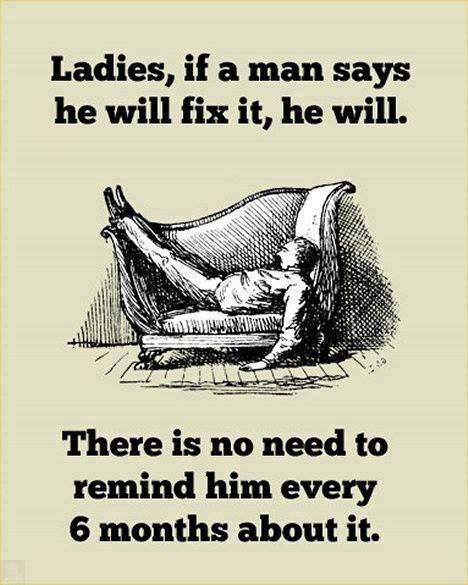 8
[Speaker Notes: Animate a series of pictures with motion paths
(Intermediate)


To reproduce the first picture on this slide, do the following:
On the Home tab, in the Slides group, click Layout, and then click Blank. 
On the Insert tab, in the Images group, click Picture. In the Insert Picture dialog box, select a picture and then click Insert. 
Select the picture. Under Picture Tools, on the Format tab, in the Size group, click the Size and Position dialog box launcher. In the Format Picture dialog box, resize or crop the image so that the height is set to 3.5” and the width is set to 5.2”. 
To crop the picture, click Crop in the left pane, and in the Crop pane, under Crop position, enter values into the Height, Width, Left, and Top boxes. 
To resize the picture, click Size in the left pane, and in the right pane, under Size and rotate, enter values into the Height and Width boxes.
Under Picture Tools, on the Format tab, in the Picture Styles group, do the following:
Click a selection from the Picture Styles gallery.Note: The picture style used in the template is the Round Diagonal Corner Rectangle, which is not a default shape in Microsoft PowerPoint 2010. To reproduce this shape, in the Picture Styles gallery, click on Round Diagonal Corner, White. Then in the Picture Styles group, click Picture Border and then click No Outline.
Click Picture Effects, point to Shadow, and then under Outer click Offset Center (second row, second option from the left).
On the Home tab, in the Drawing group, click Arrange, point to Align, and then do the following:
Click Align to Slide.
Click Align Center.
Click Align Middle.


To reproduce the animation effects for the first picture on this slide, do the following:
On the Animations tab, in the Animations group, click Animation Pane.
On the slide, select the picture and do the following:
On the Animations tab, in the Advanced Animation group, click Add Animation, and then under Entrance click Fade. In the Timing group, do the following:
In the Start list, select With Previous.
In the Duration list, enter 00.50.
On the Animations tab, in the Advanced Animation group, click Add Animation, and then click Lines. In the Timing group, do the following:
In the Start list, select With Previous.
In the Duration list, select 02.00.
In the Animation Pane, select the second animation effect (down motion path). On the slide, point to the endpoint (red arrow) of the selected down motion path until the cursor becomes a two-headed arrow. Press and hold SHIFT, and then drag the endpoint about 0.5” above the bottom of the slide. 
On the slide, right-click the down motion path, and then click Reverse Path Direction. The red arrow will switch to the top end of the motion path.
With the picture still selected, on the Animations tab, in the Advanced Animation group, click Add Animation, and then click More Motion Paths. In the Add Motion Path box, under Lines & Curves, click Up and click OK. In the Timing group, do the following:
In the Start list, select After Previous.
In the Duration list, select 00.50.
Also in the Animation Pane, select the third animation effect (up motion path). On the slide, point to the endpoint (red arrow) of the selected up motion path until the cursor becomes a two-headed arrow. Press and hold SHIFT, and then drag the endpoint down to shorten the path to approximately 0.5”. (Note: Be careful not to drag the red arrow closer then 0.5” to the green arrow starting point, otherwise the position of the green arrow will change.) 
On the slide, right-click the selected up motion path and click Reverse Path Direction. (Note: The green arrow will switch to the top end of the motion path.)
In the Animation Pane, select the second animation effect (down motion path). On the slide, point to the endpoint (red arrow) of the selected down motion path until the cursor becomes a two-headed arrow. Drag the endpoint of the motion path up about 0.5”, into the same position as the green arrow from the up motion path (third animation effect in the Animation Pane). 
On the slide, select the picture. On the Animations tab, in the Advanced Animation group, click Add Animation, and then click More Motion Paths. In the Add Motion Path box, under Lines & Curves, click Up and click OK. In the Timing group, do the following:
In the Start list, select On Click.
In the Duration list, select 00.50.
Also in the Animation Pane, select the fourth animation effect (second up motion path). On the slide, point to the endpoint (red arrow) of the selected up motion path until the cursor becomes a two-headed arrow. Press and hold SHIFT, and then drag the endpoint down to shorten the path to approximately 0.5”. (Note: Make sure not to drag the red arrow closer than 0.5” to the green arrow starting point, otherwise the position of the green arrow will change.) 
On the Animations tab, in the Advanced Animation group, click Add Animation, and then click Lines. In the Timing group, do the following:
In the Start list, select After Previous.
In the Duration list, select 02.00.
Also in the Animation Pane, select the fifth animation effect (second down motion path). On the slide, point to the endpoint (red arrow) of the selected down motion path until the cursor becomes a two-headed arrow. Press and hold SHIFT, and then drag the endpoint of the motion path about 0.5” above the bottom of slide, to the same position as the green arrow from the first down motion path (second animation effect in the Animation Pane). 
With the fifth animation effect (second down motion path) still selected, point to the start point (green arrow) of the selected motion path until the cursor becomes a two-headed arrow. Press and hold SHIFT, and then drag the start point of the motion path up approximately 0.5”, to the same position as the endpoint from the second up motion path (third animation effect in the Animation Pane). 
On the slide, select the picture. On the Animations tab, in the Advanced Animation group, click Add Animation, and then under Exit, click Fade. In the Timing group, do the following:
In the Start list, select With Previous.
In the Duration list, select 02.00.


To reproduce additional pictures with animation effects on this slide, do the following:
On the slide, select the first picture. On the Home tab, in the Clipboard group, click the arrow next to Copy, and then click Duplicate. 
Select the second picture. Under Picture Tools, on the Format tab, in the Adjust group, click Change Picture. In the Insert Picture dialog box, select a picture and then click Insert.
Select the picture. Under Picture Tools, on the Format tab, in the Size group, click the Size and Position dialog box launcher. In the Format Picture dialog box, resize or crop the image so that the height is set to 3.5” and the width is set to 5.2”. 
To crop the picture, click Crop in the left pane, and in the Crop pane, under Crop position, enter values into the Height, Width, Left, and Top boxes. 
To resize the picture, click Size in the left pane, and in the right pane, under Size and rotate, enter values into the Height and Width boxes.
Repeat steps 1 through 3 for each additional picture that you want to use.
Press and hold CTRL, and then select all pictures. On the Home tab, in the Drawing group, click Arrange, point to Align, and then do the following:
Click Align to Slide.
Click Align Center.
Click Align Middle.


To reproduce the background effects on this slide, do the following:
Right-click the slide background area, and then click Format Background. In the Format Background dialog box, click Fill in the left pane, select Gradient fill in the Fill pane, and then do the following:
In the Type list, select Linear.
Click the button next to Direction, and then click Linear Down (first row, second option from the left).
Under Gradient stops, click Add or Remove until two stops appear on the slider.
Also under Gradient stops, customize the gradient stops as follows:
Select Stop 1 on the slider, and then do the following:
In the Position box, enter 34%.
Click the button next to Color, and then under Theme Colors click Black, Text 1 (first row, second option from the left).
Select Stop 2 from the list, and then do the following: 
In the Stop position box, enter 100%.
Click the button next to Color, and then under Theme Colors click Black, Text 1, Lighter 25% (fourth row, second option from the left).]
Differences Between Men and Women
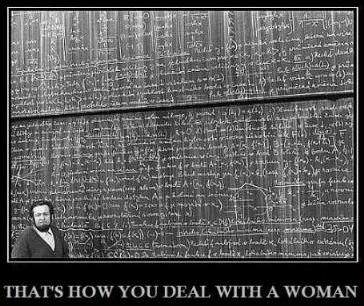 9
[Speaker Notes: Animate a series of pictures with motion paths
(Intermediate)


To reproduce the first picture on this slide, do the following:
On the Home tab, in the Slides group, click Layout, and then click Blank. 
On the Insert tab, in the Images group, click Picture. In the Insert Picture dialog box, select a picture and then click Insert. 
Select the picture. Under Picture Tools, on the Format tab, in the Size group, click the Size and Position dialog box launcher. In the Format Picture dialog box, resize or crop the image so that the height is set to 3.5” and the width is set to 5.2”. 
To crop the picture, click Crop in the left pane, and in the Crop pane, under Crop position, enter values into the Height, Width, Left, and Top boxes. 
To resize the picture, click Size in the left pane, and in the right pane, under Size and rotate, enter values into the Height and Width boxes.
Under Picture Tools, on the Format tab, in the Picture Styles group, do the following:
Click a selection from the Picture Styles gallery.Note: The picture style used in the template is the Round Diagonal Corner Rectangle, which is not a default shape in Microsoft PowerPoint 2010. To reproduce this shape, in the Picture Styles gallery, click on Round Diagonal Corner, White. Then in the Picture Styles group, click Picture Border and then click No Outline.
Click Picture Effects, point to Shadow, and then under Outer click Offset Center (second row, second option from the left).
On the Home tab, in the Drawing group, click Arrange, point to Align, and then do the following:
Click Align to Slide.
Click Align Center.
Click Align Middle.


To reproduce the animation effects for the first picture on this slide, do the following:
On the Animations tab, in the Animations group, click Animation Pane.
On the slide, select the picture and do the following:
On the Animations tab, in the Advanced Animation group, click Add Animation, and then under Entrance click Fade. In the Timing group, do the following:
In the Start list, select With Previous.
In the Duration list, enter 00.50.
On the Animations tab, in the Advanced Animation group, click Add Animation, and then click Lines. In the Timing group, do the following:
In the Start list, select With Previous.
In the Duration list, select 02.00.
In the Animation Pane, select the second animation effect (down motion path). On the slide, point to the endpoint (red arrow) of the selected down motion path until the cursor becomes a two-headed arrow. Press and hold SHIFT, and then drag the endpoint about 0.5” above the bottom of the slide. 
On the slide, right-click the down motion path, and then click Reverse Path Direction. The red arrow will switch to the top end of the motion path.
With the picture still selected, on the Animations tab, in the Advanced Animation group, click Add Animation, and then click More Motion Paths. In the Add Motion Path box, under Lines & Curves, click Up and click OK. In the Timing group, do the following:
In the Start list, select After Previous.
In the Duration list, select 00.50.
Also in the Animation Pane, select the third animation effect (up motion path). On the slide, point to the endpoint (red arrow) of the selected up motion path until the cursor becomes a two-headed arrow. Press and hold SHIFT, and then drag the endpoint down to shorten the path to approximately 0.5”. (Note: Be careful not to drag the red arrow closer then 0.5” to the green arrow starting point, otherwise the position of the green arrow will change.) 
On the slide, right-click the selected up motion path and click Reverse Path Direction. (Note: The green arrow will switch to the top end of the motion path.)
In the Animation Pane, select the second animation effect (down motion path). On the slide, point to the endpoint (red arrow) of the selected down motion path until the cursor becomes a two-headed arrow. Drag the endpoint of the motion path up about 0.5”, into the same position as the green arrow from the up motion path (third animation effect in the Animation Pane). 
On the slide, select the picture. On the Animations tab, in the Advanced Animation group, click Add Animation, and then click More Motion Paths. In the Add Motion Path box, under Lines & Curves, click Up and click OK. In the Timing group, do the following:
In the Start list, select On Click.
In the Duration list, select 00.50.
Also in the Animation Pane, select the fourth animation effect (second up motion path). On the slide, point to the endpoint (red arrow) of the selected up motion path until the cursor becomes a two-headed arrow. Press and hold SHIFT, and then drag the endpoint down to shorten the path to approximately 0.5”. (Note: Make sure not to drag the red arrow closer than 0.5” to the green arrow starting point, otherwise the position of the green arrow will change.) 
On the Animations tab, in the Advanced Animation group, click Add Animation, and then click Lines. In the Timing group, do the following:
In the Start list, select After Previous.
In the Duration list, select 02.00.
Also in the Animation Pane, select the fifth animation effect (second down motion path). On the slide, point to the endpoint (red arrow) of the selected down motion path until the cursor becomes a two-headed arrow. Press and hold SHIFT, and then drag the endpoint of the motion path about 0.5” above the bottom of slide, to the same position as the green arrow from the first down motion path (second animation effect in the Animation Pane). 
With the fifth animation effect (second down motion path) still selected, point to the start point (green arrow) of the selected motion path until the cursor becomes a two-headed arrow. Press and hold SHIFT, and then drag the start point of the motion path up approximately 0.5”, to the same position as the endpoint from the second up motion path (third animation effect in the Animation Pane). 
On the slide, select the picture. On the Animations tab, in the Advanced Animation group, click Add Animation, and then under Exit, click Fade. In the Timing group, do the following:
In the Start list, select With Previous.
In the Duration list, select 02.00.


To reproduce additional pictures with animation effects on this slide, do the following:
On the slide, select the first picture. On the Home tab, in the Clipboard group, click the arrow next to Copy, and then click Duplicate. 
Select the second picture. Under Picture Tools, on the Format tab, in the Adjust group, click Change Picture. In the Insert Picture dialog box, select a picture and then click Insert.
Select the picture. Under Picture Tools, on the Format tab, in the Size group, click the Size and Position dialog box launcher. In the Format Picture dialog box, resize or crop the image so that the height is set to 3.5” and the width is set to 5.2”. 
To crop the picture, click Crop in the left pane, and in the Crop pane, under Crop position, enter values into the Height, Width, Left, and Top boxes. 
To resize the picture, click Size in the left pane, and in the right pane, under Size and rotate, enter values into the Height and Width boxes.
Repeat steps 1 through 3 for each additional picture that you want to use.
Press and hold CTRL, and then select all pictures. On the Home tab, in the Drawing group, click Arrange, point to Align, and then do the following:
Click Align to Slide.
Click Align Center.
Click Align Middle.


To reproduce the background effects on this slide, do the following:
Right-click the slide background area, and then click Format Background. In the Format Background dialog box, click Fill in the left pane, select Gradient fill in the Fill pane, and then do the following:
In the Type list, select Linear.
Click the button next to Direction, and then click Linear Down (first row, second option from the left).
Under Gradient stops, click Add or Remove until two stops appear on the slider.
Also under Gradient stops, customize the gradient stops as follows:
Select Stop 1 on the slider, and then do the following:
In the Position box, enter 34%.
Click the button next to Color, and then under Theme Colors click Black, Text 1 (first row, second option from the left).
Select Stop 2 from the list, and then do the following: 
In the Stop position box, enter 100%.
Click the button next to Color, and then under Theme Colors click Black, Text 1, Lighter 25% (fourth row, second option from the left).]
New Scientific Research:
Taken from Dr. John Gray, 
Counselor, Author of Men Are From Mars, Women Are From Venus
Hormones: Husbands and wives bodies are governed by completely different hormones.
Wife
Primary Neurotransmitters/Neuromodulators
Oxytocin is low when:
Oxytocin:
Talking, Sharing, Communication.
Cuddling, hugs.
Cooperation. “We did it together”
Collaboration.
Compassion
Childbirth and sexual climax.
Needs to talk and share.
“Tend and befriend” syndrome.
Reaches out, seeks help.
Negotiates, moves toward.
Seeks conversation, commiseration, sharing, communication.
Seratonin:
Seratonin is low when:
Feels Overwhelmed.
Feels stressed out.
Feels like she has to do everything herself.
Cannot see any solutions to problems.
Resentment “Flu”
Seeks comfort (e.g. eating chocolate)
Familiarity.
Closeness
Intimacy increases seratonin.
Men produce seratonin 2x as fast, store 2x as much. Women use 8X faster.
Under Stress men and women lose their respective hormones quickly.
Differences Between Men and Women
Stress

During crisis or stress, men get enjoyable hormone surges of testosterone, vasopressin, and serotonin by competing, fighting, or taking risks. Women do not get this. 

Rather, women are more likely to enjoy the surge of oxytocin they receive from involvement in conversation or caring relationships.
11
[Speaker Notes: Animate a series of pictures with motion paths
(Intermediate)


To reproduce the first picture on this slide, do the following:
On the Home tab, in the Slides group, click Layout, and then click Blank. 
On the Insert tab, in the Images group, click Picture. In the Insert Picture dialog box, select a picture and then click Insert. 
Select the picture. Under Picture Tools, on the Format tab, in the Size group, click the Size and Position dialog box launcher. In the Format Picture dialog box, resize or crop the image so that the height is set to 3.5” and the width is set to 5.2”. 
To crop the picture, click Crop in the left pane, and in the Crop pane, under Crop position, enter values into the Height, Width, Left, and Top boxes. 
To resize the picture, click Size in the left pane, and in the right pane, under Size and rotate, enter values into the Height and Width boxes.
Under Picture Tools, on the Format tab, in the Picture Styles group, do the following:
Click a selection from the Picture Styles gallery.Note: The picture style used in the template is the Round Diagonal Corner Rectangle, which is not a default shape in Microsoft PowerPoint 2010. To reproduce this shape, in the Picture Styles gallery, click on Round Diagonal Corner, White. Then in the Picture Styles group, click Picture Border and then click No Outline.
Click Picture Effects, point to Shadow, and then under Outer click Offset Center (second row, second option from the left).
On the Home tab, in the Drawing group, click Arrange, point to Align, and then do the following:
Click Align to Slide.
Click Align Center.
Click Align Middle.


To reproduce the animation effects for the first picture on this slide, do the following:
On the Animations tab, in the Animations group, click Animation Pane.
On the slide, select the picture and do the following:
On the Animations tab, in the Advanced Animation group, click Add Animation, and then under Entrance click Fade. In the Timing group, do the following:
In the Start list, select With Previous.
In the Duration list, enter 00.50.
On the Animations tab, in the Advanced Animation group, click Add Animation, and then click Lines. In the Timing group, do the following:
In the Start list, select With Previous.
In the Duration list, select 02.00.
In the Animation Pane, select the second animation effect (down motion path). On the slide, point to the endpoint (red arrow) of the selected down motion path until the cursor becomes a two-headed arrow. Press and hold SHIFT, and then drag the endpoint about 0.5” above the bottom of the slide. 
On the slide, right-click the down motion path, and then click Reverse Path Direction. The red arrow will switch to the top end of the motion path.
With the picture still selected, on the Animations tab, in the Advanced Animation group, click Add Animation, and then click More Motion Paths. In the Add Motion Path box, under Lines & Curves, click Up and click OK. In the Timing group, do the following:
In the Start list, select After Previous.
In the Duration list, select 00.50.
Also in the Animation Pane, select the third animation effect (up motion path). On the slide, point to the endpoint (red arrow) of the selected up motion path until the cursor becomes a two-headed arrow. Press and hold SHIFT, and then drag the endpoint down to shorten the path to approximately 0.5”. (Note: Be careful not to drag the red arrow closer then 0.5” to the green arrow starting point, otherwise the position of the green arrow will change.) 
On the slide, right-click the selected up motion path and click Reverse Path Direction. (Note: The green arrow will switch to the top end of the motion path.)
In the Animation Pane, select the second animation effect (down motion path). On the slide, point to the endpoint (red arrow) of the selected down motion path until the cursor becomes a two-headed arrow. Drag the endpoint of the motion path up about 0.5”, into the same position as the green arrow from the up motion path (third animation effect in the Animation Pane). 
On the slide, select the picture. On the Animations tab, in the Advanced Animation group, click Add Animation, and then click More Motion Paths. In the Add Motion Path box, under Lines & Curves, click Up and click OK. In the Timing group, do the following:
In the Start list, select On Click.
In the Duration list, select 00.50.
Also in the Animation Pane, select the fourth animation effect (second up motion path). On the slide, point to the endpoint (red arrow) of the selected up motion path until the cursor becomes a two-headed arrow. Press and hold SHIFT, and then drag the endpoint down to shorten the path to approximately 0.5”. (Note: Make sure not to drag the red arrow closer than 0.5” to the green arrow starting point, otherwise the position of the green arrow will change.) 
On the Animations tab, in the Advanced Animation group, click Add Animation, and then click Lines. In the Timing group, do the following:
In the Start list, select After Previous.
In the Duration list, select 02.00.
Also in the Animation Pane, select the fifth animation effect (second down motion path). On the slide, point to the endpoint (red arrow) of the selected down motion path until the cursor becomes a two-headed arrow. Press and hold SHIFT, and then drag the endpoint of the motion path about 0.5” above the bottom of slide, to the same position as the green arrow from the first down motion path (second animation effect in the Animation Pane). 
With the fifth animation effect (second down motion path) still selected, point to the start point (green arrow) of the selected motion path until the cursor becomes a two-headed arrow. Press and hold SHIFT, and then drag the start point of the motion path up approximately 0.5”, to the same position as the endpoint from the second up motion path (third animation effect in the Animation Pane). 
On the slide, select the picture. On the Animations tab, in the Advanced Animation group, click Add Animation, and then under Exit, click Fade. In the Timing group, do the following:
In the Start list, select With Previous.
In the Duration list, select 02.00.


To reproduce additional pictures with animation effects on this slide, do the following:
On the slide, select the first picture. On the Home tab, in the Clipboard group, click the arrow next to Copy, and then click Duplicate. 
Select the second picture. Under Picture Tools, on the Format tab, in the Adjust group, click Change Picture. In the Insert Picture dialog box, select a picture and then click Insert.
Select the picture. Under Picture Tools, on the Format tab, in the Size group, click the Size and Position dialog box launcher. In the Format Picture dialog box, resize or crop the image so that the height is set to 3.5” and the width is set to 5.2”. 
To crop the picture, click Crop in the left pane, and in the Crop pane, under Crop position, enter values into the Height, Width, Left, and Top boxes. 
To resize the picture, click Size in the left pane, and in the right pane, under Size and rotate, enter values into the Height and Width boxes.
Repeat steps 1 through 3 for each additional picture that you want to use.
Press and hold CTRL, and then select all pictures. On the Home tab, in the Drawing group, click Arrange, point to Align, and then do the following:
Click Align to Slide.
Click Align Center.
Click Align Middle.


To reproduce the background effects on this slide, do the following:
Right-click the slide background area, and then click Format Background. In the Format Background dialog box, click Fill in the left pane, select Gradient fill in the Fill pane, and then do the following:
In the Type list, select Linear.
Click the button next to Direction, and then click Linear Down (first row, second option from the left).
Under Gradient stops, click Add or Remove until two stops appear on the slider.
Also under Gradient stops, customize the gradient stops as follows:
Select Stop 1 on the slider, and then do the following:
In the Position box, enter 34%.
Click the button next to Color, and then under Theme Colors click Black, Text 1 (first row, second option from the left).
Select Stop 2 from the list, and then do the following: 
In the Stop position box, enter 100%.
Click the button next to Color, and then under Theme Colors click Black, Text 1, Lighter 25% (fourth row, second option from the left).]
Differences Between Men and Women
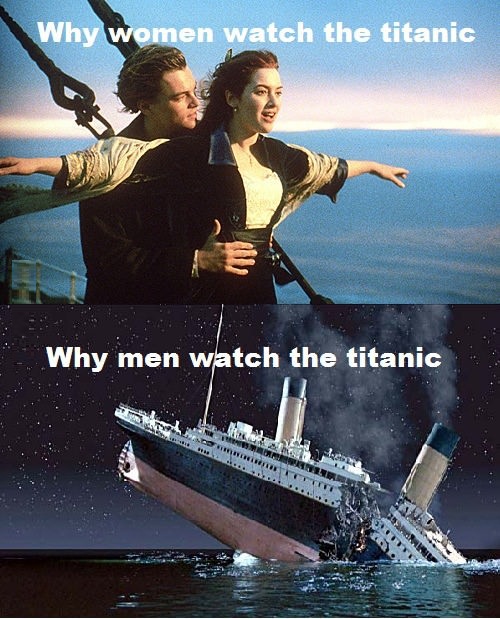 12
[Speaker Notes: Animate a series of pictures with motion paths
(Intermediate)


To reproduce the first picture on this slide, do the following:
On the Home tab, in the Slides group, click Layout, and then click Blank. 
On the Insert tab, in the Images group, click Picture. In the Insert Picture dialog box, select a picture and then click Insert. 
Select the picture. Under Picture Tools, on the Format tab, in the Size group, click the Size and Position dialog box launcher. In the Format Picture dialog box, resize or crop the image so that the height is set to 3.5” and the width is set to 5.2”. 
To crop the picture, click Crop in the left pane, and in the Crop pane, under Crop position, enter values into the Height, Width, Left, and Top boxes. 
To resize the picture, click Size in the left pane, and in the right pane, under Size and rotate, enter values into the Height and Width boxes.
Under Picture Tools, on the Format tab, in the Picture Styles group, do the following:
Click a selection from the Picture Styles gallery.Note: The picture style used in the template is the Round Diagonal Corner Rectangle, which is not a default shape in Microsoft PowerPoint 2010. To reproduce this shape, in the Picture Styles gallery, click on Round Diagonal Corner, White. Then in the Picture Styles group, click Picture Border and then click No Outline.
Click Picture Effects, point to Shadow, and then under Outer click Offset Center (second row, second option from the left).
On the Home tab, in the Drawing group, click Arrange, point to Align, and then do the following:
Click Align to Slide.
Click Align Center.
Click Align Middle.


To reproduce the animation effects for the first picture on this slide, do the following:
On the Animations tab, in the Animations group, click Animation Pane.
On the slide, select the picture and do the following:
On the Animations tab, in the Advanced Animation group, click Add Animation, and then under Entrance click Fade. In the Timing group, do the following:
In the Start list, select With Previous.
In the Duration list, enter 00.50.
On the Animations tab, in the Advanced Animation group, click Add Animation, and then click Lines. In the Timing group, do the following:
In the Start list, select With Previous.
In the Duration list, select 02.00.
In the Animation Pane, select the second animation effect (down motion path). On the slide, point to the endpoint (red arrow) of the selected down motion path until the cursor becomes a two-headed arrow. Press and hold SHIFT, and then drag the endpoint about 0.5” above the bottom of the slide. 
On the slide, right-click the down motion path, and then click Reverse Path Direction. The red arrow will switch to the top end of the motion path.
With the picture still selected, on the Animations tab, in the Advanced Animation group, click Add Animation, and then click More Motion Paths. In the Add Motion Path box, under Lines & Curves, click Up and click OK. In the Timing group, do the following:
In the Start list, select After Previous.
In the Duration list, select 00.50.
Also in the Animation Pane, select the third animation effect (up motion path). On the slide, point to the endpoint (red arrow) of the selected up motion path until the cursor becomes a two-headed arrow. Press and hold SHIFT, and then drag the endpoint down to shorten the path to approximately 0.5”. (Note: Be careful not to drag the red arrow closer then 0.5” to the green arrow starting point, otherwise the position of the green arrow will change.) 
On the slide, right-click the selected up motion path and click Reverse Path Direction. (Note: The green arrow will switch to the top end of the motion path.)
In the Animation Pane, select the second animation effect (down motion path). On the slide, point to the endpoint (red arrow) of the selected down motion path until the cursor becomes a two-headed arrow. Drag the endpoint of the motion path up about 0.5”, into the same position as the green arrow from the up motion path (third animation effect in the Animation Pane). 
On the slide, select the picture. On the Animations tab, in the Advanced Animation group, click Add Animation, and then click More Motion Paths. In the Add Motion Path box, under Lines & Curves, click Up and click OK. In the Timing group, do the following:
In the Start list, select On Click.
In the Duration list, select 00.50.
Also in the Animation Pane, select the fourth animation effect (second up motion path). On the slide, point to the endpoint (red arrow) of the selected up motion path until the cursor becomes a two-headed arrow. Press and hold SHIFT, and then drag the endpoint down to shorten the path to approximately 0.5”. (Note: Make sure not to drag the red arrow closer than 0.5” to the green arrow starting point, otherwise the position of the green arrow will change.) 
On the Animations tab, in the Advanced Animation group, click Add Animation, and then click Lines. In the Timing group, do the following:
In the Start list, select After Previous.
In the Duration list, select 02.00.
Also in the Animation Pane, select the fifth animation effect (second down motion path). On the slide, point to the endpoint (red arrow) of the selected down motion path until the cursor becomes a two-headed arrow. Press and hold SHIFT, and then drag the endpoint of the motion path about 0.5” above the bottom of slide, to the same position as the green arrow from the first down motion path (second animation effect in the Animation Pane). 
With the fifth animation effect (second down motion path) still selected, point to the start point (green arrow) of the selected motion path until the cursor becomes a two-headed arrow. Press and hold SHIFT, and then drag the start point of the motion path up approximately 0.5”, to the same position as the endpoint from the second up motion path (third animation effect in the Animation Pane). 
On the slide, select the picture. On the Animations tab, in the Advanced Animation group, click Add Animation, and then under Exit, click Fade. In the Timing group, do the following:
In the Start list, select With Previous.
In the Duration list, select 02.00.


To reproduce additional pictures with animation effects on this slide, do the following:
On the slide, select the first picture. On the Home tab, in the Clipboard group, click the arrow next to Copy, and then click Duplicate. 
Select the second picture. Under Picture Tools, on the Format tab, in the Adjust group, click Change Picture. In the Insert Picture dialog box, select a picture and then click Insert.
Select the picture. Under Picture Tools, on the Format tab, in the Size group, click the Size and Position dialog box launcher. In the Format Picture dialog box, resize or crop the image so that the height is set to 3.5” and the width is set to 5.2”. 
To crop the picture, click Crop in the left pane, and in the Crop pane, under Crop position, enter values into the Height, Width, Left, and Top boxes. 
To resize the picture, click Size in the left pane, and in the right pane, under Size and rotate, enter values into the Height and Width boxes.
Repeat steps 1 through 3 for each additional picture that you want to use.
Press and hold CTRL, and then select all pictures. On the Home tab, in the Drawing group, click Arrange, point to Align, and then do the following:
Click Align to Slide.
Click Align Center.
Click Align Middle.


To reproduce the background effects on this slide, do the following:
Right-click the slide background area, and then click Format Background. In the Format Background dialog box, click Fill in the left pane, select Gradient fill in the Fill pane, and then do the following:
In the Type list, select Linear.
Click the button next to Direction, and then click Linear Down (first row, second option from the left).
Under Gradient stops, click Add or Remove until two stops appear on the slider.
Also under Gradient stops, customize the gradient stops as follows:
Select Stop 1 on the slider, and then do the following:
In the Position box, enter 34%.
Click the button next to Color, and then under Theme Colors click Black, Text 1 (first row, second option from the left).
Select Stop 2 from the list, and then do the following: 
In the Stop position box, enter 100%.
Click the button next to Color, and then under Theme Colors click Black, Text 1, Lighter 25% (fourth row, second option from the left).]
Differences Between Men and Women
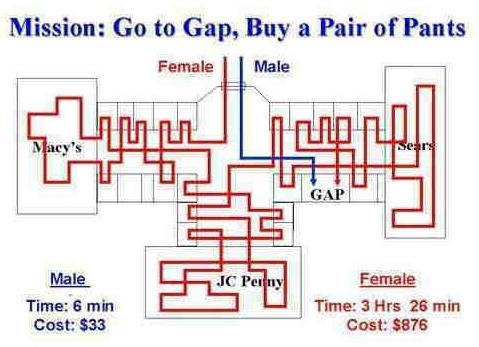 13
[Speaker Notes: Animate a series of pictures with motion paths
(Intermediate)


To reproduce the first picture on this slide, do the following:
On the Home tab, in the Slides group, click Layout, and then click Blank. 
On the Insert tab, in the Images group, click Picture. In the Insert Picture dialog box, select a picture and then click Insert. 
Select the picture. Under Picture Tools, on the Format tab, in the Size group, click the Size and Position dialog box launcher. In the Format Picture dialog box, resize or crop the image so that the height is set to 3.5” and the width is set to 5.2”. 
To crop the picture, click Crop in the left pane, and in the Crop pane, under Crop position, enter values into the Height, Width, Left, and Top boxes. 
To resize the picture, click Size in the left pane, and in the right pane, under Size and rotate, enter values into the Height and Width boxes.
Under Picture Tools, on the Format tab, in the Picture Styles group, do the following:
Click a selection from the Picture Styles gallery.Note: The picture style used in the template is the Round Diagonal Corner Rectangle, which is not a default shape in Microsoft PowerPoint 2010. To reproduce this shape, in the Picture Styles gallery, click on Round Diagonal Corner, White. Then in the Picture Styles group, click Picture Border and then click No Outline.
Click Picture Effects, point to Shadow, and then under Outer click Offset Center (second row, second option from the left).
On the Home tab, in the Drawing group, click Arrange, point to Align, and then do the following:
Click Align to Slide.
Click Align Center.
Click Align Middle.


To reproduce the animation effects for the first picture on this slide, do the following:
On the Animations tab, in the Animations group, click Animation Pane.
On the slide, select the picture and do the following:
On the Animations tab, in the Advanced Animation group, click Add Animation, and then under Entrance click Fade. In the Timing group, do the following:
In the Start list, select With Previous.
In the Duration list, enter 00.50.
On the Animations tab, in the Advanced Animation group, click Add Animation, and then click Lines. In the Timing group, do the following:
In the Start list, select With Previous.
In the Duration list, select 02.00.
In the Animation Pane, select the second animation effect (down motion path). On the slide, point to the endpoint (red arrow) of the selected down motion path until the cursor becomes a two-headed arrow. Press and hold SHIFT, and then drag the endpoint about 0.5” above the bottom of the slide. 
On the slide, right-click the down motion path, and then click Reverse Path Direction. The red arrow will switch to the top end of the motion path.
With the picture still selected, on the Animations tab, in the Advanced Animation group, click Add Animation, and then click More Motion Paths. In the Add Motion Path box, under Lines & Curves, click Up and click OK. In the Timing group, do the following:
In the Start list, select After Previous.
In the Duration list, select 00.50.
Also in the Animation Pane, select the third animation effect (up motion path). On the slide, point to the endpoint (red arrow) of the selected up motion path until the cursor becomes a two-headed arrow. Press and hold SHIFT, and then drag the endpoint down to shorten the path to approximately 0.5”. (Note: Be careful not to drag the red arrow closer then 0.5” to the green arrow starting point, otherwise the position of the green arrow will change.) 
On the slide, right-click the selected up motion path and click Reverse Path Direction. (Note: The green arrow will switch to the top end of the motion path.)
In the Animation Pane, select the second animation effect (down motion path). On the slide, point to the endpoint (red arrow) of the selected down motion path until the cursor becomes a two-headed arrow. Drag the endpoint of the motion path up about 0.5”, into the same position as the green arrow from the up motion path (third animation effect in the Animation Pane). 
On the slide, select the picture. On the Animations tab, in the Advanced Animation group, click Add Animation, and then click More Motion Paths. In the Add Motion Path box, under Lines & Curves, click Up and click OK. In the Timing group, do the following:
In the Start list, select On Click.
In the Duration list, select 00.50.
Also in the Animation Pane, select the fourth animation effect (second up motion path). On the slide, point to the endpoint (red arrow) of the selected up motion path until the cursor becomes a two-headed arrow. Press and hold SHIFT, and then drag the endpoint down to shorten the path to approximately 0.5”. (Note: Make sure not to drag the red arrow closer than 0.5” to the green arrow starting point, otherwise the position of the green arrow will change.) 
On the Animations tab, in the Advanced Animation group, click Add Animation, and then click Lines. In the Timing group, do the following:
In the Start list, select After Previous.
In the Duration list, select 02.00.
Also in the Animation Pane, select the fifth animation effect (second down motion path). On the slide, point to the endpoint (red arrow) of the selected down motion path until the cursor becomes a two-headed arrow. Press and hold SHIFT, and then drag the endpoint of the motion path about 0.5” above the bottom of slide, to the same position as the green arrow from the first down motion path (second animation effect in the Animation Pane). 
With the fifth animation effect (second down motion path) still selected, point to the start point (green arrow) of the selected motion path until the cursor becomes a two-headed arrow. Press and hold SHIFT, and then drag the start point of the motion path up approximately 0.5”, to the same position as the endpoint from the second up motion path (third animation effect in the Animation Pane). 
On the slide, select the picture. On the Animations tab, in the Advanced Animation group, click Add Animation, and then under Exit, click Fade. In the Timing group, do the following:
In the Start list, select With Previous.
In the Duration list, select 02.00.


To reproduce additional pictures with animation effects on this slide, do the following:
On the slide, select the first picture. On the Home tab, in the Clipboard group, click the arrow next to Copy, and then click Duplicate. 
Select the second picture. Under Picture Tools, on the Format tab, in the Adjust group, click Change Picture. In the Insert Picture dialog box, select a picture and then click Insert.
Select the picture. Under Picture Tools, on the Format tab, in the Size group, click the Size and Position dialog box launcher. In the Format Picture dialog box, resize or crop the image so that the height is set to 3.5” and the width is set to 5.2”. 
To crop the picture, click Crop in the left pane, and in the Crop pane, under Crop position, enter values into the Height, Width, Left, and Top boxes. 
To resize the picture, click Size in the left pane, and in the right pane, under Size and rotate, enter values into the Height and Width boxes.
Repeat steps 1 through 3 for each additional picture that you want to use.
Press and hold CTRL, and then select all pictures. On the Home tab, in the Drawing group, click Arrange, point to Align, and then do the following:
Click Align to Slide.
Click Align Center.
Click Align Middle.


To reproduce the background effects on this slide, do the following:
Right-click the slide background area, and then click Format Background. In the Format Background dialog box, click Fill in the left pane, select Gradient fill in the Fill pane, and then do the following:
In the Type list, select Linear.
Click the button next to Direction, and then click Linear Down (first row, second option from the left).
Under Gradient stops, click Add or Remove until two stops appear on the slider.
Also under Gradient stops, customize the gradient stops as follows:
Select Stop 1 on the slider, and then do the following:
In the Position box, enter 34%.
Click the button next to Color, and then under Theme Colors click Black, Text 1 (first row, second option from the left).
Select Stop 2 from the list, and then do the following: 
In the Stop position box, enter 100%.
Click the button next to Color, and then under Theme Colors click Black, Text 1, Lighter 25% (fourth row, second option from the left).]
Differences Between Men and Women
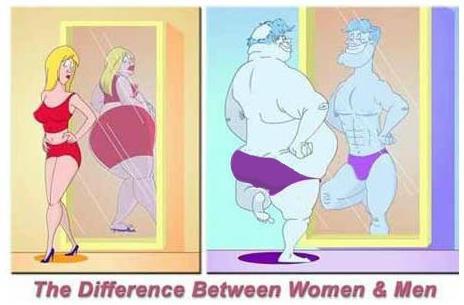 14
[Speaker Notes: Animate a series of pictures with motion paths
(Intermediate)


To reproduce the first picture on this slide, do the following:
On the Home tab, in the Slides group, click Layout, and then click Blank. 
On the Insert tab, in the Images group, click Picture. In the Insert Picture dialog box, select a picture and then click Insert. 
Select the picture. Under Picture Tools, on the Format tab, in the Size group, click the Size and Position dialog box launcher. In the Format Picture dialog box, resize or crop the image so that the height is set to 3.5” and the width is set to 5.2”. 
To crop the picture, click Crop in the left pane, and in the Crop pane, under Crop position, enter values into the Height, Width, Left, and Top boxes. 
To resize the picture, click Size in the left pane, and in the right pane, under Size and rotate, enter values into the Height and Width boxes.
Under Picture Tools, on the Format tab, in the Picture Styles group, do the following:
Click a selection from the Picture Styles gallery.Note: The picture style used in the template is the Round Diagonal Corner Rectangle, which is not a default shape in Microsoft PowerPoint 2010. To reproduce this shape, in the Picture Styles gallery, click on Round Diagonal Corner, White. Then in the Picture Styles group, click Picture Border and then click No Outline.
Click Picture Effects, point to Shadow, and then under Outer click Offset Center (second row, second option from the left).
On the Home tab, in the Drawing group, click Arrange, point to Align, and then do the following:
Click Align to Slide.
Click Align Center.
Click Align Middle.


To reproduce the animation effects for the first picture on this slide, do the following:
On the Animations tab, in the Animations group, click Animation Pane.
On the slide, select the picture and do the following:
On the Animations tab, in the Advanced Animation group, click Add Animation, and then under Entrance click Fade. In the Timing group, do the following:
In the Start list, select With Previous.
In the Duration list, enter 00.50.
On the Animations tab, in the Advanced Animation group, click Add Animation, and then click Lines. In the Timing group, do the following:
In the Start list, select With Previous.
In the Duration list, select 02.00.
In the Animation Pane, select the second animation effect (down motion path). On the slide, point to the endpoint (red arrow) of the selected down motion path until the cursor becomes a two-headed arrow. Press and hold SHIFT, and then drag the endpoint about 0.5” above the bottom of the slide. 
On the slide, right-click the down motion path, and then click Reverse Path Direction. The red arrow will switch to the top end of the motion path.
With the picture still selected, on the Animations tab, in the Advanced Animation group, click Add Animation, and then click More Motion Paths. In the Add Motion Path box, under Lines & Curves, click Up and click OK. In the Timing group, do the following:
In the Start list, select After Previous.
In the Duration list, select 00.50.
Also in the Animation Pane, select the third animation effect (up motion path). On the slide, point to the endpoint (red arrow) of the selected up motion path until the cursor becomes a two-headed arrow. Press and hold SHIFT, and then drag the endpoint down to shorten the path to approximately 0.5”. (Note: Be careful not to drag the red arrow closer then 0.5” to the green arrow starting point, otherwise the position of the green arrow will change.) 
On the slide, right-click the selected up motion path and click Reverse Path Direction. (Note: The green arrow will switch to the top end of the motion path.)
In the Animation Pane, select the second animation effect (down motion path). On the slide, point to the endpoint (red arrow) of the selected down motion path until the cursor becomes a two-headed arrow. Drag the endpoint of the motion path up about 0.5”, into the same position as the green arrow from the up motion path (third animation effect in the Animation Pane). 
On the slide, select the picture. On the Animations tab, in the Advanced Animation group, click Add Animation, and then click More Motion Paths. In the Add Motion Path box, under Lines & Curves, click Up and click OK. In the Timing group, do the following:
In the Start list, select On Click.
In the Duration list, select 00.50.
Also in the Animation Pane, select the fourth animation effect (second up motion path). On the slide, point to the endpoint (red arrow) of the selected up motion path until the cursor becomes a two-headed arrow. Press and hold SHIFT, and then drag the endpoint down to shorten the path to approximately 0.5”. (Note: Make sure not to drag the red arrow closer than 0.5” to the green arrow starting point, otherwise the position of the green arrow will change.) 
On the Animations tab, in the Advanced Animation group, click Add Animation, and then click Lines. In the Timing group, do the following:
In the Start list, select After Previous.
In the Duration list, select 02.00.
Also in the Animation Pane, select the fifth animation effect (second down motion path). On the slide, point to the endpoint (red arrow) of the selected down motion path until the cursor becomes a two-headed arrow. Press and hold SHIFT, and then drag the endpoint of the motion path about 0.5” above the bottom of slide, to the same position as the green arrow from the first down motion path (second animation effect in the Animation Pane). 
With the fifth animation effect (second down motion path) still selected, point to the start point (green arrow) of the selected motion path until the cursor becomes a two-headed arrow. Press and hold SHIFT, and then drag the start point of the motion path up approximately 0.5”, to the same position as the endpoint from the second up motion path (third animation effect in the Animation Pane). 
On the slide, select the picture. On the Animations tab, in the Advanced Animation group, click Add Animation, and then under Exit, click Fade. In the Timing group, do the following:
In the Start list, select With Previous.
In the Duration list, select 02.00.


To reproduce additional pictures with animation effects on this slide, do the following:
On the slide, select the first picture. On the Home tab, in the Clipboard group, click the arrow next to Copy, and then click Duplicate. 
Select the second picture. Under Picture Tools, on the Format tab, in the Adjust group, click Change Picture. In the Insert Picture dialog box, select a picture and then click Insert.
Select the picture. Under Picture Tools, on the Format tab, in the Size group, click the Size and Position dialog box launcher. In the Format Picture dialog box, resize or crop the image so that the height is set to 3.5” and the width is set to 5.2”. 
To crop the picture, click Crop in the left pane, and in the Crop pane, under Crop position, enter values into the Height, Width, Left, and Top boxes. 
To resize the picture, click Size in the left pane, and in the right pane, under Size and rotate, enter values into the Height and Width boxes.
Repeat steps 1 through 3 for each additional picture that you want to use.
Press and hold CTRL, and then select all pictures. On the Home tab, in the Drawing group, click Arrange, point to Align, and then do the following:
Click Align to Slide.
Click Align Center.
Click Align Middle.


To reproduce the background effects on this slide, do the following:
Right-click the slide background area, and then click Format Background. In the Format Background dialog box, click Fill in the left pane, select Gradient fill in the Fill pane, and then do the following:
In the Type list, select Linear.
Click the button next to Direction, and then click Linear Down (first row, second option from the left).
Under Gradient stops, click Add or Remove until two stops appear on the slider.
Also under Gradient stops, customize the gradient stops as follows:
Select Stop 1 on the slider, and then do the following:
In the Position box, enter 34%.
Click the button next to Color, and then under Theme Colors click Black, Text 1 (first row, second option from the left).
Select Stop 2 from the list, and then do the following: 
In the Stop position box, enter 100%.
Click the button next to Color, and then under Theme Colors click Black, Text 1, Lighter 25% (fourth row, second option from the left).]
Differences Between Men and Women
Each sex asks for things they want or need in very different ways. 
 
Women have been taught since childhood to use "hint language". They like to negotiate with others so that they can do things together. A woman may say, "Honey, wouldn't it be nice to go see a movie tonight?" But what she really means (in guy talk) is "I want to go see a movie tonight". 
 
Unfortunately, men often do not get the hint. This is due to the fact that "hint language" is not a part of a man's language style. Men tend to take language very literally. Men learn to focus more on the literal content of the message instead of hidden meanings.
15
[Speaker Notes: Animate a series of pictures with motion paths
(Intermediate)


To reproduce the first picture on this slide, do the following:
On the Home tab, in the Slides group, click Layout, and then click Blank. 
On the Insert tab, in the Images group, click Picture. In the Insert Picture dialog box, select a picture and then click Insert. 
Select the picture. Under Picture Tools, on the Format tab, in the Size group, click the Size and Position dialog box launcher. In the Format Picture dialog box, resize or crop the image so that the height is set to 3.5” and the width is set to 5.2”. 
To crop the picture, click Crop in the left pane, and in the Crop pane, under Crop position, enter values into the Height, Width, Left, and Top boxes. 
To resize the picture, click Size in the left pane, and in the right pane, under Size and rotate, enter values into the Height and Width boxes.
Under Picture Tools, on the Format tab, in the Picture Styles group, do the following:
Click a selection from the Picture Styles gallery.Note: The picture style used in the template is the Round Diagonal Corner Rectangle, which is not a default shape in Microsoft PowerPoint 2010. To reproduce this shape, in the Picture Styles gallery, click on Round Diagonal Corner, White. Then in the Picture Styles group, click Picture Border and then click No Outline.
Click Picture Effects, point to Shadow, and then under Outer click Offset Center (second row, second option from the left).
On the Home tab, in the Drawing group, click Arrange, point to Align, and then do the following:
Click Align to Slide.
Click Align Center.
Click Align Middle.


To reproduce the animation effects for the first picture on this slide, do the following:
On the Animations tab, in the Animations group, click Animation Pane.
On the slide, select the picture and do the following:
On the Animations tab, in the Advanced Animation group, click Add Animation, and then under Entrance click Fade. In the Timing group, do the following:
In the Start list, select With Previous.
In the Duration list, enter 00.50.
On the Animations tab, in the Advanced Animation group, click Add Animation, and then click Lines. In the Timing group, do the following:
In the Start list, select With Previous.
In the Duration list, select 02.00.
In the Animation Pane, select the second animation effect (down motion path). On the slide, point to the endpoint (red arrow) of the selected down motion path until the cursor becomes a two-headed arrow. Press and hold SHIFT, and then drag the endpoint about 0.5” above the bottom of the slide. 
On the slide, right-click the down motion path, and then click Reverse Path Direction. The red arrow will switch to the top end of the motion path.
With the picture still selected, on the Animations tab, in the Advanced Animation group, click Add Animation, and then click More Motion Paths. In the Add Motion Path box, under Lines & Curves, click Up and click OK. In the Timing group, do the following:
In the Start list, select After Previous.
In the Duration list, select 00.50.
Also in the Animation Pane, select the third animation effect (up motion path). On the slide, point to the endpoint (red arrow) of the selected up motion path until the cursor becomes a two-headed arrow. Press and hold SHIFT, and then drag the endpoint down to shorten the path to approximately 0.5”. (Note: Be careful not to drag the red arrow closer then 0.5” to the green arrow starting point, otherwise the position of the green arrow will change.) 
On the slide, right-click the selected up motion path and click Reverse Path Direction. (Note: The green arrow will switch to the top end of the motion path.)
In the Animation Pane, select the second animation effect (down motion path). On the slide, point to the endpoint (red arrow) of the selected down motion path until the cursor becomes a two-headed arrow. Drag the endpoint of the motion path up about 0.5”, into the same position as the green arrow from the up motion path (third animation effect in the Animation Pane). 
On the slide, select the picture. On the Animations tab, in the Advanced Animation group, click Add Animation, and then click More Motion Paths. In the Add Motion Path box, under Lines & Curves, click Up and click OK. In the Timing group, do the following:
In the Start list, select On Click.
In the Duration list, select 00.50.
Also in the Animation Pane, select the fourth animation effect (second up motion path). On the slide, point to the endpoint (red arrow) of the selected up motion path until the cursor becomes a two-headed arrow. Press and hold SHIFT, and then drag the endpoint down to shorten the path to approximately 0.5”. (Note: Make sure not to drag the red arrow closer than 0.5” to the green arrow starting point, otherwise the position of the green arrow will change.) 
On the Animations tab, in the Advanced Animation group, click Add Animation, and then click Lines. In the Timing group, do the following:
In the Start list, select After Previous.
In the Duration list, select 02.00.
Also in the Animation Pane, select the fifth animation effect (second down motion path). On the slide, point to the endpoint (red arrow) of the selected down motion path until the cursor becomes a two-headed arrow. Press and hold SHIFT, and then drag the endpoint of the motion path about 0.5” above the bottom of slide, to the same position as the green arrow from the first down motion path (second animation effect in the Animation Pane). 
With the fifth animation effect (second down motion path) still selected, point to the start point (green arrow) of the selected motion path until the cursor becomes a two-headed arrow. Press and hold SHIFT, and then drag the start point of the motion path up approximately 0.5”, to the same position as the endpoint from the second up motion path (third animation effect in the Animation Pane). 
On the slide, select the picture. On the Animations tab, in the Advanced Animation group, click Add Animation, and then under Exit, click Fade. In the Timing group, do the following:
In the Start list, select With Previous.
In the Duration list, select 02.00.


To reproduce additional pictures with animation effects on this slide, do the following:
On the slide, select the first picture. On the Home tab, in the Clipboard group, click the arrow next to Copy, and then click Duplicate. 
Select the second picture. Under Picture Tools, on the Format tab, in the Adjust group, click Change Picture. In the Insert Picture dialog box, select a picture and then click Insert.
Select the picture. Under Picture Tools, on the Format tab, in the Size group, click the Size and Position dialog box launcher. In the Format Picture dialog box, resize or crop the image so that the height is set to 3.5” and the width is set to 5.2”. 
To crop the picture, click Crop in the left pane, and in the Crop pane, under Crop position, enter values into the Height, Width, Left, and Top boxes. 
To resize the picture, click Size in the left pane, and in the right pane, under Size and rotate, enter values into the Height and Width boxes.
Repeat steps 1 through 3 for each additional picture that you want to use.
Press and hold CTRL, and then select all pictures. On the Home tab, in the Drawing group, click Arrange, point to Align, and then do the following:
Click Align to Slide.
Click Align Center.
Click Align Middle.


To reproduce the background effects on this slide, do the following:
Right-click the slide background area, and then click Format Background. In the Format Background dialog box, click Fill in the left pane, select Gradient fill in the Fill pane, and then do the following:
In the Type list, select Linear.
Click the button next to Direction, and then click Linear Down (first row, second option from the left).
Under Gradient stops, click Add or Remove until two stops appear on the slider.
Also under Gradient stops, customize the gradient stops as follows:
Select Stop 1 on the slider, and then do the following:
In the Position box, enter 34%.
Click the button next to Color, and then under Theme Colors click Black, Text 1 (first row, second option from the left).
Select Stop 2 from the list, and then do the following: 
In the Stop position box, enter 100%.
Click the button next to Color, and then under Theme Colors click Black, Text 1, Lighter 25% (fourth row, second option from the left).]
Differences Between Men and Women
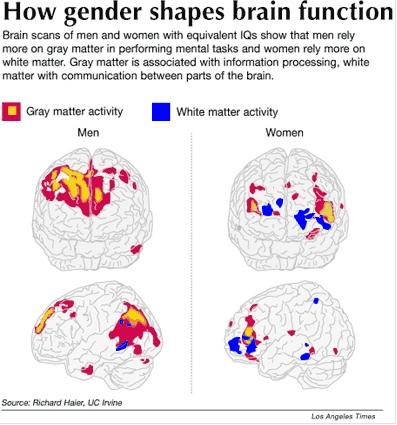 16
[Speaker Notes: Animate a series of pictures with motion paths
(Intermediate)


To reproduce the first picture on this slide, do the following:
On the Home tab, in the Slides group, click Layout, and then click Blank. 
On the Insert tab, in the Images group, click Picture. In the Insert Picture dialog box, select a picture and then click Insert. 
Select the picture. Under Picture Tools, on the Format tab, in the Size group, click the Size and Position dialog box launcher. In the Format Picture dialog box, resize or crop the image so that the height is set to 3.5” and the width is set to 5.2”. 
To crop the picture, click Crop in the left pane, and in the Crop pane, under Crop position, enter values into the Height, Width, Left, and Top boxes. 
To resize the picture, click Size in the left pane, and in the right pane, under Size and rotate, enter values into the Height and Width boxes.
Under Picture Tools, on the Format tab, in the Picture Styles group, do the following:
Click a selection from the Picture Styles gallery.Note: The picture style used in the template is the Round Diagonal Corner Rectangle, which is not a default shape in Microsoft PowerPoint 2010. To reproduce this shape, in the Picture Styles gallery, click on Round Diagonal Corner, White. Then in the Picture Styles group, click Picture Border and then click No Outline.
Click Picture Effects, point to Shadow, and then under Outer click Offset Center (second row, second option from the left).
On the Home tab, in the Drawing group, click Arrange, point to Align, and then do the following:
Click Align to Slide.
Click Align Center.
Click Align Middle.


To reproduce the animation effects for the first picture on this slide, do the following:
On the Animations tab, in the Animations group, click Animation Pane.
On the slide, select the picture and do the following:
On the Animations tab, in the Advanced Animation group, click Add Animation, and then under Entrance click Fade. In the Timing group, do the following:
In the Start list, select With Previous.
In the Duration list, enter 00.50.
On the Animations tab, in the Advanced Animation group, click Add Animation, and then click Lines. In the Timing group, do the following:
In the Start list, select With Previous.
In the Duration list, select 02.00.
In the Animation Pane, select the second animation effect (down motion path). On the slide, point to the endpoint (red arrow) of the selected down motion path until the cursor becomes a two-headed arrow. Press and hold SHIFT, and then drag the endpoint about 0.5” above the bottom of the slide. 
On the slide, right-click the down motion path, and then click Reverse Path Direction. The red arrow will switch to the top end of the motion path.
With the picture still selected, on the Animations tab, in the Advanced Animation group, click Add Animation, and then click More Motion Paths. In the Add Motion Path box, under Lines & Curves, click Up and click OK. In the Timing group, do the following:
In the Start list, select After Previous.
In the Duration list, select 00.50.
Also in the Animation Pane, select the third animation effect (up motion path). On the slide, point to the endpoint (red arrow) of the selected up motion path until the cursor becomes a two-headed arrow. Press and hold SHIFT, and then drag the endpoint down to shorten the path to approximately 0.5”. (Note: Be careful not to drag the red arrow closer then 0.5” to the green arrow starting point, otherwise the position of the green arrow will change.) 
On the slide, right-click the selected up motion path and click Reverse Path Direction. (Note: The green arrow will switch to the top end of the motion path.)
In the Animation Pane, select the second animation effect (down motion path). On the slide, point to the endpoint (red arrow) of the selected down motion path until the cursor becomes a two-headed arrow. Drag the endpoint of the motion path up about 0.5”, into the same position as the green arrow from the up motion path (third animation effect in the Animation Pane). 
On the slide, select the picture. On the Animations tab, in the Advanced Animation group, click Add Animation, and then click More Motion Paths. In the Add Motion Path box, under Lines & Curves, click Up and click OK. In the Timing group, do the following:
In the Start list, select On Click.
In the Duration list, select 00.50.
Also in the Animation Pane, select the fourth animation effect (second up motion path). On the slide, point to the endpoint (red arrow) of the selected up motion path until the cursor becomes a two-headed arrow. Press and hold SHIFT, and then drag the endpoint down to shorten the path to approximately 0.5”. (Note: Make sure not to drag the red arrow closer than 0.5” to the green arrow starting point, otherwise the position of the green arrow will change.) 
On the Animations tab, in the Advanced Animation group, click Add Animation, and then click Lines. In the Timing group, do the following:
In the Start list, select After Previous.
In the Duration list, select 02.00.
Also in the Animation Pane, select the fifth animation effect (second down motion path). On the slide, point to the endpoint (red arrow) of the selected down motion path until the cursor becomes a two-headed arrow. Press and hold SHIFT, and then drag the endpoint of the motion path about 0.5” above the bottom of slide, to the same position as the green arrow from the first down motion path (second animation effect in the Animation Pane). 
With the fifth animation effect (second down motion path) still selected, point to the start point (green arrow) of the selected motion path until the cursor becomes a two-headed arrow. Press and hold SHIFT, and then drag the start point of the motion path up approximately 0.5”, to the same position as the endpoint from the second up motion path (third animation effect in the Animation Pane). 
On the slide, select the picture. On the Animations tab, in the Advanced Animation group, click Add Animation, and then under Exit, click Fade. In the Timing group, do the following:
In the Start list, select With Previous.
In the Duration list, select 02.00.


To reproduce additional pictures with animation effects on this slide, do the following:
On the slide, select the first picture. On the Home tab, in the Clipboard group, click the arrow next to Copy, and then click Duplicate. 
Select the second picture. Under Picture Tools, on the Format tab, in the Adjust group, click Change Picture. In the Insert Picture dialog box, select a picture and then click Insert.
Select the picture. Under Picture Tools, on the Format tab, in the Size group, click the Size and Position dialog box launcher. In the Format Picture dialog box, resize or crop the image so that the height is set to 3.5” and the width is set to 5.2”. 
To crop the picture, click Crop in the left pane, and in the Crop pane, under Crop position, enter values into the Height, Width, Left, and Top boxes. 
To resize the picture, click Size in the left pane, and in the right pane, under Size and rotate, enter values into the Height and Width boxes.
Repeat steps 1 through 3 for each additional picture that you want to use.
Press and hold CTRL, and then select all pictures. On the Home tab, in the Drawing group, click Arrange, point to Align, and then do the following:
Click Align to Slide.
Click Align Center.
Click Align Middle.


To reproduce the background effects on this slide, do the following:
Right-click the slide background area, and then click Format Background. In the Format Background dialog box, click Fill in the left pane, select Gradient fill in the Fill pane, and then do the following:
In the Type list, select Linear.
Click the button next to Direction, and then click Linear Down (first row, second option from the left).
Under Gradient stops, click Add or Remove until two stops appear on the slider.
Also under Gradient stops, customize the gradient stops as follows:
Select Stop 1 on the slider, and then do the following:
In the Position box, enter 34%.
Click the button next to Color, and then under Theme Colors click Black, Text 1 (first row, second option from the left).
Select Stop 2 from the list, and then do the following: 
In the Stop position box, enter 100%.
Click the button next to Color, and then under Theme Colors click Black, Text 1, Lighter 25% (fourth row, second option from the left).]
Differences Between Men and Women
Difference in Men’s and Women’s Brains

While male brains contain about 6.5 times more gray matter - the "thinking matter" - female brains have more than 9.5 times as much white matter - the "processing matter." 

One example is seen in the corpus callosum. Not only do women have a relatively larger connection between the hemispheres, but theirs is composed almost completely of white matter. "The implication of women having more white matter connecting between the hemispheres of the brain is that they would have better communication between the different modes of perceiving and relating to the world."
17
[Speaker Notes: Animate a series of pictures with motion paths
(Intermediate)


To reproduce the first picture on this slide, do the following:
On the Home tab, in the Slides group, click Layout, and then click Blank. 
On the Insert tab, in the Images group, click Picture. In the Insert Picture dialog box, select a picture and then click Insert. 
Select the picture. Under Picture Tools, on the Format tab, in the Size group, click the Size and Position dialog box launcher. In the Format Picture dialog box, resize or crop the image so that the height is set to 3.5” and the width is set to 5.2”. 
To crop the picture, click Crop in the left pane, and in the Crop pane, under Crop position, enter values into the Height, Width, Left, and Top boxes. 
To resize the picture, click Size in the left pane, and in the right pane, under Size and rotate, enter values into the Height and Width boxes.
Under Picture Tools, on the Format tab, in the Picture Styles group, do the following:
Click a selection from the Picture Styles gallery.Note: The picture style used in the template is the Round Diagonal Corner Rectangle, which is not a default shape in Microsoft PowerPoint 2010. To reproduce this shape, in the Picture Styles gallery, click on Round Diagonal Corner, White. Then in the Picture Styles group, click Picture Border and then click No Outline.
Click Picture Effects, point to Shadow, and then under Outer click Offset Center (second row, second option from the left).
On the Home tab, in the Drawing group, click Arrange, point to Align, and then do the following:
Click Align to Slide.
Click Align Center.
Click Align Middle.


To reproduce the animation effects for the first picture on this slide, do the following:
On the Animations tab, in the Animations group, click Animation Pane.
On the slide, select the picture and do the following:
On the Animations tab, in the Advanced Animation group, click Add Animation, and then under Entrance click Fade. In the Timing group, do the following:
In the Start list, select With Previous.
In the Duration list, enter 00.50.
On the Animations tab, in the Advanced Animation group, click Add Animation, and then click Lines. In the Timing group, do the following:
In the Start list, select With Previous.
In the Duration list, select 02.00.
In the Animation Pane, select the second animation effect (down motion path). On the slide, point to the endpoint (red arrow) of the selected down motion path until the cursor becomes a two-headed arrow. Press and hold SHIFT, and then drag the endpoint about 0.5” above the bottom of the slide. 
On the slide, right-click the down motion path, and then click Reverse Path Direction. The red arrow will switch to the top end of the motion path.
With the picture still selected, on the Animations tab, in the Advanced Animation group, click Add Animation, and then click More Motion Paths. In the Add Motion Path box, under Lines & Curves, click Up and click OK. In the Timing group, do the following:
In the Start list, select After Previous.
In the Duration list, select 00.50.
Also in the Animation Pane, select the third animation effect (up motion path). On the slide, point to the endpoint (red arrow) of the selected up motion path until the cursor becomes a two-headed arrow. Press and hold SHIFT, and then drag the endpoint down to shorten the path to approximately 0.5”. (Note: Be careful not to drag the red arrow closer then 0.5” to the green arrow starting point, otherwise the position of the green arrow will change.) 
On the slide, right-click the selected up motion path and click Reverse Path Direction. (Note: The green arrow will switch to the top end of the motion path.)
In the Animation Pane, select the second animation effect (down motion path). On the slide, point to the endpoint (red arrow) of the selected down motion path until the cursor becomes a two-headed arrow. Drag the endpoint of the motion path up about 0.5”, into the same position as the green arrow from the up motion path (third animation effect in the Animation Pane). 
On the slide, select the picture. On the Animations tab, in the Advanced Animation group, click Add Animation, and then click More Motion Paths. In the Add Motion Path box, under Lines & Curves, click Up and click OK. In the Timing group, do the following:
In the Start list, select On Click.
In the Duration list, select 00.50.
Also in the Animation Pane, select the fourth animation effect (second up motion path). On the slide, point to the endpoint (red arrow) of the selected up motion path until the cursor becomes a two-headed arrow. Press and hold SHIFT, and then drag the endpoint down to shorten the path to approximately 0.5”. (Note: Make sure not to drag the red arrow closer than 0.5” to the green arrow starting point, otherwise the position of the green arrow will change.) 
On the Animations tab, in the Advanced Animation group, click Add Animation, and then click Lines. In the Timing group, do the following:
In the Start list, select After Previous.
In the Duration list, select 02.00.
Also in the Animation Pane, select the fifth animation effect (second down motion path). On the slide, point to the endpoint (red arrow) of the selected down motion path until the cursor becomes a two-headed arrow. Press and hold SHIFT, and then drag the endpoint of the motion path about 0.5” above the bottom of slide, to the same position as the green arrow from the first down motion path (second animation effect in the Animation Pane). 
With the fifth animation effect (second down motion path) still selected, point to the start point (green arrow) of the selected motion path until the cursor becomes a two-headed arrow. Press and hold SHIFT, and then drag the start point of the motion path up approximately 0.5”, to the same position as the endpoint from the second up motion path (third animation effect in the Animation Pane). 
On the slide, select the picture. On the Animations tab, in the Advanced Animation group, click Add Animation, and then under Exit, click Fade. In the Timing group, do the following:
In the Start list, select With Previous.
In the Duration list, select 02.00.


To reproduce additional pictures with animation effects on this slide, do the following:
On the slide, select the first picture. On the Home tab, in the Clipboard group, click the arrow next to Copy, and then click Duplicate. 
Select the second picture. Under Picture Tools, on the Format tab, in the Adjust group, click Change Picture. In the Insert Picture dialog box, select a picture and then click Insert.
Select the picture. Under Picture Tools, on the Format tab, in the Size group, click the Size and Position dialog box launcher. In the Format Picture dialog box, resize or crop the image so that the height is set to 3.5” and the width is set to 5.2”. 
To crop the picture, click Crop in the left pane, and in the Crop pane, under Crop position, enter values into the Height, Width, Left, and Top boxes. 
To resize the picture, click Size in the left pane, and in the right pane, under Size and rotate, enter values into the Height and Width boxes.
Repeat steps 1 through 3 for each additional picture that you want to use.
Press and hold CTRL, and then select all pictures. On the Home tab, in the Drawing group, click Arrange, point to Align, and then do the following:
Click Align to Slide.
Click Align Center.
Click Align Middle.


To reproduce the background effects on this slide, do the following:
Right-click the slide background area, and then click Format Background. In the Format Background dialog box, click Fill in the left pane, select Gradient fill in the Fill pane, and then do the following:
In the Type list, select Linear.
Click the button next to Direction, and then click Linear Down (first row, second option from the left).
Under Gradient stops, click Add or Remove until two stops appear on the slider.
Also under Gradient stops, customize the gradient stops as follows:
Select Stop 1 on the slider, and then do the following:
In the Position box, enter 34%.
Click the button next to Color, and then under Theme Colors click Black, Text 1 (first row, second option from the left).
Select Stop 2 from the list, and then do the following: 
In the Stop position box, enter 100%.
Click the button next to Color, and then under Theme Colors click Black, Text 1, Lighter 25% (fourth row, second option from the left).]
Differences Between Men and Women
Men's Brains Can Take 7 Hours Longer To Process Emotions 
 
Here's a big difference in the male brain that lies at the root of many marital confrontations. 
 
Neurological studies show that men may take up to seven hours longer than women to process complex emotional data.
18
[Speaker Notes: Animate a series of pictures with motion paths
(Intermediate)


To reproduce the first picture on this slide, do the following:
On the Home tab, in the Slides group, click Layout, and then click Blank. 
On the Insert tab, in the Images group, click Picture. In the Insert Picture dialog box, select a picture and then click Insert. 
Select the picture. Under Picture Tools, on the Format tab, in the Size group, click the Size and Position dialog box launcher. In the Format Picture dialog box, resize or crop the image so that the height is set to 3.5” and the width is set to 5.2”. 
To crop the picture, click Crop in the left pane, and in the Crop pane, under Crop position, enter values into the Height, Width, Left, and Top boxes. 
To resize the picture, click Size in the left pane, and in the right pane, under Size and rotate, enter values into the Height and Width boxes.
Under Picture Tools, on the Format tab, in the Picture Styles group, do the following:
Click a selection from the Picture Styles gallery.Note: The picture style used in the template is the Round Diagonal Corner Rectangle, which is not a default shape in Microsoft PowerPoint 2010. To reproduce this shape, in the Picture Styles gallery, click on Round Diagonal Corner, White. Then in the Picture Styles group, click Picture Border and then click No Outline.
Click Picture Effects, point to Shadow, and then under Outer click Offset Center (second row, second option from the left).
On the Home tab, in the Drawing group, click Arrange, point to Align, and then do the following:
Click Align to Slide.
Click Align Center.
Click Align Middle.


To reproduce the animation effects for the first picture on this slide, do the following:
On the Animations tab, in the Animations group, click Animation Pane.
On the slide, select the picture and do the following:
On the Animations tab, in the Advanced Animation group, click Add Animation, and then under Entrance click Fade. In the Timing group, do the following:
In the Start list, select With Previous.
In the Duration list, enter 00.50.
On the Animations tab, in the Advanced Animation group, click Add Animation, and then click Lines. In the Timing group, do the following:
In the Start list, select With Previous.
In the Duration list, select 02.00.
In the Animation Pane, select the second animation effect (down motion path). On the slide, point to the endpoint (red arrow) of the selected down motion path until the cursor becomes a two-headed arrow. Press and hold SHIFT, and then drag the endpoint about 0.5” above the bottom of the slide. 
On the slide, right-click the down motion path, and then click Reverse Path Direction. The red arrow will switch to the top end of the motion path.
With the picture still selected, on the Animations tab, in the Advanced Animation group, click Add Animation, and then click More Motion Paths. In the Add Motion Path box, under Lines & Curves, click Up and click OK. In the Timing group, do the following:
In the Start list, select After Previous.
In the Duration list, select 00.50.
Also in the Animation Pane, select the third animation effect (up motion path). On the slide, point to the endpoint (red arrow) of the selected up motion path until the cursor becomes a two-headed arrow. Press and hold SHIFT, and then drag the endpoint down to shorten the path to approximately 0.5”. (Note: Be careful not to drag the red arrow closer then 0.5” to the green arrow starting point, otherwise the position of the green arrow will change.) 
On the slide, right-click the selected up motion path and click Reverse Path Direction. (Note: The green arrow will switch to the top end of the motion path.)
In the Animation Pane, select the second animation effect (down motion path). On the slide, point to the endpoint (red arrow) of the selected down motion path until the cursor becomes a two-headed arrow. Drag the endpoint of the motion path up about 0.5”, into the same position as the green arrow from the up motion path (third animation effect in the Animation Pane). 
On the slide, select the picture. On the Animations tab, in the Advanced Animation group, click Add Animation, and then click More Motion Paths. In the Add Motion Path box, under Lines & Curves, click Up and click OK. In the Timing group, do the following:
In the Start list, select On Click.
In the Duration list, select 00.50.
Also in the Animation Pane, select the fourth animation effect (second up motion path). On the slide, point to the endpoint (red arrow) of the selected up motion path until the cursor becomes a two-headed arrow. Press and hold SHIFT, and then drag the endpoint down to shorten the path to approximately 0.5”. (Note: Make sure not to drag the red arrow closer than 0.5” to the green arrow starting point, otherwise the position of the green arrow will change.) 
On the Animations tab, in the Advanced Animation group, click Add Animation, and then click Lines. In the Timing group, do the following:
In the Start list, select After Previous.
In the Duration list, select 02.00.
Also in the Animation Pane, select the fifth animation effect (second down motion path). On the slide, point to the endpoint (red arrow) of the selected down motion path until the cursor becomes a two-headed arrow. Press and hold SHIFT, and then drag the endpoint of the motion path about 0.5” above the bottom of slide, to the same position as the green arrow from the first down motion path (second animation effect in the Animation Pane). 
With the fifth animation effect (second down motion path) still selected, point to the start point (green arrow) of the selected motion path until the cursor becomes a two-headed arrow. Press and hold SHIFT, and then drag the start point of the motion path up approximately 0.5”, to the same position as the endpoint from the second up motion path (third animation effect in the Animation Pane). 
On the slide, select the picture. On the Animations tab, in the Advanced Animation group, click Add Animation, and then under Exit, click Fade. In the Timing group, do the following:
In the Start list, select With Previous.
In the Duration list, select 02.00.


To reproduce additional pictures with animation effects on this slide, do the following:
On the slide, select the first picture. On the Home tab, in the Clipboard group, click the arrow next to Copy, and then click Duplicate. 
Select the second picture. Under Picture Tools, on the Format tab, in the Adjust group, click Change Picture. In the Insert Picture dialog box, select a picture and then click Insert.
Select the picture. Under Picture Tools, on the Format tab, in the Size group, click the Size and Position dialog box launcher. In the Format Picture dialog box, resize or crop the image so that the height is set to 3.5” and the width is set to 5.2”. 
To crop the picture, click Crop in the left pane, and in the Crop pane, under Crop position, enter values into the Height, Width, Left, and Top boxes. 
To resize the picture, click Size in the left pane, and in the right pane, under Size and rotate, enter values into the Height and Width boxes.
Repeat steps 1 through 3 for each additional picture that you want to use.
Press and hold CTRL, and then select all pictures. On the Home tab, in the Drawing group, click Arrange, point to Align, and then do the following:
Click Align to Slide.
Click Align Center.
Click Align Middle.


To reproduce the background effects on this slide, do the following:
Right-click the slide background area, and then click Format Background. In the Format Background dialog box, click Fill in the left pane, select Gradient fill in the Fill pane, and then do the following:
In the Type list, select Linear.
Click the button next to Direction, and then click Linear Down (first row, second option from the left).
Under Gradient stops, click Add or Remove until two stops appear on the slider.
Also under Gradient stops, customize the gradient stops as follows:
Select Stop 1 on the slider, and then do the following:
In the Position box, enter 34%.
Click the button next to Color, and then under Theme Colors click Black, Text 1 (first row, second option from the left).
Select Stop 2 from the list, and then do the following: 
In the Stop position box, enter 100%.
Click the button next to Color, and then under Theme Colors click Black, Text 1, Lighter 25% (fourth row, second option from the left).]
Differences Between Men and Women
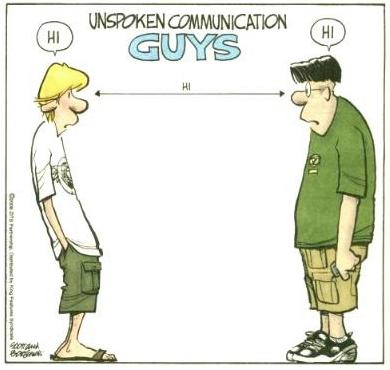 19
[Speaker Notes: Animate a series of pictures with motion paths
(Intermediate)


To reproduce the first picture on this slide, do the following:
On the Home tab, in the Slides group, click Layout, and then click Blank. 
On the Insert tab, in the Images group, click Picture. In the Insert Picture dialog box, select a picture and then click Insert. 
Select the picture. Under Picture Tools, on the Format tab, in the Size group, click the Size and Position dialog box launcher. In the Format Picture dialog box, resize or crop the image so that the height is set to 3.5” and the width is set to 5.2”. 
To crop the picture, click Crop in the left pane, and in the Crop pane, under Crop position, enter values into the Height, Width, Left, and Top boxes. 
To resize the picture, click Size in the left pane, and in the right pane, under Size and rotate, enter values into the Height and Width boxes.
Under Picture Tools, on the Format tab, in the Picture Styles group, do the following:
Click a selection from the Picture Styles gallery.Note: The picture style used in the template is the Round Diagonal Corner Rectangle, which is not a default shape in Microsoft PowerPoint 2010. To reproduce this shape, in the Picture Styles gallery, click on Round Diagonal Corner, White. Then in the Picture Styles group, click Picture Border and then click No Outline.
Click Picture Effects, point to Shadow, and then under Outer click Offset Center (second row, second option from the left).
On the Home tab, in the Drawing group, click Arrange, point to Align, and then do the following:
Click Align to Slide.
Click Align Center.
Click Align Middle.


To reproduce the animation effects for the first picture on this slide, do the following:
On the Animations tab, in the Animations group, click Animation Pane.
On the slide, select the picture and do the following:
On the Animations tab, in the Advanced Animation group, click Add Animation, and then under Entrance click Fade. In the Timing group, do the following:
In the Start list, select With Previous.
In the Duration list, enter 00.50.
On the Animations tab, in the Advanced Animation group, click Add Animation, and then click Lines. In the Timing group, do the following:
In the Start list, select With Previous.
In the Duration list, select 02.00.
In the Animation Pane, select the second animation effect (down motion path). On the slide, point to the endpoint (red arrow) of the selected down motion path until the cursor becomes a two-headed arrow. Press and hold SHIFT, and then drag the endpoint about 0.5” above the bottom of the slide. 
On the slide, right-click the down motion path, and then click Reverse Path Direction. The red arrow will switch to the top end of the motion path.
With the picture still selected, on the Animations tab, in the Advanced Animation group, click Add Animation, and then click More Motion Paths. In the Add Motion Path box, under Lines & Curves, click Up and click OK. In the Timing group, do the following:
In the Start list, select After Previous.
In the Duration list, select 00.50.
Also in the Animation Pane, select the third animation effect (up motion path). On the slide, point to the endpoint (red arrow) of the selected up motion path until the cursor becomes a two-headed arrow. Press and hold SHIFT, and then drag the endpoint down to shorten the path to approximately 0.5”. (Note: Be careful not to drag the red arrow closer then 0.5” to the green arrow starting point, otherwise the position of the green arrow will change.) 
On the slide, right-click the selected up motion path and click Reverse Path Direction. (Note: The green arrow will switch to the top end of the motion path.)
In the Animation Pane, select the second animation effect (down motion path). On the slide, point to the endpoint (red arrow) of the selected down motion path until the cursor becomes a two-headed arrow. Drag the endpoint of the motion path up about 0.5”, into the same position as the green arrow from the up motion path (third animation effect in the Animation Pane). 
On the slide, select the picture. On the Animations tab, in the Advanced Animation group, click Add Animation, and then click More Motion Paths. In the Add Motion Path box, under Lines & Curves, click Up and click OK. In the Timing group, do the following:
In the Start list, select On Click.
In the Duration list, select 00.50.
Also in the Animation Pane, select the fourth animation effect (second up motion path). On the slide, point to the endpoint (red arrow) of the selected up motion path until the cursor becomes a two-headed arrow. Press and hold SHIFT, and then drag the endpoint down to shorten the path to approximately 0.5”. (Note: Make sure not to drag the red arrow closer than 0.5” to the green arrow starting point, otherwise the position of the green arrow will change.) 
On the Animations tab, in the Advanced Animation group, click Add Animation, and then click Lines. In the Timing group, do the following:
In the Start list, select After Previous.
In the Duration list, select 02.00.
Also in the Animation Pane, select the fifth animation effect (second down motion path). On the slide, point to the endpoint (red arrow) of the selected down motion path until the cursor becomes a two-headed arrow. Press and hold SHIFT, and then drag the endpoint of the motion path about 0.5” above the bottom of slide, to the same position as the green arrow from the first down motion path (second animation effect in the Animation Pane). 
With the fifth animation effect (second down motion path) still selected, point to the start point (green arrow) of the selected motion path until the cursor becomes a two-headed arrow. Press and hold SHIFT, and then drag the start point of the motion path up approximately 0.5”, to the same position as the endpoint from the second up motion path (third animation effect in the Animation Pane). 
On the slide, select the picture. On the Animations tab, in the Advanced Animation group, click Add Animation, and then under Exit, click Fade. In the Timing group, do the following:
In the Start list, select With Previous.
In the Duration list, select 02.00.


To reproduce additional pictures with animation effects on this slide, do the following:
On the slide, select the first picture. On the Home tab, in the Clipboard group, click the arrow next to Copy, and then click Duplicate. 
Select the second picture. Under Picture Tools, on the Format tab, in the Adjust group, click Change Picture. In the Insert Picture dialog box, select a picture and then click Insert.
Select the picture. Under Picture Tools, on the Format tab, in the Size group, click the Size and Position dialog box launcher. In the Format Picture dialog box, resize or crop the image so that the height is set to 3.5” and the width is set to 5.2”. 
To crop the picture, click Crop in the left pane, and in the Crop pane, under Crop position, enter values into the Height, Width, Left, and Top boxes. 
To resize the picture, click Size in the left pane, and in the right pane, under Size and rotate, enter values into the Height and Width boxes.
Repeat steps 1 through 3 for each additional picture that you want to use.
Press and hold CTRL, and then select all pictures. On the Home tab, in the Drawing group, click Arrange, point to Align, and then do the following:
Click Align to Slide.
Click Align Center.
Click Align Middle.


To reproduce the background effects on this slide, do the following:
Right-click the slide background area, and then click Format Background. In the Format Background dialog box, click Fill in the left pane, select Gradient fill in the Fill pane, and then do the following:
In the Type list, select Linear.
Click the button next to Direction, and then click Linear Down (first row, second option from the left).
Under Gradient stops, click Add or Remove until two stops appear on the slider.
Also under Gradient stops, customize the gradient stops as follows:
Select Stop 1 on the slider, and then do the following:
In the Position box, enter 34%.
Click the button next to Color, and then under Theme Colors click Black, Text 1 (first row, second option from the left).
Select Stop 2 from the list, and then do the following: 
In the Stop position box, enter 100%.
Click the button next to Color, and then under Theme Colors click Black, Text 1, Lighter 25% (fourth row, second option from the left).]
Differences Between Men and Women
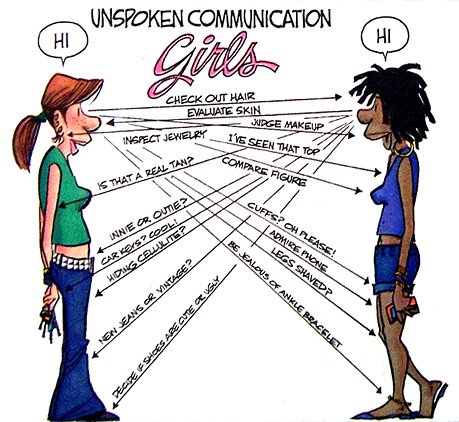 20
[Speaker Notes: Animate a series of pictures with motion paths
(Intermediate)


To reproduce the first picture on this slide, do the following:
On the Home tab, in the Slides group, click Layout, and then click Blank. 
On the Insert tab, in the Images group, click Picture. In the Insert Picture dialog box, select a picture and then click Insert. 
Select the picture. Under Picture Tools, on the Format tab, in the Size group, click the Size and Position dialog box launcher. In the Format Picture dialog box, resize or crop the image so that the height is set to 3.5” and the width is set to 5.2”. 
To crop the picture, click Crop in the left pane, and in the Crop pane, under Crop position, enter values into the Height, Width, Left, and Top boxes. 
To resize the picture, click Size in the left pane, and in the right pane, under Size and rotate, enter values into the Height and Width boxes.
Under Picture Tools, on the Format tab, in the Picture Styles group, do the following:
Click a selection from the Picture Styles gallery.Note: The picture style used in the template is the Round Diagonal Corner Rectangle, which is not a default shape in Microsoft PowerPoint 2010. To reproduce this shape, in the Picture Styles gallery, click on Round Diagonal Corner, White. Then in the Picture Styles group, click Picture Border and then click No Outline.
Click Picture Effects, point to Shadow, and then under Outer click Offset Center (second row, second option from the left).
On the Home tab, in the Drawing group, click Arrange, point to Align, and then do the following:
Click Align to Slide.
Click Align Center.
Click Align Middle.


To reproduce the animation effects for the first picture on this slide, do the following:
On the Animations tab, in the Animations group, click Animation Pane.
On the slide, select the picture and do the following:
On the Animations tab, in the Advanced Animation group, click Add Animation, and then under Entrance click Fade. In the Timing group, do the following:
In the Start list, select With Previous.
In the Duration list, enter 00.50.
On the Animations tab, in the Advanced Animation group, click Add Animation, and then click Lines. In the Timing group, do the following:
In the Start list, select With Previous.
In the Duration list, select 02.00.
In the Animation Pane, select the second animation effect (down motion path). On the slide, point to the endpoint (red arrow) of the selected down motion path until the cursor becomes a two-headed arrow. Press and hold SHIFT, and then drag the endpoint about 0.5” above the bottom of the slide. 
On the slide, right-click the down motion path, and then click Reverse Path Direction. The red arrow will switch to the top end of the motion path.
With the picture still selected, on the Animations tab, in the Advanced Animation group, click Add Animation, and then click More Motion Paths. In the Add Motion Path box, under Lines & Curves, click Up and click OK. In the Timing group, do the following:
In the Start list, select After Previous.
In the Duration list, select 00.50.
Also in the Animation Pane, select the third animation effect (up motion path). On the slide, point to the endpoint (red arrow) of the selected up motion path until the cursor becomes a two-headed arrow. Press and hold SHIFT, and then drag the endpoint down to shorten the path to approximately 0.5”. (Note: Be careful not to drag the red arrow closer then 0.5” to the green arrow starting point, otherwise the position of the green arrow will change.) 
On the slide, right-click the selected up motion path and click Reverse Path Direction. (Note: The green arrow will switch to the top end of the motion path.)
In the Animation Pane, select the second animation effect (down motion path). On the slide, point to the endpoint (red arrow) of the selected down motion path until the cursor becomes a two-headed arrow. Drag the endpoint of the motion path up about 0.5”, into the same position as the green arrow from the up motion path (third animation effect in the Animation Pane). 
On the slide, select the picture. On the Animations tab, in the Advanced Animation group, click Add Animation, and then click More Motion Paths. In the Add Motion Path box, under Lines & Curves, click Up and click OK. In the Timing group, do the following:
In the Start list, select On Click.
In the Duration list, select 00.50.
Also in the Animation Pane, select the fourth animation effect (second up motion path). On the slide, point to the endpoint (red arrow) of the selected up motion path until the cursor becomes a two-headed arrow. Press and hold SHIFT, and then drag the endpoint down to shorten the path to approximately 0.5”. (Note: Make sure not to drag the red arrow closer than 0.5” to the green arrow starting point, otherwise the position of the green arrow will change.) 
On the Animations tab, in the Advanced Animation group, click Add Animation, and then click Lines. In the Timing group, do the following:
In the Start list, select After Previous.
In the Duration list, select 02.00.
Also in the Animation Pane, select the fifth animation effect (second down motion path). On the slide, point to the endpoint (red arrow) of the selected down motion path until the cursor becomes a two-headed arrow. Press and hold SHIFT, and then drag the endpoint of the motion path about 0.5” above the bottom of slide, to the same position as the green arrow from the first down motion path (second animation effect in the Animation Pane). 
With the fifth animation effect (second down motion path) still selected, point to the start point (green arrow) of the selected motion path until the cursor becomes a two-headed arrow. Press and hold SHIFT, and then drag the start point of the motion path up approximately 0.5”, to the same position as the endpoint from the second up motion path (third animation effect in the Animation Pane). 
On the slide, select the picture. On the Animations tab, in the Advanced Animation group, click Add Animation, and then under Exit, click Fade. In the Timing group, do the following:
In the Start list, select With Previous.
In the Duration list, select 02.00.


To reproduce additional pictures with animation effects on this slide, do the following:
On the slide, select the first picture. On the Home tab, in the Clipboard group, click the arrow next to Copy, and then click Duplicate. 
Select the second picture. Under Picture Tools, on the Format tab, in the Adjust group, click Change Picture. In the Insert Picture dialog box, select a picture and then click Insert.
Select the picture. Under Picture Tools, on the Format tab, in the Size group, click the Size and Position dialog box launcher. In the Format Picture dialog box, resize or crop the image so that the height is set to 3.5” and the width is set to 5.2”. 
To crop the picture, click Crop in the left pane, and in the Crop pane, under Crop position, enter values into the Height, Width, Left, and Top boxes. 
To resize the picture, click Size in the left pane, and in the right pane, under Size and rotate, enter values into the Height and Width boxes.
Repeat steps 1 through 3 for each additional picture that you want to use.
Press and hold CTRL, and then select all pictures. On the Home tab, in the Drawing group, click Arrange, point to Align, and then do the following:
Click Align to Slide.
Click Align Center.
Click Align Middle.


To reproduce the background effects on this slide, do the following:
Right-click the slide background area, and then click Format Background. In the Format Background dialog box, click Fill in the left pane, select Gradient fill in the Fill pane, and then do the following:
In the Type list, select Linear.
Click the button next to Direction, and then click Linear Down (first row, second option from the left).
Under Gradient stops, click Add or Remove until two stops appear on the slider.
Also under Gradient stops, customize the gradient stops as follows:
Select Stop 1 on the slider, and then do the following:
In the Position box, enter 34%.
Click the button next to Color, and then under Theme Colors click Black, Text 1 (first row, second option from the left).
Select Stop 2 from the list, and then do the following: 
In the Stop position box, enter 100%.
Click the button next to Color, and then under Theme Colors click Black, Text 1, Lighter 25% (fourth row, second option from the left).]
Differences Between Men and Women
Spatial Abilities 
 
Functional brain scans reveal that spatial ability for males is located in a specific and highly efficient area of the right hemisphere. 

In females, the highly connected hemi-spheres enhance verbal and emotional processing but hinder spatial processing. In fact, only about 10 percent of women have spatial abilities that are as good as the average male.
21
[Speaker Notes: Animate a series of pictures with motion paths
(Intermediate)


To reproduce the first picture on this slide, do the following:
On the Home tab, in the Slides group, click Layout, and then click Blank. 
On the Insert tab, in the Images group, click Picture. In the Insert Picture dialog box, select a picture and then click Insert. 
Select the picture. Under Picture Tools, on the Format tab, in the Size group, click the Size and Position dialog box launcher. In the Format Picture dialog box, resize or crop the image so that the height is set to 3.5” and the width is set to 5.2”. 
To crop the picture, click Crop in the left pane, and in the Crop pane, under Crop position, enter values into the Height, Width, Left, and Top boxes. 
To resize the picture, click Size in the left pane, and in the right pane, under Size and rotate, enter values into the Height and Width boxes.
Under Picture Tools, on the Format tab, in the Picture Styles group, do the following:
Click a selection from the Picture Styles gallery.Note: The picture style used in the template is the Round Diagonal Corner Rectangle, which is not a default shape in Microsoft PowerPoint 2010. To reproduce this shape, in the Picture Styles gallery, click on Round Diagonal Corner, White. Then in the Picture Styles group, click Picture Border and then click No Outline.
Click Picture Effects, point to Shadow, and then under Outer click Offset Center (second row, second option from the left).
On the Home tab, in the Drawing group, click Arrange, point to Align, and then do the following:
Click Align to Slide.
Click Align Center.
Click Align Middle.


To reproduce the animation effects for the first picture on this slide, do the following:
On the Animations tab, in the Animations group, click Animation Pane.
On the slide, select the picture and do the following:
On the Animations tab, in the Advanced Animation group, click Add Animation, and then under Entrance click Fade. In the Timing group, do the following:
In the Start list, select With Previous.
In the Duration list, enter 00.50.
On the Animations tab, in the Advanced Animation group, click Add Animation, and then click Lines. In the Timing group, do the following:
In the Start list, select With Previous.
In the Duration list, select 02.00.
In the Animation Pane, select the second animation effect (down motion path). On the slide, point to the endpoint (red arrow) of the selected down motion path until the cursor becomes a two-headed arrow. Press and hold SHIFT, and then drag the endpoint about 0.5” above the bottom of the slide. 
On the slide, right-click the down motion path, and then click Reverse Path Direction. The red arrow will switch to the top end of the motion path.
With the picture still selected, on the Animations tab, in the Advanced Animation group, click Add Animation, and then click More Motion Paths. In the Add Motion Path box, under Lines & Curves, click Up and click OK. In the Timing group, do the following:
In the Start list, select After Previous.
In the Duration list, select 00.50.
Also in the Animation Pane, select the third animation effect (up motion path). On the slide, point to the endpoint (red arrow) of the selected up motion path until the cursor becomes a two-headed arrow. Press and hold SHIFT, and then drag the endpoint down to shorten the path to approximately 0.5”. (Note: Be careful not to drag the red arrow closer then 0.5” to the green arrow starting point, otherwise the position of the green arrow will change.) 
On the slide, right-click the selected up motion path and click Reverse Path Direction. (Note: The green arrow will switch to the top end of the motion path.)
In the Animation Pane, select the second animation effect (down motion path). On the slide, point to the endpoint (red arrow) of the selected down motion path until the cursor becomes a two-headed arrow. Drag the endpoint of the motion path up about 0.5”, into the same position as the green arrow from the up motion path (third animation effect in the Animation Pane). 
On the slide, select the picture. On the Animations tab, in the Advanced Animation group, click Add Animation, and then click More Motion Paths. In the Add Motion Path box, under Lines & Curves, click Up and click OK. In the Timing group, do the following:
In the Start list, select On Click.
In the Duration list, select 00.50.
Also in the Animation Pane, select the fourth animation effect (second up motion path). On the slide, point to the endpoint (red arrow) of the selected up motion path until the cursor becomes a two-headed arrow. Press and hold SHIFT, and then drag the endpoint down to shorten the path to approximately 0.5”. (Note: Make sure not to drag the red arrow closer than 0.5” to the green arrow starting point, otherwise the position of the green arrow will change.) 
On the Animations tab, in the Advanced Animation group, click Add Animation, and then click Lines. In the Timing group, do the following:
In the Start list, select After Previous.
In the Duration list, select 02.00.
Also in the Animation Pane, select the fifth animation effect (second down motion path). On the slide, point to the endpoint (red arrow) of the selected down motion path until the cursor becomes a two-headed arrow. Press and hold SHIFT, and then drag the endpoint of the motion path about 0.5” above the bottom of slide, to the same position as the green arrow from the first down motion path (second animation effect in the Animation Pane). 
With the fifth animation effect (second down motion path) still selected, point to the start point (green arrow) of the selected motion path until the cursor becomes a two-headed arrow. Press and hold SHIFT, and then drag the start point of the motion path up approximately 0.5”, to the same position as the endpoint from the second up motion path (third animation effect in the Animation Pane). 
On the slide, select the picture. On the Animations tab, in the Advanced Animation group, click Add Animation, and then under Exit, click Fade. In the Timing group, do the following:
In the Start list, select With Previous.
In the Duration list, select 02.00.


To reproduce additional pictures with animation effects on this slide, do the following:
On the slide, select the first picture. On the Home tab, in the Clipboard group, click the arrow next to Copy, and then click Duplicate. 
Select the second picture. Under Picture Tools, on the Format tab, in the Adjust group, click Change Picture. In the Insert Picture dialog box, select a picture and then click Insert.
Select the picture. Under Picture Tools, on the Format tab, in the Size group, click the Size and Position dialog box launcher. In the Format Picture dialog box, resize or crop the image so that the height is set to 3.5” and the width is set to 5.2”. 
To crop the picture, click Crop in the left pane, and in the Crop pane, under Crop position, enter values into the Height, Width, Left, and Top boxes. 
To resize the picture, click Size in the left pane, and in the right pane, under Size and rotate, enter values into the Height and Width boxes.
Repeat steps 1 through 3 for each additional picture that you want to use.
Press and hold CTRL, and then select all pictures. On the Home tab, in the Drawing group, click Arrange, point to Align, and then do the following:
Click Align to Slide.
Click Align Center.
Click Align Middle.


To reproduce the background effects on this slide, do the following:
Right-click the slide background area, and then click Format Background. In the Format Background dialog box, click Fill in the left pane, select Gradient fill in the Fill pane, and then do the following:
In the Type list, select Linear.
Click the button next to Direction, and then click Linear Down (first row, second option from the left).
Under Gradient stops, click Add or Remove until two stops appear on the slider.
Also under Gradient stops, customize the gradient stops as follows:
Select Stop 1 on the slider, and then do the following:
In the Position box, enter 34%.
Click the button next to Color, and then under Theme Colors click Black, Text 1 (first row, second option from the left).
Select Stop 2 from the list, and then do the following: 
In the Stop position box, enter 100%.
Click the button next to Color, and then under Theme Colors click Black, Text 1, Lighter 25% (fourth row, second option from the left).]
Differences Between Men and Women
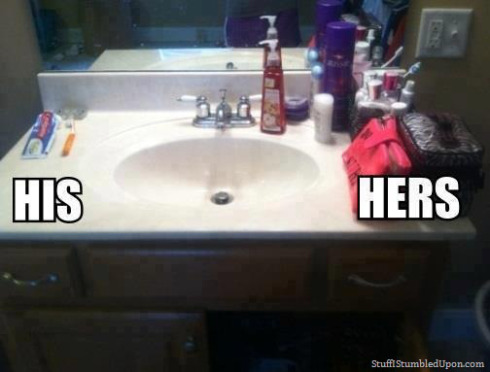 22
[Speaker Notes: Animate a series of pictures with motion paths
(Intermediate)


To reproduce the first picture on this slide, do the following:
On the Home tab, in the Slides group, click Layout, and then click Blank. 
On the Insert tab, in the Images group, click Picture. In the Insert Picture dialog box, select a picture and then click Insert. 
Select the picture. Under Picture Tools, on the Format tab, in the Size group, click the Size and Position dialog box launcher. In the Format Picture dialog box, resize or crop the image so that the height is set to 3.5” and the width is set to 5.2”. 
To crop the picture, click Crop in the left pane, and in the Crop pane, under Crop position, enter values into the Height, Width, Left, and Top boxes. 
To resize the picture, click Size in the left pane, and in the right pane, under Size and rotate, enter values into the Height and Width boxes.
Under Picture Tools, on the Format tab, in the Picture Styles group, do the following:
Click a selection from the Picture Styles gallery.Note: The picture style used in the template is the Round Diagonal Corner Rectangle, which is not a default shape in Microsoft PowerPoint 2010. To reproduce this shape, in the Picture Styles gallery, click on Round Diagonal Corner, White. Then in the Picture Styles group, click Picture Border and then click No Outline.
Click Picture Effects, point to Shadow, and then under Outer click Offset Center (second row, second option from the left).
On the Home tab, in the Drawing group, click Arrange, point to Align, and then do the following:
Click Align to Slide.
Click Align Center.
Click Align Middle.


To reproduce the animation effects for the first picture on this slide, do the following:
On the Animations tab, in the Animations group, click Animation Pane.
On the slide, select the picture and do the following:
On the Animations tab, in the Advanced Animation group, click Add Animation, and then under Entrance click Fade. In the Timing group, do the following:
In the Start list, select With Previous.
In the Duration list, enter 00.50.
On the Animations tab, in the Advanced Animation group, click Add Animation, and then click Lines. In the Timing group, do the following:
In the Start list, select With Previous.
In the Duration list, select 02.00.
In the Animation Pane, select the second animation effect (down motion path). On the slide, point to the endpoint (red arrow) of the selected down motion path until the cursor becomes a two-headed arrow. Press and hold SHIFT, and then drag the endpoint about 0.5” above the bottom of the slide. 
On the slide, right-click the down motion path, and then click Reverse Path Direction. The red arrow will switch to the top end of the motion path.
With the picture still selected, on the Animations tab, in the Advanced Animation group, click Add Animation, and then click More Motion Paths. In the Add Motion Path box, under Lines & Curves, click Up and click OK. In the Timing group, do the following:
In the Start list, select After Previous.
In the Duration list, select 00.50.
Also in the Animation Pane, select the third animation effect (up motion path). On the slide, point to the endpoint (red arrow) of the selected up motion path until the cursor becomes a two-headed arrow. Press and hold SHIFT, and then drag the endpoint down to shorten the path to approximately 0.5”. (Note: Be careful not to drag the red arrow closer then 0.5” to the green arrow starting point, otherwise the position of the green arrow will change.) 
On the slide, right-click the selected up motion path and click Reverse Path Direction. (Note: The green arrow will switch to the top end of the motion path.)
In the Animation Pane, select the second animation effect (down motion path). On the slide, point to the endpoint (red arrow) of the selected down motion path until the cursor becomes a two-headed arrow. Drag the endpoint of the motion path up about 0.5”, into the same position as the green arrow from the up motion path (third animation effect in the Animation Pane). 
On the slide, select the picture. On the Animations tab, in the Advanced Animation group, click Add Animation, and then click More Motion Paths. In the Add Motion Path box, under Lines & Curves, click Up and click OK. In the Timing group, do the following:
In the Start list, select On Click.
In the Duration list, select 00.50.
Also in the Animation Pane, select the fourth animation effect (second up motion path). On the slide, point to the endpoint (red arrow) of the selected up motion path until the cursor becomes a two-headed arrow. Press and hold SHIFT, and then drag the endpoint down to shorten the path to approximately 0.5”. (Note: Make sure not to drag the red arrow closer than 0.5” to the green arrow starting point, otherwise the position of the green arrow will change.) 
On the Animations tab, in the Advanced Animation group, click Add Animation, and then click Lines. In the Timing group, do the following:
In the Start list, select After Previous.
In the Duration list, select 02.00.
Also in the Animation Pane, select the fifth animation effect (second down motion path). On the slide, point to the endpoint (red arrow) of the selected down motion path until the cursor becomes a two-headed arrow. Press and hold SHIFT, and then drag the endpoint of the motion path about 0.5” above the bottom of slide, to the same position as the green arrow from the first down motion path (second animation effect in the Animation Pane). 
With the fifth animation effect (second down motion path) still selected, point to the start point (green arrow) of the selected motion path until the cursor becomes a two-headed arrow. Press and hold SHIFT, and then drag the start point of the motion path up approximately 0.5”, to the same position as the endpoint from the second up motion path (third animation effect in the Animation Pane). 
On the slide, select the picture. On the Animations tab, in the Advanced Animation group, click Add Animation, and then under Exit, click Fade. In the Timing group, do the following:
In the Start list, select With Previous.
In the Duration list, select 02.00.


To reproduce additional pictures with animation effects on this slide, do the following:
On the slide, select the first picture. On the Home tab, in the Clipboard group, click the arrow next to Copy, and then click Duplicate. 
Select the second picture. Under Picture Tools, on the Format tab, in the Adjust group, click Change Picture. In the Insert Picture dialog box, select a picture and then click Insert.
Select the picture. Under Picture Tools, on the Format tab, in the Size group, click the Size and Position dialog box launcher. In the Format Picture dialog box, resize or crop the image so that the height is set to 3.5” and the width is set to 5.2”. 
To crop the picture, click Crop in the left pane, and in the Crop pane, under Crop position, enter values into the Height, Width, Left, and Top boxes. 
To resize the picture, click Size in the left pane, and in the right pane, under Size and rotate, enter values into the Height and Width boxes.
Repeat steps 1 through 3 for each additional picture that you want to use.
Press and hold CTRL, and then select all pictures. On the Home tab, in the Drawing group, click Arrange, point to Align, and then do the following:
Click Align to Slide.
Click Align Center.
Click Align Middle.


To reproduce the background effects on this slide, do the following:
Right-click the slide background area, and then click Format Background. In the Format Background dialog box, click Fill in the left pane, select Gradient fill in the Fill pane, and then do the following:
In the Type list, select Linear.
Click the button next to Direction, and then click Linear Down (first row, second option from the left).
Under Gradient stops, click Add or Remove until two stops appear on the slider.
Also under Gradient stops, customize the gradient stops as follows:
Select Stop 1 on the slider, and then do the following:
In the Position box, enter 34%.
Click the button next to Color, and then under Theme Colors click Black, Text 1 (first row, second option from the left).
Select Stop 2 from the list, and then do the following: 
In the Stop position box, enter 100%.
Click the button next to Color, and then under Theme Colors click Black, Text 1, Lighter 25% (fourth row, second option from the left).]
Differences Between Men and Women
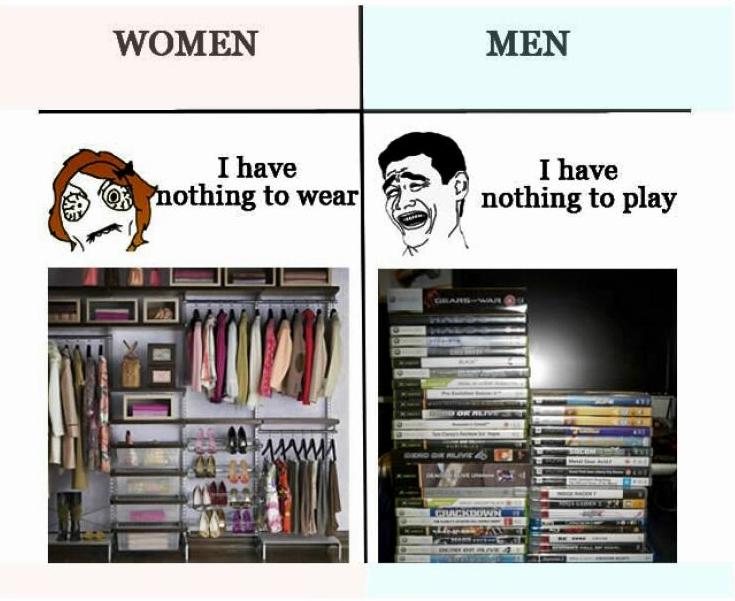 23
[Speaker Notes: Animate a series of pictures with motion paths
(Intermediate)


To reproduce the first picture on this slide, do the following:
On the Home tab, in the Slides group, click Layout, and then click Blank. 
On the Insert tab, in the Images group, click Picture. In the Insert Picture dialog box, select a picture and then click Insert. 
Select the picture. Under Picture Tools, on the Format tab, in the Size group, click the Size and Position dialog box launcher. In the Format Picture dialog box, resize or crop the image so that the height is set to 3.5” and the width is set to 5.2”. 
To crop the picture, click Crop in the left pane, and in the Crop pane, under Crop position, enter values into the Height, Width, Left, and Top boxes. 
To resize the picture, click Size in the left pane, and in the right pane, under Size and rotate, enter values into the Height and Width boxes.
Under Picture Tools, on the Format tab, in the Picture Styles group, do the following:
Click a selection from the Picture Styles gallery.Note: The picture style used in the template is the Round Diagonal Corner Rectangle, which is not a default shape in Microsoft PowerPoint 2010. To reproduce this shape, in the Picture Styles gallery, click on Round Diagonal Corner, White. Then in the Picture Styles group, click Picture Border and then click No Outline.
Click Picture Effects, point to Shadow, and then under Outer click Offset Center (second row, second option from the left).
On the Home tab, in the Drawing group, click Arrange, point to Align, and then do the following:
Click Align to Slide.
Click Align Center.
Click Align Middle.


To reproduce the animation effects for the first picture on this slide, do the following:
On the Animations tab, in the Animations group, click Animation Pane.
On the slide, select the picture and do the following:
On the Animations tab, in the Advanced Animation group, click Add Animation, and then under Entrance click Fade. In the Timing group, do the following:
In the Start list, select With Previous.
In the Duration list, enter 00.50.
On the Animations tab, in the Advanced Animation group, click Add Animation, and then click Lines. In the Timing group, do the following:
In the Start list, select With Previous.
In the Duration list, select 02.00.
In the Animation Pane, select the second animation effect (down motion path). On the slide, point to the endpoint (red arrow) of the selected down motion path until the cursor becomes a two-headed arrow. Press and hold SHIFT, and then drag the endpoint about 0.5” above the bottom of the slide. 
On the slide, right-click the down motion path, and then click Reverse Path Direction. The red arrow will switch to the top end of the motion path.
With the picture still selected, on the Animations tab, in the Advanced Animation group, click Add Animation, and then click More Motion Paths. In the Add Motion Path box, under Lines & Curves, click Up and click OK. In the Timing group, do the following:
In the Start list, select After Previous.
In the Duration list, select 00.50.
Also in the Animation Pane, select the third animation effect (up motion path). On the slide, point to the endpoint (red arrow) of the selected up motion path until the cursor becomes a two-headed arrow. Press and hold SHIFT, and then drag the endpoint down to shorten the path to approximately 0.5”. (Note: Be careful not to drag the red arrow closer then 0.5” to the green arrow starting point, otherwise the position of the green arrow will change.) 
On the slide, right-click the selected up motion path and click Reverse Path Direction. (Note: The green arrow will switch to the top end of the motion path.)
In the Animation Pane, select the second animation effect (down motion path). On the slide, point to the endpoint (red arrow) of the selected down motion path until the cursor becomes a two-headed arrow. Drag the endpoint of the motion path up about 0.5”, into the same position as the green arrow from the up motion path (third animation effect in the Animation Pane). 
On the slide, select the picture. On the Animations tab, in the Advanced Animation group, click Add Animation, and then click More Motion Paths. In the Add Motion Path box, under Lines & Curves, click Up and click OK. In the Timing group, do the following:
In the Start list, select On Click.
In the Duration list, select 00.50.
Also in the Animation Pane, select the fourth animation effect (second up motion path). On the slide, point to the endpoint (red arrow) of the selected up motion path until the cursor becomes a two-headed arrow. Press and hold SHIFT, and then drag the endpoint down to shorten the path to approximately 0.5”. (Note: Make sure not to drag the red arrow closer than 0.5” to the green arrow starting point, otherwise the position of the green arrow will change.) 
On the Animations tab, in the Advanced Animation group, click Add Animation, and then click Lines. In the Timing group, do the following:
In the Start list, select After Previous.
In the Duration list, select 02.00.
Also in the Animation Pane, select the fifth animation effect (second down motion path). On the slide, point to the endpoint (red arrow) of the selected down motion path until the cursor becomes a two-headed arrow. Press and hold SHIFT, and then drag the endpoint of the motion path about 0.5” above the bottom of slide, to the same position as the green arrow from the first down motion path (second animation effect in the Animation Pane). 
With the fifth animation effect (second down motion path) still selected, point to the start point (green arrow) of the selected motion path until the cursor becomes a two-headed arrow. Press and hold SHIFT, and then drag the start point of the motion path up approximately 0.5”, to the same position as the endpoint from the second up motion path (third animation effect in the Animation Pane). 
On the slide, select the picture. On the Animations tab, in the Advanced Animation group, click Add Animation, and then under Exit, click Fade. In the Timing group, do the following:
In the Start list, select With Previous.
In the Duration list, select 02.00.


To reproduce additional pictures with animation effects on this slide, do the following:
On the slide, select the first picture. On the Home tab, in the Clipboard group, click the arrow next to Copy, and then click Duplicate. 
Select the second picture. Under Picture Tools, on the Format tab, in the Adjust group, click Change Picture. In the Insert Picture dialog box, select a picture and then click Insert.
Select the picture. Under Picture Tools, on the Format tab, in the Size group, click the Size and Position dialog box launcher. In the Format Picture dialog box, resize or crop the image so that the height is set to 3.5” and the width is set to 5.2”. 
To crop the picture, click Crop in the left pane, and in the Crop pane, under Crop position, enter values into the Height, Width, Left, and Top boxes. 
To resize the picture, click Size in the left pane, and in the right pane, under Size and rotate, enter values into the Height and Width boxes.
Repeat steps 1 through 3 for each additional picture that you want to use.
Press and hold CTRL, and then select all pictures. On the Home tab, in the Drawing group, click Arrange, point to Align, and then do the following:
Click Align to Slide.
Click Align Center.
Click Align Middle.


To reproduce the background effects on this slide, do the following:
Right-click the slide background area, and then click Format Background. In the Format Background dialog box, click Fill in the left pane, select Gradient fill in the Fill pane, and then do the following:
In the Type list, select Linear.
Click the button next to Direction, and then click Linear Down (first row, second option from the left).
Under Gradient stops, click Add or Remove until two stops appear on the slider.
Also under Gradient stops, customize the gradient stops as follows:
Select Stop 1 on the slider, and then do the following:
In the Position box, enter 34%.
Click the button next to Color, and then under Theme Colors click Black, Text 1 (first row, second option from the left).
Select Stop 2 from the list, and then do the following: 
In the Stop position box, enter 100%.
Click the button next to Color, and then under Theme Colors click Black, Text 1, Lighter 25% (fourth row, second option from the left).]
Differences Between Men and Women
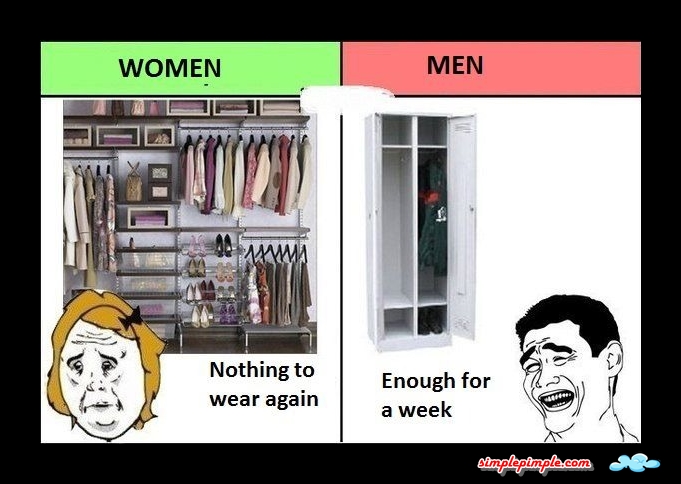 24
[Speaker Notes: Animate a series of pictures with motion paths
(Intermediate)


To reproduce the first picture on this slide, do the following:
On the Home tab, in the Slides group, click Layout, and then click Blank. 
On the Insert tab, in the Images group, click Picture. In the Insert Picture dialog box, select a picture and then click Insert. 
Select the picture. Under Picture Tools, on the Format tab, in the Size group, click the Size and Position dialog box launcher. In the Format Picture dialog box, resize or crop the image so that the height is set to 3.5” and the width is set to 5.2”. 
To crop the picture, click Crop in the left pane, and in the Crop pane, under Crop position, enter values into the Height, Width, Left, and Top boxes. 
To resize the picture, click Size in the left pane, and in the right pane, under Size and rotate, enter values into the Height and Width boxes.
Under Picture Tools, on the Format tab, in the Picture Styles group, do the following:
Click a selection from the Picture Styles gallery.Note: The picture style used in the template is the Round Diagonal Corner Rectangle, which is not a default shape in Microsoft PowerPoint 2010. To reproduce this shape, in the Picture Styles gallery, click on Round Diagonal Corner, White. Then in the Picture Styles group, click Picture Border and then click No Outline.
Click Picture Effects, point to Shadow, and then under Outer click Offset Center (second row, second option from the left).
On the Home tab, in the Drawing group, click Arrange, point to Align, and then do the following:
Click Align to Slide.
Click Align Center.
Click Align Middle.


To reproduce the animation effects for the first picture on this slide, do the following:
On the Animations tab, in the Animations group, click Animation Pane.
On the slide, select the picture and do the following:
On the Animations tab, in the Advanced Animation group, click Add Animation, and then under Entrance click Fade. In the Timing group, do the following:
In the Start list, select With Previous.
In the Duration list, enter 00.50.
On the Animations tab, in the Advanced Animation group, click Add Animation, and then click Lines. In the Timing group, do the following:
In the Start list, select With Previous.
In the Duration list, select 02.00.
In the Animation Pane, select the second animation effect (down motion path). On the slide, point to the endpoint (red arrow) of the selected down motion path until the cursor becomes a two-headed arrow. Press and hold SHIFT, and then drag the endpoint about 0.5” above the bottom of the slide. 
On the slide, right-click the down motion path, and then click Reverse Path Direction. The red arrow will switch to the top end of the motion path.
With the picture still selected, on the Animations tab, in the Advanced Animation group, click Add Animation, and then click More Motion Paths. In the Add Motion Path box, under Lines & Curves, click Up and click OK. In the Timing group, do the following:
In the Start list, select After Previous.
In the Duration list, select 00.50.
Also in the Animation Pane, select the third animation effect (up motion path). On the slide, point to the endpoint (red arrow) of the selected up motion path until the cursor becomes a two-headed arrow. Press and hold SHIFT, and then drag the endpoint down to shorten the path to approximately 0.5”. (Note: Be careful not to drag the red arrow closer then 0.5” to the green arrow starting point, otherwise the position of the green arrow will change.) 
On the slide, right-click the selected up motion path and click Reverse Path Direction. (Note: The green arrow will switch to the top end of the motion path.)
In the Animation Pane, select the second animation effect (down motion path). On the slide, point to the endpoint (red arrow) of the selected down motion path until the cursor becomes a two-headed arrow. Drag the endpoint of the motion path up about 0.5”, into the same position as the green arrow from the up motion path (third animation effect in the Animation Pane). 
On the slide, select the picture. On the Animations tab, in the Advanced Animation group, click Add Animation, and then click More Motion Paths. In the Add Motion Path box, under Lines & Curves, click Up and click OK. In the Timing group, do the following:
In the Start list, select On Click.
In the Duration list, select 00.50.
Also in the Animation Pane, select the fourth animation effect (second up motion path). On the slide, point to the endpoint (red arrow) of the selected up motion path until the cursor becomes a two-headed arrow. Press and hold SHIFT, and then drag the endpoint down to shorten the path to approximately 0.5”. (Note: Make sure not to drag the red arrow closer than 0.5” to the green arrow starting point, otherwise the position of the green arrow will change.) 
On the Animations tab, in the Advanced Animation group, click Add Animation, and then click Lines. In the Timing group, do the following:
In the Start list, select After Previous.
In the Duration list, select 02.00.
Also in the Animation Pane, select the fifth animation effect (second down motion path). On the slide, point to the endpoint (red arrow) of the selected down motion path until the cursor becomes a two-headed arrow. Press and hold SHIFT, and then drag the endpoint of the motion path about 0.5” above the bottom of slide, to the same position as the green arrow from the first down motion path (second animation effect in the Animation Pane). 
With the fifth animation effect (second down motion path) still selected, point to the start point (green arrow) of the selected motion path until the cursor becomes a two-headed arrow. Press and hold SHIFT, and then drag the start point of the motion path up approximately 0.5”, to the same position as the endpoint from the second up motion path (third animation effect in the Animation Pane). 
On the slide, select the picture. On the Animations tab, in the Advanced Animation group, click Add Animation, and then under Exit, click Fade. In the Timing group, do the following:
In the Start list, select With Previous.
In the Duration list, select 02.00.


To reproduce additional pictures with animation effects on this slide, do the following:
On the slide, select the first picture. On the Home tab, in the Clipboard group, click the arrow next to Copy, and then click Duplicate. 
Select the second picture. Under Picture Tools, on the Format tab, in the Adjust group, click Change Picture. In the Insert Picture dialog box, select a picture and then click Insert.
Select the picture. Under Picture Tools, on the Format tab, in the Size group, click the Size and Position dialog box launcher. In the Format Picture dialog box, resize or crop the image so that the height is set to 3.5” and the width is set to 5.2”. 
To crop the picture, click Crop in the left pane, and in the Crop pane, under Crop position, enter values into the Height, Width, Left, and Top boxes. 
To resize the picture, click Size in the left pane, and in the right pane, under Size and rotate, enter values into the Height and Width boxes.
Repeat steps 1 through 3 for each additional picture that you want to use.
Press and hold CTRL, and then select all pictures. On the Home tab, in the Drawing group, click Arrange, point to Align, and then do the following:
Click Align to Slide.
Click Align Center.
Click Align Middle.


To reproduce the background effects on this slide, do the following:
Right-click the slide background area, and then click Format Background. In the Format Background dialog box, click Fill in the left pane, select Gradient fill in the Fill pane, and then do the following:
In the Type list, select Linear.
Click the button next to Direction, and then click Linear Down (first row, second option from the left).
Under Gradient stops, click Add or Remove until two stops appear on the slider.
Also under Gradient stops, customize the gradient stops as follows:
Select Stop 1 on the slider, and then do the following:
In the Position box, enter 34%.
Click the button next to Color, and then under Theme Colors click Black, Text 1 (first row, second option from the left).
Select Stop 2 from the list, and then do the following: 
In the Stop position box, enter 100%.
Click the button next to Color, and then under Theme Colors click Black, Text 1, Lighter 25% (fourth row, second option from the left).]
Differences Between Men and Women
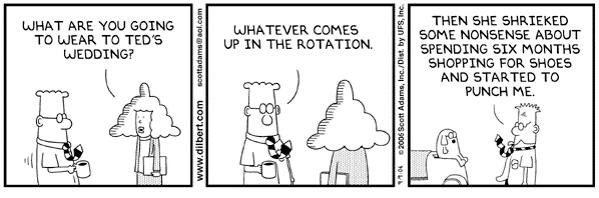 25
[Speaker Notes: Animate a series of pictures with motion paths
(Intermediate)


To reproduce the first picture on this slide, do the following:
On the Home tab, in the Slides group, click Layout, and then click Blank. 
On the Insert tab, in the Images group, click Picture. In the Insert Picture dialog box, select a picture and then click Insert. 
Select the picture. Under Picture Tools, on the Format tab, in the Size group, click the Size and Position dialog box launcher. In the Format Picture dialog box, resize or crop the image so that the height is set to 3.5” and the width is set to 5.2”. 
To crop the picture, click Crop in the left pane, and in the Crop pane, under Crop position, enter values into the Height, Width, Left, and Top boxes. 
To resize the picture, click Size in the left pane, and in the right pane, under Size and rotate, enter values into the Height and Width boxes.
Under Picture Tools, on the Format tab, in the Picture Styles group, do the following:
Click a selection from the Picture Styles gallery.Note: The picture style used in the template is the Round Diagonal Corner Rectangle, which is not a default shape in Microsoft PowerPoint 2010. To reproduce this shape, in the Picture Styles gallery, click on Round Diagonal Corner, White. Then in the Picture Styles group, click Picture Border and then click No Outline.
Click Picture Effects, point to Shadow, and then under Outer click Offset Center (second row, second option from the left).
On the Home tab, in the Drawing group, click Arrange, point to Align, and then do the following:
Click Align to Slide.
Click Align Center.
Click Align Middle.


To reproduce the animation effects for the first picture on this slide, do the following:
On the Animations tab, in the Animations group, click Animation Pane.
On the slide, select the picture and do the following:
On the Animations tab, in the Advanced Animation group, click Add Animation, and then under Entrance click Fade. In the Timing group, do the following:
In the Start list, select With Previous.
In the Duration list, enter 00.50.
On the Animations tab, in the Advanced Animation group, click Add Animation, and then click Lines. In the Timing group, do the following:
In the Start list, select With Previous.
In the Duration list, select 02.00.
In the Animation Pane, select the second animation effect (down motion path). On the slide, point to the endpoint (red arrow) of the selected down motion path until the cursor becomes a two-headed arrow. Press and hold SHIFT, and then drag the endpoint about 0.5” above the bottom of the slide. 
On the slide, right-click the down motion path, and then click Reverse Path Direction. The red arrow will switch to the top end of the motion path.
With the picture still selected, on the Animations tab, in the Advanced Animation group, click Add Animation, and then click More Motion Paths. In the Add Motion Path box, under Lines & Curves, click Up and click OK. In the Timing group, do the following:
In the Start list, select After Previous.
In the Duration list, select 00.50.
Also in the Animation Pane, select the third animation effect (up motion path). On the slide, point to the endpoint (red arrow) of the selected up motion path until the cursor becomes a two-headed arrow. Press and hold SHIFT, and then drag the endpoint down to shorten the path to approximately 0.5”. (Note: Be careful not to drag the red arrow closer then 0.5” to the green arrow starting point, otherwise the position of the green arrow will change.) 
On the slide, right-click the selected up motion path and click Reverse Path Direction. (Note: The green arrow will switch to the top end of the motion path.)
In the Animation Pane, select the second animation effect (down motion path). On the slide, point to the endpoint (red arrow) of the selected down motion path until the cursor becomes a two-headed arrow. Drag the endpoint of the motion path up about 0.5”, into the same position as the green arrow from the up motion path (third animation effect in the Animation Pane). 
On the slide, select the picture. On the Animations tab, in the Advanced Animation group, click Add Animation, and then click More Motion Paths. In the Add Motion Path box, under Lines & Curves, click Up and click OK. In the Timing group, do the following:
In the Start list, select On Click.
In the Duration list, select 00.50.
Also in the Animation Pane, select the fourth animation effect (second up motion path). On the slide, point to the endpoint (red arrow) of the selected up motion path until the cursor becomes a two-headed arrow. Press and hold SHIFT, and then drag the endpoint down to shorten the path to approximately 0.5”. (Note: Make sure not to drag the red arrow closer than 0.5” to the green arrow starting point, otherwise the position of the green arrow will change.) 
On the Animations tab, in the Advanced Animation group, click Add Animation, and then click Lines. In the Timing group, do the following:
In the Start list, select After Previous.
In the Duration list, select 02.00.
Also in the Animation Pane, select the fifth animation effect (second down motion path). On the slide, point to the endpoint (red arrow) of the selected down motion path until the cursor becomes a two-headed arrow. Press and hold SHIFT, and then drag the endpoint of the motion path about 0.5” above the bottom of slide, to the same position as the green arrow from the first down motion path (second animation effect in the Animation Pane). 
With the fifth animation effect (second down motion path) still selected, point to the start point (green arrow) of the selected motion path until the cursor becomes a two-headed arrow. Press and hold SHIFT, and then drag the start point of the motion path up approximately 0.5”, to the same position as the endpoint from the second up motion path (third animation effect in the Animation Pane). 
On the slide, select the picture. On the Animations tab, in the Advanced Animation group, click Add Animation, and then under Exit, click Fade. In the Timing group, do the following:
In the Start list, select With Previous.
In the Duration list, select 02.00.


To reproduce additional pictures with animation effects on this slide, do the following:
On the slide, select the first picture. On the Home tab, in the Clipboard group, click the arrow next to Copy, and then click Duplicate. 
Select the second picture. Under Picture Tools, on the Format tab, in the Adjust group, click Change Picture. In the Insert Picture dialog box, select a picture and then click Insert.
Select the picture. Under Picture Tools, on the Format tab, in the Size group, click the Size and Position dialog box launcher. In the Format Picture dialog box, resize or crop the image so that the height is set to 3.5” and the width is set to 5.2”. 
To crop the picture, click Crop in the left pane, and in the Crop pane, under Crop position, enter values into the Height, Width, Left, and Top boxes. 
To resize the picture, click Size in the left pane, and in the right pane, under Size and rotate, enter values into the Height and Width boxes.
Repeat steps 1 through 3 for each additional picture that you want to use.
Press and hold CTRL, and then select all pictures. On the Home tab, in the Drawing group, click Arrange, point to Align, and then do the following:
Click Align to Slide.
Click Align Center.
Click Align Middle.


To reproduce the background effects on this slide, do the following:
Right-click the slide background area, and then click Format Background. In the Format Background dialog box, click Fill in the left pane, select Gradient fill in the Fill pane, and then do the following:
In the Type list, select Linear.
Click the button next to Direction, and then click Linear Down (first row, second option from the left).
Under Gradient stops, click Add or Remove until two stops appear on the slider.
Also under Gradient stops, customize the gradient stops as follows:
Select Stop 1 on the slider, and then do the following:
In the Position box, enter 34%.
Click the button next to Color, and then under Theme Colors click Black, Text 1 (first row, second option from the left).
Select Stop 2 from the list, and then do the following: 
In the Stop position box, enter 100%.
Click the button next to Color, and then under Theme Colors click Black, Text 1, Lighter 25% (fourth row, second option from the left).]
Differences Between Men and Women
Why Men Don't Listen to Women 
  
When men and women speak, the human brain processes the sounds of those voices differently, Britain's Mirror newspaper and Agence France Presse report of a new study from the U.K.'s University of Sheffield. 
 
While most of us actually hear female voices more clearly, men's brains hear women's voices first as music. But it's not music. So his brain has to go into overdrive trying to analyze what is being said. 
 
Bottom line: Men have to work harder deciphering what women are saying because they use the auditory part of the brain that processes music, not human voices.
26
[Speaker Notes: Animate a series of pictures with motion paths
(Intermediate)


To reproduce the first picture on this slide, do the following:
On the Home tab, in the Slides group, click Layout, and then click Blank. 
On the Insert tab, in the Images group, click Picture. In the Insert Picture dialog box, select a picture and then click Insert. 
Select the picture. Under Picture Tools, on the Format tab, in the Size group, click the Size and Position dialog box launcher. In the Format Picture dialog box, resize or crop the image so that the height is set to 3.5” and the width is set to 5.2”. 
To crop the picture, click Crop in the left pane, and in the Crop pane, under Crop position, enter values into the Height, Width, Left, and Top boxes. 
To resize the picture, click Size in the left pane, and in the right pane, under Size and rotate, enter values into the Height and Width boxes.
Under Picture Tools, on the Format tab, in the Picture Styles group, do the following:
Click a selection from the Picture Styles gallery.Note: The picture style used in the template is the Round Diagonal Corner Rectangle, which is not a default shape in Microsoft PowerPoint 2010. To reproduce this shape, in the Picture Styles gallery, click on Round Diagonal Corner, White. Then in the Picture Styles group, click Picture Border and then click No Outline.
Click Picture Effects, point to Shadow, and then under Outer click Offset Center (second row, second option from the left).
On the Home tab, in the Drawing group, click Arrange, point to Align, and then do the following:
Click Align to Slide.
Click Align Center.
Click Align Middle.


To reproduce the animation effects for the first picture on this slide, do the following:
On the Animations tab, in the Animations group, click Animation Pane.
On the slide, select the picture and do the following:
On the Animations tab, in the Advanced Animation group, click Add Animation, and then under Entrance click Fade. In the Timing group, do the following:
In the Start list, select With Previous.
In the Duration list, enter 00.50.
On the Animations tab, in the Advanced Animation group, click Add Animation, and then click Lines. In the Timing group, do the following:
In the Start list, select With Previous.
In the Duration list, select 02.00.
In the Animation Pane, select the second animation effect (down motion path). On the slide, point to the endpoint (red arrow) of the selected down motion path until the cursor becomes a two-headed arrow. Press and hold SHIFT, and then drag the endpoint about 0.5” above the bottom of the slide. 
On the slide, right-click the down motion path, and then click Reverse Path Direction. The red arrow will switch to the top end of the motion path.
With the picture still selected, on the Animations tab, in the Advanced Animation group, click Add Animation, and then click More Motion Paths. In the Add Motion Path box, under Lines & Curves, click Up and click OK. In the Timing group, do the following:
In the Start list, select After Previous.
In the Duration list, select 00.50.
Also in the Animation Pane, select the third animation effect (up motion path). On the slide, point to the endpoint (red arrow) of the selected up motion path until the cursor becomes a two-headed arrow. Press and hold SHIFT, and then drag the endpoint down to shorten the path to approximately 0.5”. (Note: Be careful not to drag the red arrow closer then 0.5” to the green arrow starting point, otherwise the position of the green arrow will change.) 
On the slide, right-click the selected up motion path and click Reverse Path Direction. (Note: The green arrow will switch to the top end of the motion path.)
In the Animation Pane, select the second animation effect (down motion path). On the slide, point to the endpoint (red arrow) of the selected down motion path until the cursor becomes a two-headed arrow. Drag the endpoint of the motion path up about 0.5”, into the same position as the green arrow from the up motion path (third animation effect in the Animation Pane). 
On the slide, select the picture. On the Animations tab, in the Advanced Animation group, click Add Animation, and then click More Motion Paths. In the Add Motion Path box, under Lines & Curves, click Up and click OK. In the Timing group, do the following:
In the Start list, select On Click.
In the Duration list, select 00.50.
Also in the Animation Pane, select the fourth animation effect (second up motion path). On the slide, point to the endpoint (red arrow) of the selected up motion path until the cursor becomes a two-headed arrow. Press and hold SHIFT, and then drag the endpoint down to shorten the path to approximately 0.5”. (Note: Make sure not to drag the red arrow closer than 0.5” to the green arrow starting point, otherwise the position of the green arrow will change.) 
On the Animations tab, in the Advanced Animation group, click Add Animation, and then click Lines. In the Timing group, do the following:
In the Start list, select After Previous.
In the Duration list, select 02.00.
Also in the Animation Pane, select the fifth animation effect (second down motion path). On the slide, point to the endpoint (red arrow) of the selected down motion path until the cursor becomes a two-headed arrow. Press and hold SHIFT, and then drag the endpoint of the motion path about 0.5” above the bottom of slide, to the same position as the green arrow from the first down motion path (second animation effect in the Animation Pane). 
With the fifth animation effect (second down motion path) still selected, point to the start point (green arrow) of the selected motion path until the cursor becomes a two-headed arrow. Press and hold SHIFT, and then drag the start point of the motion path up approximately 0.5”, to the same position as the endpoint from the second up motion path (third animation effect in the Animation Pane). 
On the slide, select the picture. On the Animations tab, in the Advanced Animation group, click Add Animation, and then under Exit, click Fade. In the Timing group, do the following:
In the Start list, select With Previous.
In the Duration list, select 02.00.


To reproduce additional pictures with animation effects on this slide, do the following:
On the slide, select the first picture. On the Home tab, in the Clipboard group, click the arrow next to Copy, and then click Duplicate. 
Select the second picture. Under Picture Tools, on the Format tab, in the Adjust group, click Change Picture. In the Insert Picture dialog box, select a picture and then click Insert.
Select the picture. Under Picture Tools, on the Format tab, in the Size group, click the Size and Position dialog box launcher. In the Format Picture dialog box, resize or crop the image so that the height is set to 3.5” and the width is set to 5.2”. 
To crop the picture, click Crop in the left pane, and in the Crop pane, under Crop position, enter values into the Height, Width, Left, and Top boxes. 
To resize the picture, click Size in the left pane, and in the right pane, under Size and rotate, enter values into the Height and Width boxes.
Repeat steps 1 through 3 for each additional picture that you want to use.
Press and hold CTRL, and then select all pictures. On the Home tab, in the Drawing group, click Arrange, point to Align, and then do the following:
Click Align to Slide.
Click Align Center.
Click Align Middle.


To reproduce the background effects on this slide, do the following:
Right-click the slide background area, and then click Format Background. In the Format Background dialog box, click Fill in the left pane, select Gradient fill in the Fill pane, and then do the following:
In the Type list, select Linear.
Click the button next to Direction, and then click Linear Down (first row, second option from the left).
Under Gradient stops, click Add or Remove until two stops appear on the slider.
Also under Gradient stops, customize the gradient stops as follows:
Select Stop 1 on the slider, and then do the following:
In the Position box, enter 34%.
Click the button next to Color, and then under Theme Colors click Black, Text 1 (first row, second option from the left).
Select Stop 2 from the list, and then do the following: 
In the Stop position box, enter 100%.
Click the button next to Color, and then under Theme Colors click Black, Text 1, Lighter 25% (fourth row, second option from the left).]
Differences Between Men and Women
Why Men Can't Listen As Well As Women 
  
Women possess a far greater density of nerves in an area of the brain associated with language processing and comprehension. For example, one brain-imaging study showed that men listen with only one side of their brain but women use both. 

Another brain study showed that women can listen to, comprehend, and process as many as seven separate auditory inputs (such as conversations) at the same time, whereas men can barely follow one.
27
[Speaker Notes: Animate a series of pictures with motion paths
(Intermediate)


To reproduce the first picture on this slide, do the following:
On the Home tab, in the Slides group, click Layout, and then click Blank. 
On the Insert tab, in the Images group, click Picture. In the Insert Picture dialog box, select a picture and then click Insert. 
Select the picture. Under Picture Tools, on the Format tab, in the Size group, click the Size and Position dialog box launcher. In the Format Picture dialog box, resize or crop the image so that the height is set to 3.5” and the width is set to 5.2”. 
To crop the picture, click Crop in the left pane, and in the Crop pane, under Crop position, enter values into the Height, Width, Left, and Top boxes. 
To resize the picture, click Size in the left pane, and in the right pane, under Size and rotate, enter values into the Height and Width boxes.
Under Picture Tools, on the Format tab, in the Picture Styles group, do the following:
Click a selection from the Picture Styles gallery.Note: The picture style used in the template is the Round Diagonal Corner Rectangle, which is not a default shape in Microsoft PowerPoint 2010. To reproduce this shape, in the Picture Styles gallery, click on Round Diagonal Corner, White. Then in the Picture Styles group, click Picture Border and then click No Outline.
Click Picture Effects, point to Shadow, and then under Outer click Offset Center (second row, second option from the left).
On the Home tab, in the Drawing group, click Arrange, point to Align, and then do the following:
Click Align to Slide.
Click Align Center.
Click Align Middle.


To reproduce the animation effects for the first picture on this slide, do the following:
On the Animations tab, in the Animations group, click Animation Pane.
On the slide, select the picture and do the following:
On the Animations tab, in the Advanced Animation group, click Add Animation, and then under Entrance click Fade. In the Timing group, do the following:
In the Start list, select With Previous.
In the Duration list, enter 00.50.
On the Animations tab, in the Advanced Animation group, click Add Animation, and then click Lines. In the Timing group, do the following:
In the Start list, select With Previous.
In the Duration list, select 02.00.
In the Animation Pane, select the second animation effect (down motion path). On the slide, point to the endpoint (red arrow) of the selected down motion path until the cursor becomes a two-headed arrow. Press and hold SHIFT, and then drag the endpoint about 0.5” above the bottom of the slide. 
On the slide, right-click the down motion path, and then click Reverse Path Direction. The red arrow will switch to the top end of the motion path.
With the picture still selected, on the Animations tab, in the Advanced Animation group, click Add Animation, and then click More Motion Paths. In the Add Motion Path box, under Lines & Curves, click Up and click OK. In the Timing group, do the following:
In the Start list, select After Previous.
In the Duration list, select 00.50.
Also in the Animation Pane, select the third animation effect (up motion path). On the slide, point to the endpoint (red arrow) of the selected up motion path until the cursor becomes a two-headed arrow. Press and hold SHIFT, and then drag the endpoint down to shorten the path to approximately 0.5”. (Note: Be careful not to drag the red arrow closer then 0.5” to the green arrow starting point, otherwise the position of the green arrow will change.) 
On the slide, right-click the selected up motion path and click Reverse Path Direction. (Note: The green arrow will switch to the top end of the motion path.)
In the Animation Pane, select the second animation effect (down motion path). On the slide, point to the endpoint (red arrow) of the selected down motion path until the cursor becomes a two-headed arrow. Drag the endpoint of the motion path up about 0.5”, into the same position as the green arrow from the up motion path (third animation effect in the Animation Pane). 
On the slide, select the picture. On the Animations tab, in the Advanced Animation group, click Add Animation, and then click More Motion Paths. In the Add Motion Path box, under Lines & Curves, click Up and click OK. In the Timing group, do the following:
In the Start list, select On Click.
In the Duration list, select 00.50.
Also in the Animation Pane, select the fourth animation effect (second up motion path). On the slide, point to the endpoint (red arrow) of the selected up motion path until the cursor becomes a two-headed arrow. Press and hold SHIFT, and then drag the endpoint down to shorten the path to approximately 0.5”. (Note: Make sure not to drag the red arrow closer than 0.5” to the green arrow starting point, otherwise the position of the green arrow will change.) 
On the Animations tab, in the Advanced Animation group, click Add Animation, and then click Lines. In the Timing group, do the following:
In the Start list, select After Previous.
In the Duration list, select 02.00.
Also in the Animation Pane, select the fifth animation effect (second down motion path). On the slide, point to the endpoint (red arrow) of the selected down motion path until the cursor becomes a two-headed arrow. Press and hold SHIFT, and then drag the endpoint of the motion path about 0.5” above the bottom of slide, to the same position as the green arrow from the first down motion path (second animation effect in the Animation Pane). 
With the fifth animation effect (second down motion path) still selected, point to the start point (green arrow) of the selected motion path until the cursor becomes a two-headed arrow. Press and hold SHIFT, and then drag the start point of the motion path up approximately 0.5”, to the same position as the endpoint from the second up motion path (third animation effect in the Animation Pane). 
On the slide, select the picture. On the Animations tab, in the Advanced Animation group, click Add Animation, and then under Exit, click Fade. In the Timing group, do the following:
In the Start list, select With Previous.
In the Duration list, select 02.00.


To reproduce additional pictures with animation effects on this slide, do the following:
On the slide, select the first picture. On the Home tab, in the Clipboard group, click the arrow next to Copy, and then click Duplicate. 
Select the second picture. Under Picture Tools, on the Format tab, in the Adjust group, click Change Picture. In the Insert Picture dialog box, select a picture and then click Insert.
Select the picture. Under Picture Tools, on the Format tab, in the Size group, click the Size and Position dialog box launcher. In the Format Picture dialog box, resize or crop the image so that the height is set to 3.5” and the width is set to 5.2”. 
To crop the picture, click Crop in the left pane, and in the Crop pane, under Crop position, enter values into the Height, Width, Left, and Top boxes. 
To resize the picture, click Size in the left pane, and in the right pane, under Size and rotate, enter values into the Height and Width boxes.
Repeat steps 1 through 3 for each additional picture that you want to use.
Press and hold CTRL, and then select all pictures. On the Home tab, in the Drawing group, click Arrange, point to Align, and then do the following:
Click Align to Slide.
Click Align Center.
Click Align Middle.


To reproduce the background effects on this slide, do the following:
Right-click the slide background area, and then click Format Background. In the Format Background dialog box, click Fill in the left pane, select Gradient fill in the Fill pane, and then do the following:
In the Type list, select Linear.
Click the button next to Direction, and then click Linear Down (first row, second option from the left).
Under Gradient stops, click Add or Remove until two stops appear on the slider.
Also under Gradient stops, customize the gradient stops as follows:
Select Stop 1 on the slider, and then do the following:
In the Position box, enter 34%.
Click the button next to Color, and then under Theme Colors click Black, Text 1 (first row, second option from the left).
Select Stop 2 from the list, and then do the following: 
In the Stop position box, enter 100%.
Click the button next to Color, and then under Theme Colors click Black, Text 1, Lighter 25% (fourth row, second option from the left).]
Differences Between Men and Women
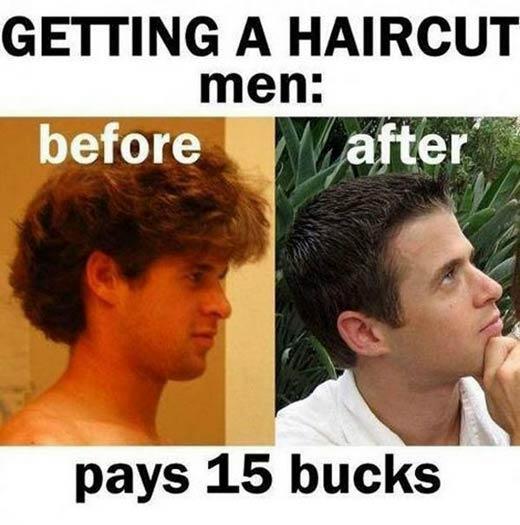 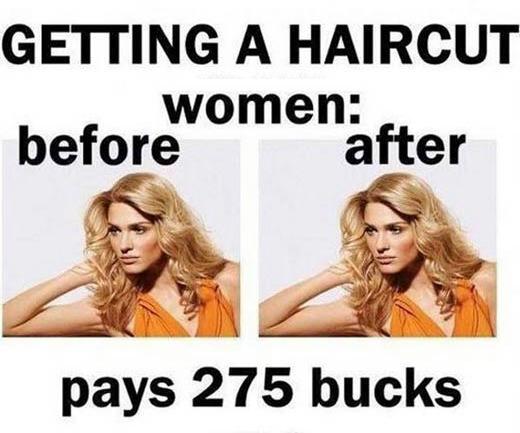 28
[Speaker Notes: Animate a series of pictures with motion paths
(Intermediate)


To reproduce the first picture on this slide, do the following:
On the Home tab, in the Slides group, click Layout, and then click Blank. 
On the Insert tab, in the Images group, click Picture. In the Insert Picture dialog box, select a picture and then click Insert. 
Select the picture. Under Picture Tools, on the Format tab, in the Size group, click the Size and Position dialog box launcher. In the Format Picture dialog box, resize or crop the image so that the height is set to 3.5” and the width is set to 5.2”. 
To crop the picture, click Crop in the left pane, and in the Crop pane, under Crop position, enter values into the Height, Width, Left, and Top boxes. 
To resize the picture, click Size in the left pane, and in the right pane, under Size and rotate, enter values into the Height and Width boxes.
Under Picture Tools, on the Format tab, in the Picture Styles group, do the following:
Click a selection from the Picture Styles gallery.Note: The picture style used in the template is the Round Diagonal Corner Rectangle, which is not a default shape in Microsoft PowerPoint 2010. To reproduce this shape, in the Picture Styles gallery, click on Round Diagonal Corner, White. Then in the Picture Styles group, click Picture Border and then click No Outline.
Click Picture Effects, point to Shadow, and then under Outer click Offset Center (second row, second option from the left).
On the Home tab, in the Drawing group, click Arrange, point to Align, and then do the following:
Click Align to Slide.
Click Align Center.
Click Align Middle.


To reproduce the animation effects for the first picture on this slide, do the following:
On the Animations tab, in the Animations group, click Animation Pane.
On the slide, select the picture and do the following:
On the Animations tab, in the Advanced Animation group, click Add Animation, and then under Entrance click Fade. In the Timing group, do the following:
In the Start list, select With Previous.
In the Duration list, enter 00.50.
On the Animations tab, in the Advanced Animation group, click Add Animation, and then click Lines. In the Timing group, do the following:
In the Start list, select With Previous.
In the Duration list, select 02.00.
In the Animation Pane, select the second animation effect (down motion path). On the slide, point to the endpoint (red arrow) of the selected down motion path until the cursor becomes a two-headed arrow. Press and hold SHIFT, and then drag the endpoint about 0.5” above the bottom of the slide. 
On the slide, right-click the down motion path, and then click Reverse Path Direction. The red arrow will switch to the top end of the motion path.
With the picture still selected, on the Animations tab, in the Advanced Animation group, click Add Animation, and then click More Motion Paths. In the Add Motion Path box, under Lines & Curves, click Up and click OK. In the Timing group, do the following:
In the Start list, select After Previous.
In the Duration list, select 00.50.
Also in the Animation Pane, select the third animation effect (up motion path). On the slide, point to the endpoint (red arrow) of the selected up motion path until the cursor becomes a two-headed arrow. Press and hold SHIFT, and then drag the endpoint down to shorten the path to approximately 0.5”. (Note: Be careful not to drag the red arrow closer then 0.5” to the green arrow starting point, otherwise the position of the green arrow will change.) 
On the slide, right-click the selected up motion path and click Reverse Path Direction. (Note: The green arrow will switch to the top end of the motion path.)
In the Animation Pane, select the second animation effect (down motion path). On the slide, point to the endpoint (red arrow) of the selected down motion path until the cursor becomes a two-headed arrow. Drag the endpoint of the motion path up about 0.5”, into the same position as the green arrow from the up motion path (third animation effect in the Animation Pane). 
On the slide, select the picture. On the Animations tab, in the Advanced Animation group, click Add Animation, and then click More Motion Paths. In the Add Motion Path box, under Lines & Curves, click Up and click OK. In the Timing group, do the following:
In the Start list, select On Click.
In the Duration list, select 00.50.
Also in the Animation Pane, select the fourth animation effect (second up motion path). On the slide, point to the endpoint (red arrow) of the selected up motion path until the cursor becomes a two-headed arrow. Press and hold SHIFT, and then drag the endpoint down to shorten the path to approximately 0.5”. (Note: Make sure not to drag the red arrow closer than 0.5” to the green arrow starting point, otherwise the position of the green arrow will change.) 
On the Animations tab, in the Advanced Animation group, click Add Animation, and then click Lines. In the Timing group, do the following:
In the Start list, select After Previous.
In the Duration list, select 02.00.
Also in the Animation Pane, select the fifth animation effect (second down motion path). On the slide, point to the endpoint (red arrow) of the selected down motion path until the cursor becomes a two-headed arrow. Press and hold SHIFT, and then drag the endpoint of the motion path about 0.5” above the bottom of slide, to the same position as the green arrow from the first down motion path (second animation effect in the Animation Pane). 
With the fifth animation effect (second down motion path) still selected, point to the start point (green arrow) of the selected motion path until the cursor becomes a two-headed arrow. Press and hold SHIFT, and then drag the start point of the motion path up approximately 0.5”, to the same position as the endpoint from the second up motion path (third animation effect in the Animation Pane). 
On the slide, select the picture. On the Animations tab, in the Advanced Animation group, click Add Animation, and then under Exit, click Fade. In the Timing group, do the following:
In the Start list, select With Previous.
In the Duration list, select 02.00.


To reproduce additional pictures with animation effects on this slide, do the following:
On the slide, select the first picture. On the Home tab, in the Clipboard group, click the arrow next to Copy, and then click Duplicate. 
Select the second picture. Under Picture Tools, on the Format tab, in the Adjust group, click Change Picture. In the Insert Picture dialog box, select a picture and then click Insert.
Select the picture. Under Picture Tools, on the Format tab, in the Size group, click the Size and Position dialog box launcher. In the Format Picture dialog box, resize or crop the image so that the height is set to 3.5” and the width is set to 5.2”. 
To crop the picture, click Crop in the left pane, and in the Crop pane, under Crop position, enter values into the Height, Width, Left, and Top boxes. 
To resize the picture, click Size in the left pane, and in the right pane, under Size and rotate, enter values into the Height and Width boxes.
Repeat steps 1 through 3 for each additional picture that you want to use.
Press and hold CTRL, and then select all pictures. On the Home tab, in the Drawing group, click Arrange, point to Align, and then do the following:
Click Align to Slide.
Click Align Center.
Click Align Middle.


To reproduce the background effects on this slide, do the following:
Right-click the slide background area, and then click Format Background. In the Format Background dialog box, click Fill in the left pane, select Gradient fill in the Fill pane, and then do the following:
In the Type list, select Linear.
Click the button next to Direction, and then click Linear Down (first row, second option from the left).
Under Gradient stops, click Add or Remove until two stops appear on the slider.
Also under Gradient stops, customize the gradient stops as follows:
Select Stop 1 on the slider, and then do the following:
In the Position box, enter 34%.
Click the button next to Color, and then under Theme Colors click Black, Text 1 (first row, second option from the left).
Select Stop 2 from the list, and then do the following: 
In the Stop position box, enter 100%.
Click the button next to Color, and then under Theme Colors click Black, Text 1, Lighter 25% (fourth row, second option from the left).]
Differences Between Men and Women
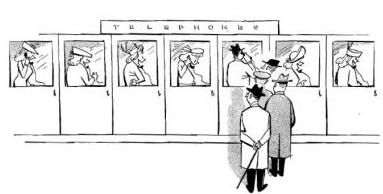 29
[Speaker Notes: Animate a series of pictures with motion paths
(Intermediate)


To reproduce the first picture on this slide, do the following:
On the Home tab, in the Slides group, click Layout, and then click Blank. 
On the Insert tab, in the Images group, click Picture. In the Insert Picture dialog box, select a picture and then click Insert. 
Select the picture. Under Picture Tools, on the Format tab, in the Size group, click the Size and Position dialog box launcher. In the Format Picture dialog box, resize or crop the image so that the height is set to 3.5” and the width is set to 5.2”. 
To crop the picture, click Crop in the left pane, and in the Crop pane, under Crop position, enter values into the Height, Width, Left, and Top boxes. 
To resize the picture, click Size in the left pane, and in the right pane, under Size and rotate, enter values into the Height and Width boxes.
Under Picture Tools, on the Format tab, in the Picture Styles group, do the following:
Click a selection from the Picture Styles gallery.Note: The picture style used in the template is the Round Diagonal Corner Rectangle, which is not a default shape in Microsoft PowerPoint 2010. To reproduce this shape, in the Picture Styles gallery, click on Round Diagonal Corner, White. Then in the Picture Styles group, click Picture Border and then click No Outline.
Click Picture Effects, point to Shadow, and then under Outer click Offset Center (second row, second option from the left).
On the Home tab, in the Drawing group, click Arrange, point to Align, and then do the following:
Click Align to Slide.
Click Align Center.
Click Align Middle.


To reproduce the animation effects for the first picture on this slide, do the following:
On the Animations tab, in the Animations group, click Animation Pane.
On the slide, select the picture and do the following:
On the Animations tab, in the Advanced Animation group, click Add Animation, and then under Entrance click Fade. In the Timing group, do the following:
In the Start list, select With Previous.
In the Duration list, enter 00.50.
On the Animations tab, in the Advanced Animation group, click Add Animation, and then click Lines. In the Timing group, do the following:
In the Start list, select With Previous.
In the Duration list, select 02.00.
In the Animation Pane, select the second animation effect (down motion path). On the slide, point to the endpoint (red arrow) of the selected down motion path until the cursor becomes a two-headed arrow. Press and hold SHIFT, and then drag the endpoint about 0.5” above the bottom of the slide. 
On the slide, right-click the down motion path, and then click Reverse Path Direction. The red arrow will switch to the top end of the motion path.
With the picture still selected, on the Animations tab, in the Advanced Animation group, click Add Animation, and then click More Motion Paths. In the Add Motion Path box, under Lines & Curves, click Up and click OK. In the Timing group, do the following:
In the Start list, select After Previous.
In the Duration list, select 00.50.
Also in the Animation Pane, select the third animation effect (up motion path). On the slide, point to the endpoint (red arrow) of the selected up motion path until the cursor becomes a two-headed arrow. Press and hold SHIFT, and then drag the endpoint down to shorten the path to approximately 0.5”. (Note: Be careful not to drag the red arrow closer then 0.5” to the green arrow starting point, otherwise the position of the green arrow will change.) 
On the slide, right-click the selected up motion path and click Reverse Path Direction. (Note: The green arrow will switch to the top end of the motion path.)
In the Animation Pane, select the second animation effect (down motion path). On the slide, point to the endpoint (red arrow) of the selected down motion path until the cursor becomes a two-headed arrow. Drag the endpoint of the motion path up about 0.5”, into the same position as the green arrow from the up motion path (third animation effect in the Animation Pane). 
On the slide, select the picture. On the Animations tab, in the Advanced Animation group, click Add Animation, and then click More Motion Paths. In the Add Motion Path box, under Lines & Curves, click Up and click OK. In the Timing group, do the following:
In the Start list, select On Click.
In the Duration list, select 00.50.
Also in the Animation Pane, select the fourth animation effect (second up motion path). On the slide, point to the endpoint (red arrow) of the selected up motion path until the cursor becomes a two-headed arrow. Press and hold SHIFT, and then drag the endpoint down to shorten the path to approximately 0.5”. (Note: Make sure not to drag the red arrow closer than 0.5” to the green arrow starting point, otherwise the position of the green arrow will change.) 
On the Animations tab, in the Advanced Animation group, click Add Animation, and then click Lines. In the Timing group, do the following:
In the Start list, select After Previous.
In the Duration list, select 02.00.
Also in the Animation Pane, select the fifth animation effect (second down motion path). On the slide, point to the endpoint (red arrow) of the selected down motion path until the cursor becomes a two-headed arrow. Press and hold SHIFT, and then drag the endpoint of the motion path about 0.5” above the bottom of slide, to the same position as the green arrow from the first down motion path (second animation effect in the Animation Pane). 
With the fifth animation effect (second down motion path) still selected, point to the start point (green arrow) of the selected motion path until the cursor becomes a two-headed arrow. Press and hold SHIFT, and then drag the start point of the motion path up approximately 0.5”, to the same position as the endpoint from the second up motion path (third animation effect in the Animation Pane). 
On the slide, select the picture. On the Animations tab, in the Advanced Animation group, click Add Animation, and then under Exit, click Fade. In the Timing group, do the following:
In the Start list, select With Previous.
In the Duration list, select 02.00.


To reproduce additional pictures with animation effects on this slide, do the following:
On the slide, select the first picture. On the Home tab, in the Clipboard group, click the arrow next to Copy, and then click Duplicate. 
Select the second picture. Under Picture Tools, on the Format tab, in the Adjust group, click Change Picture. In the Insert Picture dialog box, select a picture and then click Insert.
Select the picture. Under Picture Tools, on the Format tab, in the Size group, click the Size and Position dialog box launcher. In the Format Picture dialog box, resize or crop the image so that the height is set to 3.5” and the width is set to 5.2”. 
To crop the picture, click Crop in the left pane, and in the Crop pane, under Crop position, enter values into the Height, Width, Left, and Top boxes. 
To resize the picture, click Size in the left pane, and in the right pane, under Size and rotate, enter values into the Height and Width boxes.
Repeat steps 1 through 3 for each additional picture that you want to use.
Press and hold CTRL, and then select all pictures. On the Home tab, in the Drawing group, click Arrange, point to Align, and then do the following:
Click Align to Slide.
Click Align Center.
Click Align Middle.


To reproduce the background effects on this slide, do the following:
Right-click the slide background area, and then click Format Background. In the Format Background dialog box, click Fill in the left pane, select Gradient fill in the Fill pane, and then do the following:
In the Type list, select Linear.
Click the button next to Direction, and then click Linear Down (first row, second option from the left).
Under Gradient stops, click Add or Remove until two stops appear on the slider.
Also under Gradient stops, customize the gradient stops as follows:
Select Stop 1 on the slider, and then do the following:
In the Position box, enter 34%.
Click the button next to Color, and then under Theme Colors click Black, Text 1 (first row, second option from the left).
Select Stop 2 from the list, and then do the following: 
In the Stop position box, enter 100%.
Click the button next to Color, and then under Theme Colors click Black, Text 1, Lighter 25% (fourth row, second option from the left).]
Differences Between Men and Women
Women See More Colors

Women have a greater proportion of cones than men. So women can see colors better than men. 

Women, who have what researchers call "tetrachromacy," the difference in colors is glaring. Females can segment a rainbow into, on average, ten different colors.
Men see only seven colors in a rainbow (just like Isaac Newton did - red, orange, yellow, green, blue, indigo, and violet).
30
[Speaker Notes: Animate a series of pictures with motion paths
(Intermediate)


To reproduce the first picture on this slide, do the following:
On the Home tab, in the Slides group, click Layout, and then click Blank. 
On the Insert tab, in the Images group, click Picture. In the Insert Picture dialog box, select a picture and then click Insert. 
Select the picture. Under Picture Tools, on the Format tab, in the Size group, click the Size and Position dialog box launcher. In the Format Picture dialog box, resize or crop the image so that the height is set to 3.5” and the width is set to 5.2”. 
To crop the picture, click Crop in the left pane, and in the Crop pane, under Crop position, enter values into the Height, Width, Left, and Top boxes. 
To resize the picture, click Size in the left pane, and in the right pane, under Size and rotate, enter values into the Height and Width boxes.
Under Picture Tools, on the Format tab, in the Picture Styles group, do the following:
Click a selection from the Picture Styles gallery.Note: The picture style used in the template is the Round Diagonal Corner Rectangle, which is not a default shape in Microsoft PowerPoint 2010. To reproduce this shape, in the Picture Styles gallery, click on Round Diagonal Corner, White. Then in the Picture Styles group, click Picture Border and then click No Outline.
Click Picture Effects, point to Shadow, and then under Outer click Offset Center (second row, second option from the left).
On the Home tab, in the Drawing group, click Arrange, point to Align, and then do the following:
Click Align to Slide.
Click Align Center.
Click Align Middle.


To reproduce the animation effects for the first picture on this slide, do the following:
On the Animations tab, in the Animations group, click Animation Pane.
On the slide, select the picture and do the following:
On the Animations tab, in the Advanced Animation group, click Add Animation, and then under Entrance click Fade. In the Timing group, do the following:
In the Start list, select With Previous.
In the Duration list, enter 00.50.
On the Animations tab, in the Advanced Animation group, click Add Animation, and then click Lines. In the Timing group, do the following:
In the Start list, select With Previous.
In the Duration list, select 02.00.
In the Animation Pane, select the second animation effect (down motion path). On the slide, point to the endpoint (red arrow) of the selected down motion path until the cursor becomes a two-headed arrow. Press and hold SHIFT, and then drag the endpoint about 0.5” above the bottom of the slide. 
On the slide, right-click the down motion path, and then click Reverse Path Direction. The red arrow will switch to the top end of the motion path.
With the picture still selected, on the Animations tab, in the Advanced Animation group, click Add Animation, and then click More Motion Paths. In the Add Motion Path box, under Lines & Curves, click Up and click OK. In the Timing group, do the following:
In the Start list, select After Previous.
In the Duration list, select 00.50.
Also in the Animation Pane, select the third animation effect (up motion path). On the slide, point to the endpoint (red arrow) of the selected up motion path until the cursor becomes a two-headed arrow. Press and hold SHIFT, and then drag the endpoint down to shorten the path to approximately 0.5”. (Note: Be careful not to drag the red arrow closer then 0.5” to the green arrow starting point, otherwise the position of the green arrow will change.) 
On the slide, right-click the selected up motion path and click Reverse Path Direction. (Note: The green arrow will switch to the top end of the motion path.)
In the Animation Pane, select the second animation effect (down motion path). On the slide, point to the endpoint (red arrow) of the selected down motion path until the cursor becomes a two-headed arrow. Drag the endpoint of the motion path up about 0.5”, into the same position as the green arrow from the up motion path (third animation effect in the Animation Pane). 
On the slide, select the picture. On the Animations tab, in the Advanced Animation group, click Add Animation, and then click More Motion Paths. In the Add Motion Path box, under Lines & Curves, click Up and click OK. In the Timing group, do the following:
In the Start list, select On Click.
In the Duration list, select 00.50.
Also in the Animation Pane, select the fourth animation effect (second up motion path). On the slide, point to the endpoint (red arrow) of the selected up motion path until the cursor becomes a two-headed arrow. Press and hold SHIFT, and then drag the endpoint down to shorten the path to approximately 0.5”. (Note: Make sure not to drag the red arrow closer than 0.5” to the green arrow starting point, otherwise the position of the green arrow will change.) 
On the Animations tab, in the Advanced Animation group, click Add Animation, and then click Lines. In the Timing group, do the following:
In the Start list, select After Previous.
In the Duration list, select 02.00.
Also in the Animation Pane, select the fifth animation effect (second down motion path). On the slide, point to the endpoint (red arrow) of the selected down motion path until the cursor becomes a two-headed arrow. Press and hold SHIFT, and then drag the endpoint of the motion path about 0.5” above the bottom of slide, to the same position as the green arrow from the first down motion path (second animation effect in the Animation Pane). 
With the fifth animation effect (second down motion path) still selected, point to the start point (green arrow) of the selected motion path until the cursor becomes a two-headed arrow. Press and hold SHIFT, and then drag the start point of the motion path up approximately 0.5”, to the same position as the endpoint from the second up motion path (third animation effect in the Animation Pane). 
On the slide, select the picture. On the Animations tab, in the Advanced Animation group, click Add Animation, and then under Exit, click Fade. In the Timing group, do the following:
In the Start list, select With Previous.
In the Duration list, select 02.00.


To reproduce additional pictures with animation effects on this slide, do the following:
On the slide, select the first picture. On the Home tab, in the Clipboard group, click the arrow next to Copy, and then click Duplicate. 
Select the second picture. Under Picture Tools, on the Format tab, in the Adjust group, click Change Picture. In the Insert Picture dialog box, select a picture and then click Insert.
Select the picture. Under Picture Tools, on the Format tab, in the Size group, click the Size and Position dialog box launcher. In the Format Picture dialog box, resize or crop the image so that the height is set to 3.5” and the width is set to 5.2”. 
To crop the picture, click Crop in the left pane, and in the Crop pane, under Crop position, enter values into the Height, Width, Left, and Top boxes. 
To resize the picture, click Size in the left pane, and in the right pane, under Size and rotate, enter values into the Height and Width boxes.
Repeat steps 1 through 3 for each additional picture that you want to use.
Press and hold CTRL, and then select all pictures. On the Home tab, in the Drawing group, click Arrange, point to Align, and then do the following:
Click Align to Slide.
Click Align Center.
Click Align Middle.


To reproduce the background effects on this slide, do the following:
Right-click the slide background area, and then click Format Background. In the Format Background dialog box, click Fill in the left pane, select Gradient fill in the Fill pane, and then do the following:
In the Type list, select Linear.
Click the button next to Direction, and then click Linear Down (first row, second option from the left).
Under Gradient stops, click Add or Remove until two stops appear on the slider.
Also under Gradient stops, customize the gradient stops as follows:
Select Stop 1 on the slider, and then do the following:
In the Position box, enter 34%.
Click the button next to Color, and then under Theme Colors click Black, Text 1 (first row, second option from the left).
Select Stop 2 from the list, and then do the following: 
In the Stop position box, enter 100%.
Click the button next to Color, and then under Theme Colors click Black, Text 1, Lighter 25% (fourth row, second option from the left).]
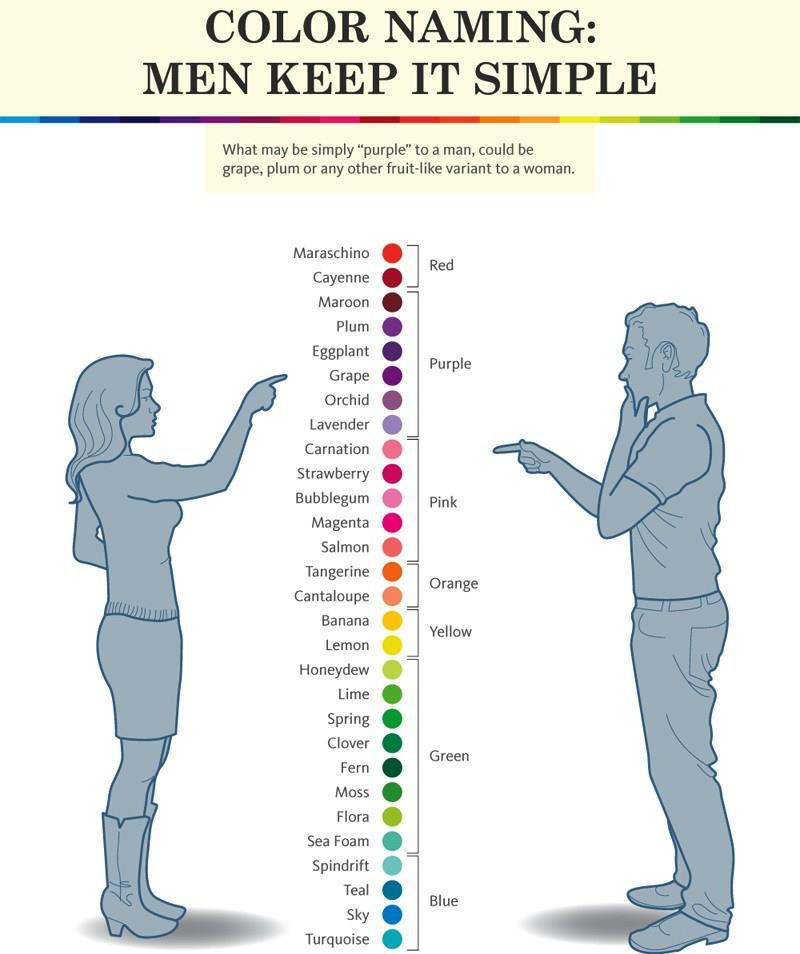 Differences Between Men and Women
31
[Speaker Notes: Animate a series of pictures with motion paths
(Intermediate)


To reproduce the first picture on this slide, do the following:
On the Home tab, in the Slides group, click Layout, and then click Blank. 
On the Insert tab, in the Images group, click Picture. In the Insert Picture dialog box, select a picture and then click Insert. 
Select the picture. Under Picture Tools, on the Format tab, in the Size group, click the Size and Position dialog box launcher. In the Format Picture dialog box, resize or crop the image so that the height is set to 3.5” and the width is set to 5.2”. 
To crop the picture, click Crop in the left pane, and in the Crop pane, under Crop position, enter values into the Height, Width, Left, and Top boxes. 
To resize the picture, click Size in the left pane, and in the right pane, under Size and rotate, enter values into the Height and Width boxes.
Under Picture Tools, on the Format tab, in the Picture Styles group, do the following:
Click a selection from the Picture Styles gallery.Note: The picture style used in the template is the Round Diagonal Corner Rectangle, which is not a default shape in Microsoft PowerPoint 2010. To reproduce this shape, in the Picture Styles gallery, click on Round Diagonal Corner, White. Then in the Picture Styles group, click Picture Border and then click No Outline.
Click Picture Effects, point to Shadow, and then under Outer click Offset Center (second row, second option from the left).
On the Home tab, in the Drawing group, click Arrange, point to Align, and then do the following:
Click Align to Slide.
Click Align Center.
Click Align Middle.


To reproduce the animation effects for the first picture on this slide, do the following:
On the Animations tab, in the Animations group, click Animation Pane.
On the slide, select the picture and do the following:
On the Animations tab, in the Advanced Animation group, click Add Animation, and then under Entrance click Fade. In the Timing group, do the following:
In the Start list, select With Previous.
In the Duration list, enter 00.50.
On the Animations tab, in the Advanced Animation group, click Add Animation, and then click Lines. In the Timing group, do the following:
In the Start list, select With Previous.
In the Duration list, select 02.00.
In the Animation Pane, select the second animation effect (down motion path). On the slide, point to the endpoint (red arrow) of the selected down motion path until the cursor becomes a two-headed arrow. Press and hold SHIFT, and then drag the endpoint about 0.5” above the bottom of the slide. 
On the slide, right-click the down motion path, and then click Reverse Path Direction. The red arrow will switch to the top end of the motion path.
With the picture still selected, on the Animations tab, in the Advanced Animation group, click Add Animation, and then click More Motion Paths. In the Add Motion Path box, under Lines & Curves, click Up and click OK. In the Timing group, do the following:
In the Start list, select After Previous.
In the Duration list, select 00.50.
Also in the Animation Pane, select the third animation effect (up motion path). On the slide, point to the endpoint (red arrow) of the selected up motion path until the cursor becomes a two-headed arrow. Press and hold SHIFT, and then drag the endpoint down to shorten the path to approximately 0.5”. (Note: Be careful not to drag the red arrow closer then 0.5” to the green arrow starting point, otherwise the position of the green arrow will change.) 
On the slide, right-click the selected up motion path and click Reverse Path Direction. (Note: The green arrow will switch to the top end of the motion path.)
In the Animation Pane, select the second animation effect (down motion path). On the slide, point to the endpoint (red arrow) of the selected down motion path until the cursor becomes a two-headed arrow. Drag the endpoint of the motion path up about 0.5”, into the same position as the green arrow from the up motion path (third animation effect in the Animation Pane). 
On the slide, select the picture. On the Animations tab, in the Advanced Animation group, click Add Animation, and then click More Motion Paths. In the Add Motion Path box, under Lines & Curves, click Up and click OK. In the Timing group, do the following:
In the Start list, select On Click.
In the Duration list, select 00.50.
Also in the Animation Pane, select the fourth animation effect (second up motion path). On the slide, point to the endpoint (red arrow) of the selected up motion path until the cursor becomes a two-headed arrow. Press and hold SHIFT, and then drag the endpoint down to shorten the path to approximately 0.5”. (Note: Make sure not to drag the red arrow closer than 0.5” to the green arrow starting point, otherwise the position of the green arrow will change.) 
On the Animations tab, in the Advanced Animation group, click Add Animation, and then click Lines. In the Timing group, do the following:
In the Start list, select After Previous.
In the Duration list, select 02.00.
Also in the Animation Pane, select the fifth animation effect (second down motion path). On the slide, point to the endpoint (red arrow) of the selected down motion path until the cursor becomes a two-headed arrow. Press and hold SHIFT, and then drag the endpoint of the motion path about 0.5” above the bottom of slide, to the same position as the green arrow from the first down motion path (second animation effect in the Animation Pane). 
With the fifth animation effect (second down motion path) still selected, point to the start point (green arrow) of the selected motion path until the cursor becomes a two-headed arrow. Press and hold SHIFT, and then drag the start point of the motion path up approximately 0.5”, to the same position as the endpoint from the second up motion path (third animation effect in the Animation Pane). 
On the slide, select the picture. On the Animations tab, in the Advanced Animation group, click Add Animation, and then under Exit, click Fade. In the Timing group, do the following:
In the Start list, select With Previous.
In the Duration list, select 02.00.


To reproduce additional pictures with animation effects on this slide, do the following:
On the slide, select the first picture. On the Home tab, in the Clipboard group, click the arrow next to Copy, and then click Duplicate. 
Select the second picture. Under Picture Tools, on the Format tab, in the Adjust group, click Change Picture. In the Insert Picture dialog box, select a picture and then click Insert.
Select the picture. Under Picture Tools, on the Format tab, in the Size group, click the Size and Position dialog box launcher. In the Format Picture dialog box, resize or crop the image so that the height is set to 3.5” and the width is set to 5.2”. 
To crop the picture, click Crop in the left pane, and in the Crop pane, under Crop position, enter values into the Height, Width, Left, and Top boxes. 
To resize the picture, click Size in the left pane, and in the right pane, under Size and rotate, enter values into the Height and Width boxes.
Repeat steps 1 through 3 for each additional picture that you want to use.
Press and hold CTRL, and then select all pictures. On the Home tab, in the Drawing group, click Arrange, point to Align, and then do the following:
Click Align to Slide.
Click Align Center.
Click Align Middle.


To reproduce the background effects on this slide, do the following:
Right-click the slide background area, and then click Format Background. In the Format Background dialog box, click Fill in the left pane, select Gradient fill in the Fill pane, and then do the following:
In the Type list, select Linear.
Click the button next to Direction, and then click Linear Down (first row, second option from the left).
Under Gradient stops, click Add or Remove until two stops appear on the slider.
Also under Gradient stops, customize the gradient stops as follows:
Select Stop 1 on the slider, and then do the following:
In the Position box, enter 34%.
Click the button next to Color, and then under Theme Colors click Black, Text 1 (first row, second option from the left).
Select Stop 2 from the list, and then do the following: 
In the Stop position box, enter 100%.
Click the button next to Color, and then under Theme Colors click Black, Text 1, Lighter 25% (fourth row, second option from the left).]
Differences Between Men and Women
Men’s Eyes Focus More

A man's eyes are better designed for long-distance vision over a narrower field of vision - especially at night. Combined with his right-brained spatial ability, this allows a man to recognize and identify oncoming traffic much more quickly than a woman. Men see better than women in bright light, but tend to see in a narrower field. In other words, we have what researchers call "mild tunnel vision-with greater concentration on depth."
32
[Speaker Notes: Animate a series of pictures with motion paths
(Intermediate)


To reproduce the first picture on this slide, do the following:
On the Home tab, in the Slides group, click Layout, and then click Blank. 
On the Insert tab, in the Images group, click Picture. In the Insert Picture dialog box, select a picture and then click Insert. 
Select the picture. Under Picture Tools, on the Format tab, in the Size group, click the Size and Position dialog box launcher. In the Format Picture dialog box, resize or crop the image so that the height is set to 3.5” and the width is set to 5.2”. 
To crop the picture, click Crop in the left pane, and in the Crop pane, under Crop position, enter values into the Height, Width, Left, and Top boxes. 
To resize the picture, click Size in the left pane, and in the right pane, under Size and rotate, enter values into the Height and Width boxes.
Under Picture Tools, on the Format tab, in the Picture Styles group, do the following:
Click a selection from the Picture Styles gallery.Note: The picture style used in the template is the Round Diagonal Corner Rectangle, which is not a default shape in Microsoft PowerPoint 2010. To reproduce this shape, in the Picture Styles gallery, click on Round Diagonal Corner, White. Then in the Picture Styles group, click Picture Border and then click No Outline.
Click Picture Effects, point to Shadow, and then under Outer click Offset Center (second row, second option from the left).
On the Home tab, in the Drawing group, click Arrange, point to Align, and then do the following:
Click Align to Slide.
Click Align Center.
Click Align Middle.


To reproduce the animation effects for the first picture on this slide, do the following:
On the Animations tab, in the Animations group, click Animation Pane.
On the slide, select the picture and do the following:
On the Animations tab, in the Advanced Animation group, click Add Animation, and then under Entrance click Fade. In the Timing group, do the following:
In the Start list, select With Previous.
In the Duration list, enter 00.50.
On the Animations tab, in the Advanced Animation group, click Add Animation, and then click Lines. In the Timing group, do the following:
In the Start list, select With Previous.
In the Duration list, select 02.00.
In the Animation Pane, select the second animation effect (down motion path). On the slide, point to the endpoint (red arrow) of the selected down motion path until the cursor becomes a two-headed arrow. Press and hold SHIFT, and then drag the endpoint about 0.5” above the bottom of the slide. 
On the slide, right-click the down motion path, and then click Reverse Path Direction. The red arrow will switch to the top end of the motion path.
With the picture still selected, on the Animations tab, in the Advanced Animation group, click Add Animation, and then click More Motion Paths. In the Add Motion Path box, under Lines & Curves, click Up and click OK. In the Timing group, do the following:
In the Start list, select After Previous.
In the Duration list, select 00.50.
Also in the Animation Pane, select the third animation effect (up motion path). On the slide, point to the endpoint (red arrow) of the selected up motion path until the cursor becomes a two-headed arrow. Press and hold SHIFT, and then drag the endpoint down to shorten the path to approximately 0.5”. (Note: Be careful not to drag the red arrow closer then 0.5” to the green arrow starting point, otherwise the position of the green arrow will change.) 
On the slide, right-click the selected up motion path and click Reverse Path Direction. (Note: The green arrow will switch to the top end of the motion path.)
In the Animation Pane, select the second animation effect (down motion path). On the slide, point to the endpoint (red arrow) of the selected down motion path until the cursor becomes a two-headed arrow. Drag the endpoint of the motion path up about 0.5”, into the same position as the green arrow from the up motion path (third animation effect in the Animation Pane). 
On the slide, select the picture. On the Animations tab, in the Advanced Animation group, click Add Animation, and then click More Motion Paths. In the Add Motion Path box, under Lines & Curves, click Up and click OK. In the Timing group, do the following:
In the Start list, select On Click.
In the Duration list, select 00.50.
Also in the Animation Pane, select the fourth animation effect (second up motion path). On the slide, point to the endpoint (red arrow) of the selected up motion path until the cursor becomes a two-headed arrow. Press and hold SHIFT, and then drag the endpoint down to shorten the path to approximately 0.5”. (Note: Make sure not to drag the red arrow closer than 0.5” to the green arrow starting point, otherwise the position of the green arrow will change.) 
On the Animations tab, in the Advanced Animation group, click Add Animation, and then click Lines. In the Timing group, do the following:
In the Start list, select After Previous.
In the Duration list, select 02.00.
Also in the Animation Pane, select the fifth animation effect (second down motion path). On the slide, point to the endpoint (red arrow) of the selected down motion path until the cursor becomes a two-headed arrow. Press and hold SHIFT, and then drag the endpoint of the motion path about 0.5” above the bottom of slide, to the same position as the green arrow from the first down motion path (second animation effect in the Animation Pane). 
With the fifth animation effect (second down motion path) still selected, point to the start point (green arrow) of the selected motion path until the cursor becomes a two-headed arrow. Press and hold SHIFT, and then drag the start point of the motion path up approximately 0.5”, to the same position as the endpoint from the second up motion path (third animation effect in the Animation Pane). 
On the slide, select the picture. On the Animations tab, in the Advanced Animation group, click Add Animation, and then under Exit, click Fade. In the Timing group, do the following:
In the Start list, select With Previous.
In the Duration list, select 02.00.


To reproduce additional pictures with animation effects on this slide, do the following:
On the slide, select the first picture. On the Home tab, in the Clipboard group, click the arrow next to Copy, and then click Duplicate. 
Select the second picture. Under Picture Tools, on the Format tab, in the Adjust group, click Change Picture. In the Insert Picture dialog box, select a picture and then click Insert.
Select the picture. Under Picture Tools, on the Format tab, in the Size group, click the Size and Position dialog box launcher. In the Format Picture dialog box, resize or crop the image so that the height is set to 3.5” and the width is set to 5.2”. 
To crop the picture, click Crop in the left pane, and in the Crop pane, under Crop position, enter values into the Height, Width, Left, and Top boxes. 
To resize the picture, click Size in the left pane, and in the right pane, under Size and rotate, enter values into the Height and Width boxes.
Repeat steps 1 through 3 for each additional picture that you want to use.
Press and hold CTRL, and then select all pictures. On the Home tab, in the Drawing group, click Arrange, point to Align, and then do the following:
Click Align to Slide.
Click Align Center.
Click Align Middle.


To reproduce the background effects on this slide, do the following:
Right-click the slide background area, and then click Format Background. In the Format Background dialog box, click Fill in the left pane, select Gradient fill in the Fill pane, and then do the following:
In the Type list, select Linear.
Click the button next to Direction, and then click Linear Down (first row, second option from the left).
Under Gradient stops, click Add or Remove until two stops appear on the slider.
Also under Gradient stops, customize the gradient stops as follows:
Select Stop 1 on the slider, and then do the following:
In the Position box, enter 34%.
Click the button next to Color, and then under Theme Colors click Black, Text 1 (first row, second option from the left).
Select Stop 2 from the list, and then do the following: 
In the Stop position box, enter 100%.
Click the button next to Color, and then under Theme Colors click Black, Text 1, Lighter 25% (fourth row, second option from the left).]
Differences Between Men and Women
Women Have Better Peripheral Vision

A female's wider peripheral vision allows her to quite literally take in the bigger picture. 

This eye design may also explain why female drivers are less likely to be hit from the side at an intersection when compared to male drivers.
33
[Speaker Notes: Animate a series of pictures with motion paths
(Intermediate)


To reproduce the first picture on this slide, do the following:
On the Home tab, in the Slides group, click Layout, and then click Blank. 
On the Insert tab, in the Images group, click Picture. In the Insert Picture dialog box, select a picture and then click Insert. 
Select the picture. Under Picture Tools, on the Format tab, in the Size group, click the Size and Position dialog box launcher. In the Format Picture dialog box, resize or crop the image so that the height is set to 3.5” and the width is set to 5.2”. 
To crop the picture, click Crop in the left pane, and in the Crop pane, under Crop position, enter values into the Height, Width, Left, and Top boxes. 
To resize the picture, click Size in the left pane, and in the right pane, under Size and rotate, enter values into the Height and Width boxes.
Under Picture Tools, on the Format tab, in the Picture Styles group, do the following:
Click a selection from the Picture Styles gallery.Note: The picture style used in the template is the Round Diagonal Corner Rectangle, which is not a default shape in Microsoft PowerPoint 2010. To reproduce this shape, in the Picture Styles gallery, click on Round Diagonal Corner, White. Then in the Picture Styles group, click Picture Border and then click No Outline.
Click Picture Effects, point to Shadow, and then under Outer click Offset Center (second row, second option from the left).
On the Home tab, in the Drawing group, click Arrange, point to Align, and then do the following:
Click Align to Slide.
Click Align Center.
Click Align Middle.


To reproduce the animation effects for the first picture on this slide, do the following:
On the Animations tab, in the Animations group, click Animation Pane.
On the slide, select the picture and do the following:
On the Animations tab, in the Advanced Animation group, click Add Animation, and then under Entrance click Fade. In the Timing group, do the following:
In the Start list, select With Previous.
In the Duration list, enter 00.50.
On the Animations tab, in the Advanced Animation group, click Add Animation, and then click Lines. In the Timing group, do the following:
In the Start list, select With Previous.
In the Duration list, select 02.00.
In the Animation Pane, select the second animation effect (down motion path). On the slide, point to the endpoint (red arrow) of the selected down motion path until the cursor becomes a two-headed arrow. Press and hold SHIFT, and then drag the endpoint about 0.5” above the bottom of the slide. 
On the slide, right-click the down motion path, and then click Reverse Path Direction. The red arrow will switch to the top end of the motion path.
With the picture still selected, on the Animations tab, in the Advanced Animation group, click Add Animation, and then click More Motion Paths. In the Add Motion Path box, under Lines & Curves, click Up and click OK. In the Timing group, do the following:
In the Start list, select After Previous.
In the Duration list, select 00.50.
Also in the Animation Pane, select the third animation effect (up motion path). On the slide, point to the endpoint (red arrow) of the selected up motion path until the cursor becomes a two-headed arrow. Press and hold SHIFT, and then drag the endpoint down to shorten the path to approximately 0.5”. (Note: Be careful not to drag the red arrow closer then 0.5” to the green arrow starting point, otherwise the position of the green arrow will change.) 
On the slide, right-click the selected up motion path and click Reverse Path Direction. (Note: The green arrow will switch to the top end of the motion path.)
In the Animation Pane, select the second animation effect (down motion path). On the slide, point to the endpoint (red arrow) of the selected down motion path until the cursor becomes a two-headed arrow. Drag the endpoint of the motion path up about 0.5”, into the same position as the green arrow from the up motion path (third animation effect in the Animation Pane). 
On the slide, select the picture. On the Animations tab, in the Advanced Animation group, click Add Animation, and then click More Motion Paths. In the Add Motion Path box, under Lines & Curves, click Up and click OK. In the Timing group, do the following:
In the Start list, select On Click.
In the Duration list, select 00.50.
Also in the Animation Pane, select the fourth animation effect (second up motion path). On the slide, point to the endpoint (red arrow) of the selected up motion path until the cursor becomes a two-headed arrow. Press and hold SHIFT, and then drag the endpoint down to shorten the path to approximately 0.5”. (Note: Make sure not to drag the red arrow closer than 0.5” to the green arrow starting point, otherwise the position of the green arrow will change.) 
On the Animations tab, in the Advanced Animation group, click Add Animation, and then click Lines. In the Timing group, do the following:
In the Start list, select After Previous.
In the Duration list, select 02.00.
Also in the Animation Pane, select the fifth animation effect (second down motion path). On the slide, point to the endpoint (red arrow) of the selected down motion path until the cursor becomes a two-headed arrow. Press and hold SHIFT, and then drag the endpoint of the motion path about 0.5” above the bottom of slide, to the same position as the green arrow from the first down motion path (second animation effect in the Animation Pane). 
With the fifth animation effect (second down motion path) still selected, point to the start point (green arrow) of the selected motion path until the cursor becomes a two-headed arrow. Press and hold SHIFT, and then drag the start point of the motion path up approximately 0.5”, to the same position as the endpoint from the second up motion path (third animation effect in the Animation Pane). 
On the slide, select the picture. On the Animations tab, in the Advanced Animation group, click Add Animation, and then under Exit, click Fade. In the Timing group, do the following:
In the Start list, select With Previous.
In the Duration list, select 02.00.


To reproduce additional pictures with animation effects on this slide, do the following:
On the slide, select the first picture. On the Home tab, in the Clipboard group, click the arrow next to Copy, and then click Duplicate. 
Select the second picture. Under Picture Tools, on the Format tab, in the Adjust group, click Change Picture. In the Insert Picture dialog box, select a picture and then click Insert.
Select the picture. Under Picture Tools, on the Format tab, in the Size group, click the Size and Position dialog box launcher. In the Format Picture dialog box, resize or crop the image so that the height is set to 3.5” and the width is set to 5.2”. 
To crop the picture, click Crop in the left pane, and in the Crop pane, under Crop position, enter values into the Height, Width, Left, and Top boxes. 
To resize the picture, click Size in the left pane, and in the right pane, under Size and rotate, enter values into the Height and Width boxes.
Repeat steps 1 through 3 for each additional picture that you want to use.
Press and hold CTRL, and then select all pictures. On the Home tab, in the Drawing group, click Arrange, point to Align, and then do the following:
Click Align to Slide.
Click Align Center.
Click Align Middle.


To reproduce the background effects on this slide, do the following:
Right-click the slide background area, and then click Format Background. In the Format Background dialog box, click Fill in the left pane, select Gradient fill in the Fill pane, and then do the following:
In the Type list, select Linear.
Click the button next to Direction, and then click Linear Down (first row, second option from the left).
Under Gradient stops, click Add or Remove until two stops appear on the slider.
Also under Gradient stops, customize the gradient stops as follows:
Select Stop 1 on the slider, and then do the following:
In the Position box, enter 34%.
Click the button next to Color, and then under Theme Colors click Black, Text 1 (first row, second option from the left).
Select Stop 2 from the list, and then do the following: 
In the Stop position box, enter 100%.
Click the button next to Color, and then under Theme Colors click Black, Text 1, Lighter 25% (fourth row, second option from the left).]
Differences Between Men and Women
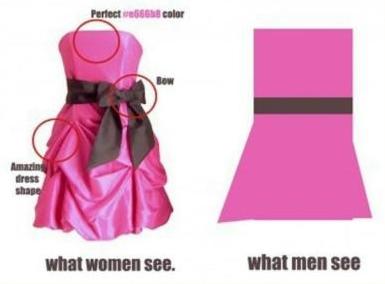 34
[Speaker Notes: Animate a series of pictures with motion paths
(Intermediate)


To reproduce the first picture on this slide, do the following:
On the Home tab, in the Slides group, click Layout, and then click Blank. 
On the Insert tab, in the Images group, click Picture. In the Insert Picture dialog box, select a picture and then click Insert. 
Select the picture. Under Picture Tools, on the Format tab, in the Size group, click the Size and Position dialog box launcher. In the Format Picture dialog box, resize or crop the image so that the height is set to 3.5” and the width is set to 5.2”. 
To crop the picture, click Crop in the left pane, and in the Crop pane, under Crop position, enter values into the Height, Width, Left, and Top boxes. 
To resize the picture, click Size in the left pane, and in the right pane, under Size and rotate, enter values into the Height and Width boxes.
Under Picture Tools, on the Format tab, in the Picture Styles group, do the following:
Click a selection from the Picture Styles gallery.Note: The picture style used in the template is the Round Diagonal Corner Rectangle, which is not a default shape in Microsoft PowerPoint 2010. To reproduce this shape, in the Picture Styles gallery, click on Round Diagonal Corner, White. Then in the Picture Styles group, click Picture Border and then click No Outline.
Click Picture Effects, point to Shadow, and then under Outer click Offset Center (second row, second option from the left).
On the Home tab, in the Drawing group, click Arrange, point to Align, and then do the following:
Click Align to Slide.
Click Align Center.
Click Align Middle.


To reproduce the animation effects for the first picture on this slide, do the following:
On the Animations tab, in the Animations group, click Animation Pane.
On the slide, select the picture and do the following:
On the Animations tab, in the Advanced Animation group, click Add Animation, and then under Entrance click Fade. In the Timing group, do the following:
In the Start list, select With Previous.
In the Duration list, enter 00.50.
On the Animations tab, in the Advanced Animation group, click Add Animation, and then click Lines. In the Timing group, do the following:
In the Start list, select With Previous.
In the Duration list, select 02.00.
In the Animation Pane, select the second animation effect (down motion path). On the slide, point to the endpoint (red arrow) of the selected down motion path until the cursor becomes a two-headed arrow. Press and hold SHIFT, and then drag the endpoint about 0.5” above the bottom of the slide. 
On the slide, right-click the down motion path, and then click Reverse Path Direction. The red arrow will switch to the top end of the motion path.
With the picture still selected, on the Animations tab, in the Advanced Animation group, click Add Animation, and then click More Motion Paths. In the Add Motion Path box, under Lines & Curves, click Up and click OK. In the Timing group, do the following:
In the Start list, select After Previous.
In the Duration list, select 00.50.
Also in the Animation Pane, select the third animation effect (up motion path). On the slide, point to the endpoint (red arrow) of the selected up motion path until the cursor becomes a two-headed arrow. Press and hold SHIFT, and then drag the endpoint down to shorten the path to approximately 0.5”. (Note: Be careful not to drag the red arrow closer then 0.5” to the green arrow starting point, otherwise the position of the green arrow will change.) 
On the slide, right-click the selected up motion path and click Reverse Path Direction. (Note: The green arrow will switch to the top end of the motion path.)
In the Animation Pane, select the second animation effect (down motion path). On the slide, point to the endpoint (red arrow) of the selected down motion path until the cursor becomes a two-headed arrow. Drag the endpoint of the motion path up about 0.5”, into the same position as the green arrow from the up motion path (third animation effect in the Animation Pane). 
On the slide, select the picture. On the Animations tab, in the Advanced Animation group, click Add Animation, and then click More Motion Paths. In the Add Motion Path box, under Lines & Curves, click Up and click OK. In the Timing group, do the following:
In the Start list, select On Click.
In the Duration list, select 00.50.
Also in the Animation Pane, select the fourth animation effect (second up motion path). On the slide, point to the endpoint (red arrow) of the selected up motion path until the cursor becomes a two-headed arrow. Press and hold SHIFT, and then drag the endpoint down to shorten the path to approximately 0.5”. (Note: Make sure not to drag the red arrow closer than 0.5” to the green arrow starting point, otherwise the position of the green arrow will change.) 
On the Animations tab, in the Advanced Animation group, click Add Animation, and then click Lines. In the Timing group, do the following:
In the Start list, select After Previous.
In the Duration list, select 02.00.
Also in the Animation Pane, select the fifth animation effect (second down motion path). On the slide, point to the endpoint (red arrow) of the selected down motion path until the cursor becomes a two-headed arrow. Press and hold SHIFT, and then drag the endpoint of the motion path about 0.5” above the bottom of slide, to the same position as the green arrow from the first down motion path (second animation effect in the Animation Pane). 
With the fifth animation effect (second down motion path) still selected, point to the start point (green arrow) of the selected motion path until the cursor becomes a two-headed arrow. Press and hold SHIFT, and then drag the start point of the motion path up approximately 0.5”, to the same position as the endpoint from the second up motion path (third animation effect in the Animation Pane). 
On the slide, select the picture. On the Animations tab, in the Advanced Animation group, click Add Animation, and then under Exit, click Fade. In the Timing group, do the following:
In the Start list, select With Previous.
In the Duration list, select 02.00.


To reproduce additional pictures with animation effects on this slide, do the following:
On the slide, select the first picture. On the Home tab, in the Clipboard group, click the arrow next to Copy, and then click Duplicate. 
Select the second picture. Under Picture Tools, on the Format tab, in the Adjust group, click Change Picture. In the Insert Picture dialog box, select a picture and then click Insert.
Select the picture. Under Picture Tools, on the Format tab, in the Size group, click the Size and Position dialog box launcher. In the Format Picture dialog box, resize or crop the image so that the height is set to 3.5” and the width is set to 5.2”. 
To crop the picture, click Crop in the left pane, and in the Crop pane, under Crop position, enter values into the Height, Width, Left, and Top boxes. 
To resize the picture, click Size in the left pane, and in the right pane, under Size and rotate, enter values into the Height and Width boxes.
Repeat steps 1 through 3 for each additional picture that you want to use.
Press and hold CTRL, and then select all pictures. On the Home tab, in the Drawing group, click Arrange, point to Align, and then do the following:
Click Align to Slide.
Click Align Center.
Click Align Middle.


To reproduce the background effects on this slide, do the following:
Right-click the slide background area, and then click Format Background. In the Format Background dialog box, click Fill in the left pane, select Gradient fill in the Fill pane, and then do the following:
In the Type list, select Linear.
Click the button next to Direction, and then click Linear Down (first row, second option from the left).
Under Gradient stops, click Add or Remove until two stops appear on the slider.
Also under Gradient stops, customize the gradient stops as follows:
Select Stop 1 on the slider, and then do the following:
In the Position box, enter 34%.
Click the button next to Color, and then under Theme Colors click Black, Text 1 (first row, second option from the left).
Select Stop 2 from the list, and then do the following: 
In the Stop position box, enter 100%.
Click the button next to Color, and then under Theme Colors click Black, Text 1, Lighter 25% (fourth row, second option from the left).]
Differences Between Men and Women
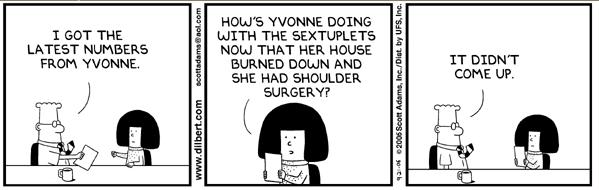 35
[Speaker Notes: Animate a series of pictures with motion paths
(Intermediate)


To reproduce the first picture on this slide, do the following:
On the Home tab, in the Slides group, click Layout, and then click Blank. 
On the Insert tab, in the Images group, click Picture. In the Insert Picture dialog box, select a picture and then click Insert. 
Select the picture. Under Picture Tools, on the Format tab, in the Size group, click the Size and Position dialog box launcher. In the Format Picture dialog box, resize or crop the image so that the height is set to 3.5” and the width is set to 5.2”. 
To crop the picture, click Crop in the left pane, and in the Crop pane, under Crop position, enter values into the Height, Width, Left, and Top boxes. 
To resize the picture, click Size in the left pane, and in the right pane, under Size and rotate, enter values into the Height and Width boxes.
Under Picture Tools, on the Format tab, in the Picture Styles group, do the following:
Click a selection from the Picture Styles gallery.Note: The picture style used in the template is the Round Diagonal Corner Rectangle, which is not a default shape in Microsoft PowerPoint 2010. To reproduce this shape, in the Picture Styles gallery, click on Round Diagonal Corner, White. Then in the Picture Styles group, click Picture Border and then click No Outline.
Click Picture Effects, point to Shadow, and then under Outer click Offset Center (second row, second option from the left).
On the Home tab, in the Drawing group, click Arrange, point to Align, and then do the following:
Click Align to Slide.
Click Align Center.
Click Align Middle.


To reproduce the animation effects for the first picture on this slide, do the following:
On the Animations tab, in the Animations group, click Animation Pane.
On the slide, select the picture and do the following:
On the Animations tab, in the Advanced Animation group, click Add Animation, and then under Entrance click Fade. In the Timing group, do the following:
In the Start list, select With Previous.
In the Duration list, enter 00.50.
On the Animations tab, in the Advanced Animation group, click Add Animation, and then click Lines. In the Timing group, do the following:
In the Start list, select With Previous.
In the Duration list, select 02.00.
In the Animation Pane, select the second animation effect (down motion path). On the slide, point to the endpoint (red arrow) of the selected down motion path until the cursor becomes a two-headed arrow. Press and hold SHIFT, and then drag the endpoint about 0.5” above the bottom of the slide. 
On the slide, right-click the down motion path, and then click Reverse Path Direction. The red arrow will switch to the top end of the motion path.
With the picture still selected, on the Animations tab, in the Advanced Animation group, click Add Animation, and then click More Motion Paths. In the Add Motion Path box, under Lines & Curves, click Up and click OK. In the Timing group, do the following:
In the Start list, select After Previous.
In the Duration list, select 00.50.
Also in the Animation Pane, select the third animation effect (up motion path). On the slide, point to the endpoint (red arrow) of the selected up motion path until the cursor becomes a two-headed arrow. Press and hold SHIFT, and then drag the endpoint down to shorten the path to approximately 0.5”. (Note: Be careful not to drag the red arrow closer then 0.5” to the green arrow starting point, otherwise the position of the green arrow will change.) 
On the slide, right-click the selected up motion path and click Reverse Path Direction. (Note: The green arrow will switch to the top end of the motion path.)
In the Animation Pane, select the second animation effect (down motion path). On the slide, point to the endpoint (red arrow) of the selected down motion path until the cursor becomes a two-headed arrow. Drag the endpoint of the motion path up about 0.5”, into the same position as the green arrow from the up motion path (third animation effect in the Animation Pane). 
On the slide, select the picture. On the Animations tab, in the Advanced Animation group, click Add Animation, and then click More Motion Paths. In the Add Motion Path box, under Lines & Curves, click Up and click OK. In the Timing group, do the following:
In the Start list, select On Click.
In the Duration list, select 00.50.
Also in the Animation Pane, select the fourth animation effect (second up motion path). On the slide, point to the endpoint (red arrow) of the selected up motion path until the cursor becomes a two-headed arrow. Press and hold SHIFT, and then drag the endpoint down to shorten the path to approximately 0.5”. (Note: Make sure not to drag the red arrow closer than 0.5” to the green arrow starting point, otherwise the position of the green arrow will change.) 
On the Animations tab, in the Advanced Animation group, click Add Animation, and then click Lines. In the Timing group, do the following:
In the Start list, select After Previous.
In the Duration list, select 02.00.
Also in the Animation Pane, select the fifth animation effect (second down motion path). On the slide, point to the endpoint (red arrow) of the selected down motion path until the cursor becomes a two-headed arrow. Press and hold SHIFT, and then drag the endpoint of the motion path about 0.5” above the bottom of slide, to the same position as the green arrow from the first down motion path (second animation effect in the Animation Pane). 
With the fifth animation effect (second down motion path) still selected, point to the start point (green arrow) of the selected motion path until the cursor becomes a two-headed arrow. Press and hold SHIFT, and then drag the start point of the motion path up approximately 0.5”, to the same position as the endpoint from the second up motion path (third animation effect in the Animation Pane). 
On the slide, select the picture. On the Animations tab, in the Advanced Animation group, click Add Animation, and then under Exit, click Fade. In the Timing group, do the following:
In the Start list, select With Previous.
In the Duration list, select 02.00.


To reproduce additional pictures with animation effects on this slide, do the following:
On the slide, select the first picture. On the Home tab, in the Clipboard group, click the arrow next to Copy, and then click Duplicate. 
Select the second picture. Under Picture Tools, on the Format tab, in the Adjust group, click Change Picture. In the Insert Picture dialog box, select a picture and then click Insert.
Select the picture. Under Picture Tools, on the Format tab, in the Size group, click the Size and Position dialog box launcher. In the Format Picture dialog box, resize or crop the image so that the height is set to 3.5” and the width is set to 5.2”. 
To crop the picture, click Crop in the left pane, and in the Crop pane, under Crop position, enter values into the Height, Width, Left, and Top boxes. 
To resize the picture, click Size in the left pane, and in the right pane, under Size and rotate, enter values into the Height and Width boxes.
Repeat steps 1 through 3 for each additional picture that you want to use.
Press and hold CTRL, and then select all pictures. On the Home tab, in the Drawing group, click Arrange, point to Align, and then do the following:
Click Align to Slide.
Click Align Center.
Click Align Middle.


To reproduce the background effects on this slide, do the following:
Right-click the slide background area, and then click Format Background. In the Format Background dialog box, click Fill in the left pane, select Gradient fill in the Fill pane, and then do the following:
In the Type list, select Linear.
Click the button next to Direction, and then click Linear Down (first row, second option from the left).
Under Gradient stops, click Add or Remove until two stops appear on the slider.
Also under Gradient stops, customize the gradient stops as follows:
Select Stop 1 on the slider, and then do the following:
In the Position box, enter 34%.
Click the button next to Color, and then under Theme Colors click Black, Text 1 (first row, second option from the left).
Select Stop 2 from the list, and then do the following: 
In the Stop position box, enter 100%.
Click the button next to Color, and then under Theme Colors click Black, Text 1, Lighter 25% (fourth row, second option from the left).]
Differences Between Men and Women
Talking can stress men, De-stress women.

For women, talking through hurtful experiences can be very helpful and physically comforting because of the release of oxytocin. Because of the way the female brain works (with the release of oxytocin), talking through emotional issues has a calming effect.  

The opposite is true for most men. Such discussions of emotional experiences can create anxiety and distress. Women probably feel soothed by talking through problems. However, for men, it can feel like torture. That's why men sometimes tune out, i.e. stonewall. It's a desperate act of self-defense for them.
36
[Speaker Notes: Animate a series of pictures with motion paths
(Intermediate)


To reproduce the first picture on this slide, do the following:
On the Home tab, in the Slides group, click Layout, and then click Blank. 
On the Insert tab, in the Images group, click Picture. In the Insert Picture dialog box, select a picture and then click Insert. 
Select the picture. Under Picture Tools, on the Format tab, in the Size group, click the Size and Position dialog box launcher. In the Format Picture dialog box, resize or crop the image so that the height is set to 3.5” and the width is set to 5.2”. 
To crop the picture, click Crop in the left pane, and in the Crop pane, under Crop position, enter values into the Height, Width, Left, and Top boxes. 
To resize the picture, click Size in the left pane, and in the right pane, under Size and rotate, enter values into the Height and Width boxes.
Under Picture Tools, on the Format tab, in the Picture Styles group, do the following:
Click a selection from the Picture Styles gallery.Note: The picture style used in the template is the Round Diagonal Corner Rectangle, which is not a default shape in Microsoft PowerPoint 2010. To reproduce this shape, in the Picture Styles gallery, click on Round Diagonal Corner, White. Then in the Picture Styles group, click Picture Border and then click No Outline.
Click Picture Effects, point to Shadow, and then under Outer click Offset Center (second row, second option from the left).
On the Home tab, in the Drawing group, click Arrange, point to Align, and then do the following:
Click Align to Slide.
Click Align Center.
Click Align Middle.


To reproduce the animation effects for the first picture on this slide, do the following:
On the Animations tab, in the Animations group, click Animation Pane.
On the slide, select the picture and do the following:
On the Animations tab, in the Advanced Animation group, click Add Animation, and then under Entrance click Fade. In the Timing group, do the following:
In the Start list, select With Previous.
In the Duration list, enter 00.50.
On the Animations tab, in the Advanced Animation group, click Add Animation, and then click Lines. In the Timing group, do the following:
In the Start list, select With Previous.
In the Duration list, select 02.00.
In the Animation Pane, select the second animation effect (down motion path). On the slide, point to the endpoint (red arrow) of the selected down motion path until the cursor becomes a two-headed arrow. Press and hold SHIFT, and then drag the endpoint about 0.5” above the bottom of the slide. 
On the slide, right-click the down motion path, and then click Reverse Path Direction. The red arrow will switch to the top end of the motion path.
With the picture still selected, on the Animations tab, in the Advanced Animation group, click Add Animation, and then click More Motion Paths. In the Add Motion Path box, under Lines & Curves, click Up and click OK. In the Timing group, do the following:
In the Start list, select After Previous.
In the Duration list, select 00.50.
Also in the Animation Pane, select the third animation effect (up motion path). On the slide, point to the endpoint (red arrow) of the selected up motion path until the cursor becomes a two-headed arrow. Press and hold SHIFT, and then drag the endpoint down to shorten the path to approximately 0.5”. (Note: Be careful not to drag the red arrow closer then 0.5” to the green arrow starting point, otherwise the position of the green arrow will change.) 
On the slide, right-click the selected up motion path and click Reverse Path Direction. (Note: The green arrow will switch to the top end of the motion path.)
In the Animation Pane, select the second animation effect (down motion path). On the slide, point to the endpoint (red arrow) of the selected down motion path until the cursor becomes a two-headed arrow. Drag the endpoint of the motion path up about 0.5”, into the same position as the green arrow from the up motion path (third animation effect in the Animation Pane). 
On the slide, select the picture. On the Animations tab, in the Advanced Animation group, click Add Animation, and then click More Motion Paths. In the Add Motion Path box, under Lines & Curves, click Up and click OK. In the Timing group, do the following:
In the Start list, select On Click.
In the Duration list, select 00.50.
Also in the Animation Pane, select the fourth animation effect (second up motion path). On the slide, point to the endpoint (red arrow) of the selected up motion path until the cursor becomes a two-headed arrow. Press and hold SHIFT, and then drag the endpoint down to shorten the path to approximately 0.5”. (Note: Make sure not to drag the red arrow closer than 0.5” to the green arrow starting point, otherwise the position of the green arrow will change.) 
On the Animations tab, in the Advanced Animation group, click Add Animation, and then click Lines. In the Timing group, do the following:
In the Start list, select After Previous.
In the Duration list, select 02.00.
Also in the Animation Pane, select the fifth animation effect (second down motion path). On the slide, point to the endpoint (red arrow) of the selected down motion path until the cursor becomes a two-headed arrow. Press and hold SHIFT, and then drag the endpoint of the motion path about 0.5” above the bottom of slide, to the same position as the green arrow from the first down motion path (second animation effect in the Animation Pane). 
With the fifth animation effect (second down motion path) still selected, point to the start point (green arrow) of the selected motion path until the cursor becomes a two-headed arrow. Press and hold SHIFT, and then drag the start point of the motion path up approximately 0.5”, to the same position as the endpoint from the second up motion path (third animation effect in the Animation Pane). 
On the slide, select the picture. On the Animations tab, in the Advanced Animation group, click Add Animation, and then under Exit, click Fade. In the Timing group, do the following:
In the Start list, select With Previous.
In the Duration list, select 02.00.


To reproduce additional pictures with animation effects on this slide, do the following:
On the slide, select the first picture. On the Home tab, in the Clipboard group, click the arrow next to Copy, and then click Duplicate. 
Select the second picture. Under Picture Tools, on the Format tab, in the Adjust group, click Change Picture. In the Insert Picture dialog box, select a picture and then click Insert.
Select the picture. Under Picture Tools, on the Format tab, in the Size group, click the Size and Position dialog box launcher. In the Format Picture dialog box, resize or crop the image so that the height is set to 3.5” and the width is set to 5.2”. 
To crop the picture, click Crop in the left pane, and in the Crop pane, under Crop position, enter values into the Height, Width, Left, and Top boxes. 
To resize the picture, click Size in the left pane, and in the right pane, under Size and rotate, enter values into the Height and Width boxes.
Repeat steps 1 through 3 for each additional picture that you want to use.
Press and hold CTRL, and then select all pictures. On the Home tab, in the Drawing group, click Arrange, point to Align, and then do the following:
Click Align to Slide.
Click Align Center.
Click Align Middle.


To reproduce the background effects on this slide, do the following:
Right-click the slide background area, and then click Format Background. In the Format Background dialog box, click Fill in the left pane, select Gradient fill in the Fill pane, and then do the following:
In the Type list, select Linear.
Click the button next to Direction, and then click Linear Down (first row, second option from the left).
Under Gradient stops, click Add or Remove until two stops appear on the slider.
Also under Gradient stops, customize the gradient stops as follows:
Select Stop 1 on the slider, and then do the following:
In the Position box, enter 34%.
Click the button next to Color, and then under Theme Colors click Black, Text 1 (first row, second option from the left).
Select Stop 2 from the list, and then do the following: 
In the Stop position box, enter 100%.
Click the button next to Color, and then under Theme Colors click Black, Text 1, Lighter 25% (fourth row, second option from the left).]
Differences Between Men and Women
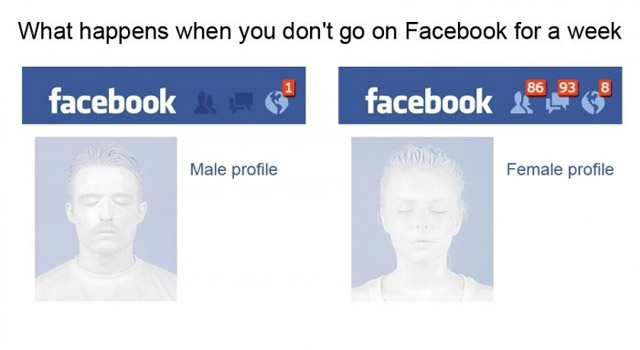 37
[Speaker Notes: Animate a series of pictures with motion paths
(Intermediate)


To reproduce the first picture on this slide, do the following:
On the Home tab, in the Slides group, click Layout, and then click Blank. 
On the Insert tab, in the Images group, click Picture. In the Insert Picture dialog box, select a picture and then click Insert. 
Select the picture. Under Picture Tools, on the Format tab, in the Size group, click the Size and Position dialog box launcher. In the Format Picture dialog box, resize or crop the image so that the height is set to 3.5” and the width is set to 5.2”. 
To crop the picture, click Crop in the left pane, and in the Crop pane, under Crop position, enter values into the Height, Width, Left, and Top boxes. 
To resize the picture, click Size in the left pane, and in the right pane, under Size and rotate, enter values into the Height and Width boxes.
Under Picture Tools, on the Format tab, in the Picture Styles group, do the following:
Click a selection from the Picture Styles gallery.Note: The picture style used in the template is the Round Diagonal Corner Rectangle, which is not a default shape in Microsoft PowerPoint 2010. To reproduce this shape, in the Picture Styles gallery, click on Round Diagonal Corner, White. Then in the Picture Styles group, click Picture Border and then click No Outline.
Click Picture Effects, point to Shadow, and then under Outer click Offset Center (second row, second option from the left).
On the Home tab, in the Drawing group, click Arrange, point to Align, and then do the following:
Click Align to Slide.
Click Align Center.
Click Align Middle.


To reproduce the animation effects for the first picture on this slide, do the following:
On the Animations tab, in the Animations group, click Animation Pane.
On the slide, select the picture and do the following:
On the Animations tab, in the Advanced Animation group, click Add Animation, and then under Entrance click Fade. In the Timing group, do the following:
In the Start list, select With Previous.
In the Duration list, enter 00.50.
On the Animations tab, in the Advanced Animation group, click Add Animation, and then click Lines. In the Timing group, do the following:
In the Start list, select With Previous.
In the Duration list, select 02.00.
In the Animation Pane, select the second animation effect (down motion path). On the slide, point to the endpoint (red arrow) of the selected down motion path until the cursor becomes a two-headed arrow. Press and hold SHIFT, and then drag the endpoint about 0.5” above the bottom of the slide. 
On the slide, right-click the down motion path, and then click Reverse Path Direction. The red arrow will switch to the top end of the motion path.
With the picture still selected, on the Animations tab, in the Advanced Animation group, click Add Animation, and then click More Motion Paths. In the Add Motion Path box, under Lines & Curves, click Up and click OK. In the Timing group, do the following:
In the Start list, select After Previous.
In the Duration list, select 00.50.
Also in the Animation Pane, select the third animation effect (up motion path). On the slide, point to the endpoint (red arrow) of the selected up motion path until the cursor becomes a two-headed arrow. Press and hold SHIFT, and then drag the endpoint down to shorten the path to approximately 0.5”. (Note: Be careful not to drag the red arrow closer then 0.5” to the green arrow starting point, otherwise the position of the green arrow will change.) 
On the slide, right-click the selected up motion path and click Reverse Path Direction. (Note: The green arrow will switch to the top end of the motion path.)
In the Animation Pane, select the second animation effect (down motion path). On the slide, point to the endpoint (red arrow) of the selected down motion path until the cursor becomes a two-headed arrow. Drag the endpoint of the motion path up about 0.5”, into the same position as the green arrow from the up motion path (third animation effect in the Animation Pane). 
On the slide, select the picture. On the Animations tab, in the Advanced Animation group, click Add Animation, and then click More Motion Paths. In the Add Motion Path box, under Lines & Curves, click Up and click OK. In the Timing group, do the following:
In the Start list, select On Click.
In the Duration list, select 00.50.
Also in the Animation Pane, select the fourth animation effect (second up motion path). On the slide, point to the endpoint (red arrow) of the selected up motion path until the cursor becomes a two-headed arrow. Press and hold SHIFT, and then drag the endpoint down to shorten the path to approximately 0.5”. (Note: Make sure not to drag the red arrow closer than 0.5” to the green arrow starting point, otherwise the position of the green arrow will change.) 
On the Animations tab, in the Advanced Animation group, click Add Animation, and then click Lines. In the Timing group, do the following:
In the Start list, select After Previous.
In the Duration list, select 02.00.
Also in the Animation Pane, select the fifth animation effect (second down motion path). On the slide, point to the endpoint (red arrow) of the selected down motion path until the cursor becomes a two-headed arrow. Press and hold SHIFT, and then drag the endpoint of the motion path about 0.5” above the bottom of slide, to the same position as the green arrow from the first down motion path (second animation effect in the Animation Pane). 
With the fifth animation effect (second down motion path) still selected, point to the start point (green arrow) of the selected motion path until the cursor becomes a two-headed arrow. Press and hold SHIFT, and then drag the start point of the motion path up approximately 0.5”, to the same position as the endpoint from the second up motion path (third animation effect in the Animation Pane). 
On the slide, select the picture. On the Animations tab, in the Advanced Animation group, click Add Animation, and then under Exit, click Fade. In the Timing group, do the following:
In the Start list, select With Previous.
In the Duration list, select 02.00.


To reproduce additional pictures with animation effects on this slide, do the following:
On the slide, select the first picture. On the Home tab, in the Clipboard group, click the arrow next to Copy, and then click Duplicate. 
Select the second picture. Under Picture Tools, on the Format tab, in the Adjust group, click Change Picture. In the Insert Picture dialog box, select a picture and then click Insert.
Select the picture. Under Picture Tools, on the Format tab, in the Size group, click the Size and Position dialog box launcher. In the Format Picture dialog box, resize or crop the image so that the height is set to 3.5” and the width is set to 5.2”. 
To crop the picture, click Crop in the left pane, and in the Crop pane, under Crop position, enter values into the Height, Width, Left, and Top boxes. 
To resize the picture, click Size in the left pane, and in the right pane, under Size and rotate, enter values into the Height and Width boxes.
Repeat steps 1 through 3 for each additional picture that you want to use.
Press and hold CTRL, and then select all pictures. On the Home tab, in the Drawing group, click Arrange, point to Align, and then do the following:
Click Align to Slide.
Click Align Center.
Click Align Middle.


To reproduce the background effects on this slide, do the following:
Right-click the slide background area, and then click Format Background. In the Format Background dialog box, click Fill in the left pane, select Gradient fill in the Fill pane, and then do the following:
In the Type list, select Linear.
Click the button next to Direction, and then click Linear Down (first row, second option from the left).
Under Gradient stops, click Add or Remove until two stops appear on the slider.
Also under Gradient stops, customize the gradient stops as follows:
Select Stop 1 on the slider, and then do the following:
In the Position box, enter 34%.
Click the button next to Color, and then under Theme Colors click Black, Text 1 (first row, second option from the left).
Select Stop 2 from the list, and then do the following: 
In the Stop position box, enter 100%.
Click the button next to Color, and then under Theme Colors click Black, Text 1, Lighter 25% (fourth row, second option from the left).]
Differences Between Men and Women
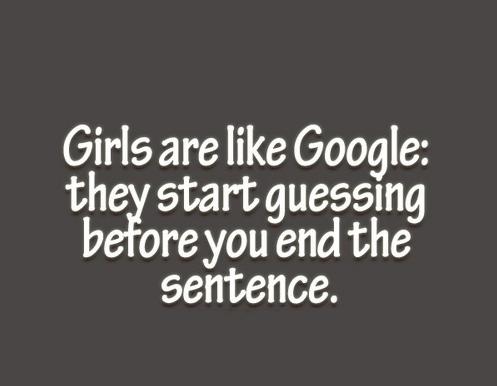 38
[Speaker Notes: Animate a series of pictures with motion paths
(Intermediate)


To reproduce the first picture on this slide, do the following:
On the Home tab, in the Slides group, click Layout, and then click Blank. 
On the Insert tab, in the Images group, click Picture. In the Insert Picture dialog box, select a picture and then click Insert. 
Select the picture. Under Picture Tools, on the Format tab, in the Size group, click the Size and Position dialog box launcher. In the Format Picture dialog box, resize or crop the image so that the height is set to 3.5” and the width is set to 5.2”. 
To crop the picture, click Crop in the left pane, and in the Crop pane, under Crop position, enter values into the Height, Width, Left, and Top boxes. 
To resize the picture, click Size in the left pane, and in the right pane, under Size and rotate, enter values into the Height and Width boxes.
Under Picture Tools, on the Format tab, in the Picture Styles group, do the following:
Click a selection from the Picture Styles gallery.Note: The picture style used in the template is the Round Diagonal Corner Rectangle, which is not a default shape in Microsoft PowerPoint 2010. To reproduce this shape, in the Picture Styles gallery, click on Round Diagonal Corner, White. Then in the Picture Styles group, click Picture Border and then click No Outline.
Click Picture Effects, point to Shadow, and then under Outer click Offset Center (second row, second option from the left).
On the Home tab, in the Drawing group, click Arrange, point to Align, and then do the following:
Click Align to Slide.
Click Align Center.
Click Align Middle.


To reproduce the animation effects for the first picture on this slide, do the following:
On the Animations tab, in the Animations group, click Animation Pane.
On the slide, select the picture and do the following:
On the Animations tab, in the Advanced Animation group, click Add Animation, and then under Entrance click Fade. In the Timing group, do the following:
In the Start list, select With Previous.
In the Duration list, enter 00.50.
On the Animations tab, in the Advanced Animation group, click Add Animation, and then click Lines. In the Timing group, do the following:
In the Start list, select With Previous.
In the Duration list, select 02.00.
In the Animation Pane, select the second animation effect (down motion path). On the slide, point to the endpoint (red arrow) of the selected down motion path until the cursor becomes a two-headed arrow. Press and hold SHIFT, and then drag the endpoint about 0.5” above the bottom of the slide. 
On the slide, right-click the down motion path, and then click Reverse Path Direction. The red arrow will switch to the top end of the motion path.
With the picture still selected, on the Animations tab, in the Advanced Animation group, click Add Animation, and then click More Motion Paths. In the Add Motion Path box, under Lines & Curves, click Up and click OK. In the Timing group, do the following:
In the Start list, select After Previous.
In the Duration list, select 00.50.
Also in the Animation Pane, select the third animation effect (up motion path). On the slide, point to the endpoint (red arrow) of the selected up motion path until the cursor becomes a two-headed arrow. Press and hold SHIFT, and then drag the endpoint down to shorten the path to approximately 0.5”. (Note: Be careful not to drag the red arrow closer then 0.5” to the green arrow starting point, otherwise the position of the green arrow will change.) 
On the slide, right-click the selected up motion path and click Reverse Path Direction. (Note: The green arrow will switch to the top end of the motion path.)
In the Animation Pane, select the second animation effect (down motion path). On the slide, point to the endpoint (red arrow) of the selected down motion path until the cursor becomes a two-headed arrow. Drag the endpoint of the motion path up about 0.5”, into the same position as the green arrow from the up motion path (third animation effect in the Animation Pane). 
On the slide, select the picture. On the Animations tab, in the Advanced Animation group, click Add Animation, and then click More Motion Paths. In the Add Motion Path box, under Lines & Curves, click Up and click OK. In the Timing group, do the following:
In the Start list, select On Click.
In the Duration list, select 00.50.
Also in the Animation Pane, select the fourth animation effect (second up motion path). On the slide, point to the endpoint (red arrow) of the selected up motion path until the cursor becomes a two-headed arrow. Press and hold SHIFT, and then drag the endpoint down to shorten the path to approximately 0.5”. (Note: Make sure not to drag the red arrow closer than 0.5” to the green arrow starting point, otherwise the position of the green arrow will change.) 
On the Animations tab, in the Advanced Animation group, click Add Animation, and then click Lines. In the Timing group, do the following:
In the Start list, select After Previous.
In the Duration list, select 02.00.
Also in the Animation Pane, select the fifth animation effect (second down motion path). On the slide, point to the endpoint (red arrow) of the selected down motion path until the cursor becomes a two-headed arrow. Press and hold SHIFT, and then drag the endpoint of the motion path about 0.5” above the bottom of slide, to the same position as the green arrow from the first down motion path (second animation effect in the Animation Pane). 
With the fifth animation effect (second down motion path) still selected, point to the start point (green arrow) of the selected motion path until the cursor becomes a two-headed arrow. Press and hold SHIFT, and then drag the start point of the motion path up approximately 0.5”, to the same position as the endpoint from the second up motion path (third animation effect in the Animation Pane). 
On the slide, select the picture. On the Animations tab, in the Advanced Animation group, click Add Animation, and then under Exit, click Fade. In the Timing group, do the following:
In the Start list, select With Previous.
In the Duration list, select 02.00.


To reproduce additional pictures with animation effects on this slide, do the following:
On the slide, select the first picture. On the Home tab, in the Clipboard group, click the arrow next to Copy, and then click Duplicate. 
Select the second picture. Under Picture Tools, on the Format tab, in the Adjust group, click Change Picture. In the Insert Picture dialog box, select a picture and then click Insert.
Select the picture. Under Picture Tools, on the Format tab, in the Size group, click the Size and Position dialog box launcher. In the Format Picture dialog box, resize or crop the image so that the height is set to 3.5” and the width is set to 5.2”. 
To crop the picture, click Crop in the left pane, and in the Crop pane, under Crop position, enter values into the Height, Width, Left, and Top boxes. 
To resize the picture, click Size in the left pane, and in the right pane, under Size and rotate, enter values into the Height and Width boxes.
Repeat steps 1 through 3 for each additional picture that you want to use.
Press and hold CTRL, and then select all pictures. On the Home tab, in the Drawing group, click Arrange, point to Align, and then do the following:
Click Align to Slide.
Click Align Center.
Click Align Middle.


To reproduce the background effects on this slide, do the following:
Right-click the slide background area, and then click Format Background. In the Format Background dialog box, click Fill in the left pane, select Gradient fill in the Fill pane, and then do the following:
In the Type list, select Linear.
Click the button next to Direction, and then click Linear Down (first row, second option from the left).
Under Gradient stops, click Add or Remove until two stops appear on the slider.
Also under Gradient stops, customize the gradient stops as follows:
Select Stop 1 on the slider, and then do the following:
In the Position box, enter 34%.
Click the button next to Color, and then under Theme Colors click Black, Text 1 (first row, second option from the left).
Select Stop 2 from the list, and then do the following: 
In the Stop position box, enter 100%.
Click the button next to Color, and then under Theme Colors click Black, Text 1, Lighter 25% (fourth row, second option from the left).]
Differences Between Men and Women
Differences in Hearing

Scientists who do this work have found that young girls can hear much softer sounds than those audible to young boys. Girls have a sense of hearing that is two to four times better than boys (depending on the frequency tested). 

Men listen with primarily one place in the left side of their brain, but women have 7 separate places for listening and can potentially process 7 conversations at a time. They also have a larger corpus callosum connected the brain halves.
39
[Speaker Notes: Animate a series of pictures with motion paths
(Intermediate)


To reproduce the first picture on this slide, do the following:
On the Home tab, in the Slides group, click Layout, and then click Blank. 
On the Insert tab, in the Images group, click Picture. In the Insert Picture dialog box, select a picture and then click Insert. 
Select the picture. Under Picture Tools, on the Format tab, in the Size group, click the Size and Position dialog box launcher. In the Format Picture dialog box, resize or crop the image so that the height is set to 3.5” and the width is set to 5.2”. 
To crop the picture, click Crop in the left pane, and in the Crop pane, under Crop position, enter values into the Height, Width, Left, and Top boxes. 
To resize the picture, click Size in the left pane, and in the right pane, under Size and rotate, enter values into the Height and Width boxes.
Under Picture Tools, on the Format tab, in the Picture Styles group, do the following:
Click a selection from the Picture Styles gallery.Note: The picture style used in the template is the Round Diagonal Corner Rectangle, which is not a default shape in Microsoft PowerPoint 2010. To reproduce this shape, in the Picture Styles gallery, click on Round Diagonal Corner, White. Then in the Picture Styles group, click Picture Border and then click No Outline.
Click Picture Effects, point to Shadow, and then under Outer click Offset Center (second row, second option from the left).
On the Home tab, in the Drawing group, click Arrange, point to Align, and then do the following:
Click Align to Slide.
Click Align Center.
Click Align Middle.


To reproduce the animation effects for the first picture on this slide, do the following:
On the Animations tab, in the Animations group, click Animation Pane.
On the slide, select the picture and do the following:
On the Animations tab, in the Advanced Animation group, click Add Animation, and then under Entrance click Fade. In the Timing group, do the following:
In the Start list, select With Previous.
In the Duration list, enter 00.50.
On the Animations tab, in the Advanced Animation group, click Add Animation, and then click Lines. In the Timing group, do the following:
In the Start list, select With Previous.
In the Duration list, select 02.00.
In the Animation Pane, select the second animation effect (down motion path). On the slide, point to the endpoint (red arrow) of the selected down motion path until the cursor becomes a two-headed arrow. Press and hold SHIFT, and then drag the endpoint about 0.5” above the bottom of the slide. 
On the slide, right-click the down motion path, and then click Reverse Path Direction. The red arrow will switch to the top end of the motion path.
With the picture still selected, on the Animations tab, in the Advanced Animation group, click Add Animation, and then click More Motion Paths. In the Add Motion Path box, under Lines & Curves, click Up and click OK. In the Timing group, do the following:
In the Start list, select After Previous.
In the Duration list, select 00.50.
Also in the Animation Pane, select the third animation effect (up motion path). On the slide, point to the endpoint (red arrow) of the selected up motion path until the cursor becomes a two-headed arrow. Press and hold SHIFT, and then drag the endpoint down to shorten the path to approximately 0.5”. (Note: Be careful not to drag the red arrow closer then 0.5” to the green arrow starting point, otherwise the position of the green arrow will change.) 
On the slide, right-click the selected up motion path and click Reverse Path Direction. (Note: The green arrow will switch to the top end of the motion path.)
In the Animation Pane, select the second animation effect (down motion path). On the slide, point to the endpoint (red arrow) of the selected down motion path until the cursor becomes a two-headed arrow. Drag the endpoint of the motion path up about 0.5”, into the same position as the green arrow from the up motion path (third animation effect in the Animation Pane). 
On the slide, select the picture. On the Animations tab, in the Advanced Animation group, click Add Animation, and then click More Motion Paths. In the Add Motion Path box, under Lines & Curves, click Up and click OK. In the Timing group, do the following:
In the Start list, select On Click.
In the Duration list, select 00.50.
Also in the Animation Pane, select the fourth animation effect (second up motion path). On the slide, point to the endpoint (red arrow) of the selected up motion path until the cursor becomes a two-headed arrow. Press and hold SHIFT, and then drag the endpoint down to shorten the path to approximately 0.5”. (Note: Make sure not to drag the red arrow closer than 0.5” to the green arrow starting point, otherwise the position of the green arrow will change.) 
On the Animations tab, in the Advanced Animation group, click Add Animation, and then click Lines. In the Timing group, do the following:
In the Start list, select After Previous.
In the Duration list, select 02.00.
Also in the Animation Pane, select the fifth animation effect (second down motion path). On the slide, point to the endpoint (red arrow) of the selected down motion path until the cursor becomes a two-headed arrow. Press and hold SHIFT, and then drag the endpoint of the motion path about 0.5” above the bottom of slide, to the same position as the green arrow from the first down motion path (second animation effect in the Animation Pane). 
With the fifth animation effect (second down motion path) still selected, point to the start point (green arrow) of the selected motion path until the cursor becomes a two-headed arrow. Press and hold SHIFT, and then drag the start point of the motion path up approximately 0.5”, to the same position as the endpoint from the second up motion path (third animation effect in the Animation Pane). 
On the slide, select the picture. On the Animations tab, in the Advanced Animation group, click Add Animation, and then under Exit, click Fade. In the Timing group, do the following:
In the Start list, select With Previous.
In the Duration list, select 02.00.


To reproduce additional pictures with animation effects on this slide, do the following:
On the slide, select the first picture. On the Home tab, in the Clipboard group, click the arrow next to Copy, and then click Duplicate. 
Select the second picture. Under Picture Tools, on the Format tab, in the Adjust group, click Change Picture. In the Insert Picture dialog box, select a picture and then click Insert.
Select the picture. Under Picture Tools, on the Format tab, in the Size group, click the Size and Position dialog box launcher. In the Format Picture dialog box, resize or crop the image so that the height is set to 3.5” and the width is set to 5.2”. 
To crop the picture, click Crop in the left pane, and in the Crop pane, under Crop position, enter values into the Height, Width, Left, and Top boxes. 
To resize the picture, click Size in the left pane, and in the right pane, under Size and rotate, enter values into the Height and Width boxes.
Repeat steps 1 through 3 for each additional picture that you want to use.
Press and hold CTRL, and then select all pictures. On the Home tab, in the Drawing group, click Arrange, point to Align, and then do the following:
Click Align to Slide.
Click Align Center.
Click Align Middle.


To reproduce the background effects on this slide, do the following:
Right-click the slide background area, and then click Format Background. In the Format Background dialog box, click Fill in the left pane, select Gradient fill in the Fill pane, and then do the following:
In the Type list, select Linear.
Click the button next to Direction, and then click Linear Down (first row, second option from the left).
Under Gradient stops, click Add or Remove until two stops appear on the slider.
Also under Gradient stops, customize the gradient stops as follows:
Select Stop 1 on the slider, and then do the following:
In the Position box, enter 34%.
Click the button next to Color, and then under Theme Colors click Black, Text 1 (first row, second option from the left).
Select Stop 2 from the list, and then do the following: 
In the Stop position box, enter 100%.
Click the button next to Color, and then under Theme Colors click Black, Text 1, Lighter 25% (fourth row, second option from the left).]
Differences Between Men and Women
Skin sensitivity

In childhood and adulthood, tests that measure the skin sensitivity of males and females produce differences so striking that sometimes male and female scores do not even overlap. 

In fact, the most sensitive boys seem to feel less than the least sensitive girls.
40
[Speaker Notes: Animate a series of pictures with motion paths
(Intermediate)


To reproduce the first picture on this slide, do the following:
On the Home tab, in the Slides group, click Layout, and then click Blank. 
On the Insert tab, in the Images group, click Picture. In the Insert Picture dialog box, select a picture and then click Insert. 
Select the picture. Under Picture Tools, on the Format tab, in the Size group, click the Size and Position dialog box launcher. In the Format Picture dialog box, resize or crop the image so that the height is set to 3.5” and the width is set to 5.2”. 
To crop the picture, click Crop in the left pane, and in the Crop pane, under Crop position, enter values into the Height, Width, Left, and Top boxes. 
To resize the picture, click Size in the left pane, and in the right pane, under Size and rotate, enter values into the Height and Width boxes.
Under Picture Tools, on the Format tab, in the Picture Styles group, do the following:
Click a selection from the Picture Styles gallery.Note: The picture style used in the template is the Round Diagonal Corner Rectangle, which is not a default shape in Microsoft PowerPoint 2010. To reproduce this shape, in the Picture Styles gallery, click on Round Diagonal Corner, White. Then in the Picture Styles group, click Picture Border and then click No Outline.
Click Picture Effects, point to Shadow, and then under Outer click Offset Center (second row, second option from the left).
On the Home tab, in the Drawing group, click Arrange, point to Align, and then do the following:
Click Align to Slide.
Click Align Center.
Click Align Middle.


To reproduce the animation effects for the first picture on this slide, do the following:
On the Animations tab, in the Animations group, click Animation Pane.
On the slide, select the picture and do the following:
On the Animations tab, in the Advanced Animation group, click Add Animation, and then under Entrance click Fade. In the Timing group, do the following:
In the Start list, select With Previous.
In the Duration list, enter 00.50.
On the Animations tab, in the Advanced Animation group, click Add Animation, and then click Lines. In the Timing group, do the following:
In the Start list, select With Previous.
In the Duration list, select 02.00.
In the Animation Pane, select the second animation effect (down motion path). On the slide, point to the endpoint (red arrow) of the selected down motion path until the cursor becomes a two-headed arrow. Press and hold SHIFT, and then drag the endpoint about 0.5” above the bottom of the slide. 
On the slide, right-click the down motion path, and then click Reverse Path Direction. The red arrow will switch to the top end of the motion path.
With the picture still selected, on the Animations tab, in the Advanced Animation group, click Add Animation, and then click More Motion Paths. In the Add Motion Path box, under Lines & Curves, click Up and click OK. In the Timing group, do the following:
In the Start list, select After Previous.
In the Duration list, select 00.50.
Also in the Animation Pane, select the third animation effect (up motion path). On the slide, point to the endpoint (red arrow) of the selected up motion path until the cursor becomes a two-headed arrow. Press and hold SHIFT, and then drag the endpoint down to shorten the path to approximately 0.5”. (Note: Be careful not to drag the red arrow closer then 0.5” to the green arrow starting point, otherwise the position of the green arrow will change.) 
On the slide, right-click the selected up motion path and click Reverse Path Direction. (Note: The green arrow will switch to the top end of the motion path.)
In the Animation Pane, select the second animation effect (down motion path). On the slide, point to the endpoint (red arrow) of the selected down motion path until the cursor becomes a two-headed arrow. Drag the endpoint of the motion path up about 0.5”, into the same position as the green arrow from the up motion path (third animation effect in the Animation Pane). 
On the slide, select the picture. On the Animations tab, in the Advanced Animation group, click Add Animation, and then click More Motion Paths. In the Add Motion Path box, under Lines & Curves, click Up and click OK. In the Timing group, do the following:
In the Start list, select On Click.
In the Duration list, select 00.50.
Also in the Animation Pane, select the fourth animation effect (second up motion path). On the slide, point to the endpoint (red arrow) of the selected up motion path until the cursor becomes a two-headed arrow. Press and hold SHIFT, and then drag the endpoint down to shorten the path to approximately 0.5”. (Note: Make sure not to drag the red arrow closer than 0.5” to the green arrow starting point, otherwise the position of the green arrow will change.) 
On the Animations tab, in the Advanced Animation group, click Add Animation, and then click Lines. In the Timing group, do the following:
In the Start list, select After Previous.
In the Duration list, select 02.00.
Also in the Animation Pane, select the fifth animation effect (second down motion path). On the slide, point to the endpoint (red arrow) of the selected down motion path until the cursor becomes a two-headed arrow. Press and hold SHIFT, and then drag the endpoint of the motion path about 0.5” above the bottom of slide, to the same position as the green arrow from the first down motion path (second animation effect in the Animation Pane). 
With the fifth animation effect (second down motion path) still selected, point to the start point (green arrow) of the selected motion path until the cursor becomes a two-headed arrow. Press and hold SHIFT, and then drag the start point of the motion path up approximately 0.5”, to the same position as the endpoint from the second up motion path (third animation effect in the Animation Pane). 
On the slide, select the picture. On the Animations tab, in the Advanced Animation group, click Add Animation, and then under Exit, click Fade. In the Timing group, do the following:
In the Start list, select With Previous.
In the Duration list, select 02.00.


To reproduce additional pictures with animation effects on this slide, do the following:
On the slide, select the first picture. On the Home tab, in the Clipboard group, click the arrow next to Copy, and then click Duplicate. 
Select the second picture. Under Picture Tools, on the Format tab, in the Adjust group, click Change Picture. In the Insert Picture dialog box, select a picture and then click Insert.
Select the picture. Under Picture Tools, on the Format tab, in the Size group, click the Size and Position dialog box launcher. In the Format Picture dialog box, resize or crop the image so that the height is set to 3.5” and the width is set to 5.2”. 
To crop the picture, click Crop in the left pane, and in the Crop pane, under Crop position, enter values into the Height, Width, Left, and Top boxes. 
To resize the picture, click Size in the left pane, and in the right pane, under Size and rotate, enter values into the Height and Width boxes.
Repeat steps 1 through 3 for each additional picture that you want to use.
Press and hold CTRL, and then select all pictures. On the Home tab, in the Drawing group, click Arrange, point to Align, and then do the following:
Click Align to Slide.
Click Align Center.
Click Align Middle.


To reproduce the background effects on this slide, do the following:
Right-click the slide background area, and then click Format Background. In the Format Background dialog box, click Fill in the left pane, select Gradient fill in the Fill pane, and then do the following:
In the Type list, select Linear.
Click the button next to Direction, and then click Linear Down (first row, second option from the left).
Under Gradient stops, click Add or Remove until two stops appear on the slider.
Also under Gradient stops, customize the gradient stops as follows:
Select Stop 1 on the slider, and then do the following:
In the Position box, enter 34%.
Click the button next to Color, and then under Theme Colors click Black, Text 1 (first row, second option from the left).
Select Stop 2 from the list, and then do the following: 
In the Stop position box, enter 100%.
Click the button next to Color, and then under Theme Colors click Black, Text 1, Lighter 25% (fourth row, second option from the left).]
Differences Between Men and Women
Skin sensitivity and pain

British researchers have found that women, when compared to men, feel more pain in more parts of the body more often and for a longer duration. 

An adult woman's skin is at least ten times more sensitive to touch and pressure than a man's, and contrary to popular belief, a woman's tolerance to pain is also lower.
41
[Speaker Notes: Animate a series of pictures with motion paths
(Intermediate)


To reproduce the first picture on this slide, do the following:
On the Home tab, in the Slides group, click Layout, and then click Blank. 
On the Insert tab, in the Images group, click Picture. In the Insert Picture dialog box, select a picture and then click Insert. 
Select the picture. Under Picture Tools, on the Format tab, in the Size group, click the Size and Position dialog box launcher. In the Format Picture dialog box, resize or crop the image so that the height is set to 3.5” and the width is set to 5.2”. 
To crop the picture, click Crop in the left pane, and in the Crop pane, under Crop position, enter values into the Height, Width, Left, and Top boxes. 
To resize the picture, click Size in the left pane, and in the right pane, under Size and rotate, enter values into the Height and Width boxes.
Under Picture Tools, on the Format tab, in the Picture Styles group, do the following:
Click a selection from the Picture Styles gallery.Note: The picture style used in the template is the Round Diagonal Corner Rectangle, which is not a default shape in Microsoft PowerPoint 2010. To reproduce this shape, in the Picture Styles gallery, click on Round Diagonal Corner, White. Then in the Picture Styles group, click Picture Border and then click No Outline.
Click Picture Effects, point to Shadow, and then under Outer click Offset Center (second row, second option from the left).
On the Home tab, in the Drawing group, click Arrange, point to Align, and then do the following:
Click Align to Slide.
Click Align Center.
Click Align Middle.


To reproduce the animation effects for the first picture on this slide, do the following:
On the Animations tab, in the Animations group, click Animation Pane.
On the slide, select the picture and do the following:
On the Animations tab, in the Advanced Animation group, click Add Animation, and then under Entrance click Fade. In the Timing group, do the following:
In the Start list, select With Previous.
In the Duration list, enter 00.50.
On the Animations tab, in the Advanced Animation group, click Add Animation, and then click Lines. In the Timing group, do the following:
In the Start list, select With Previous.
In the Duration list, select 02.00.
In the Animation Pane, select the second animation effect (down motion path). On the slide, point to the endpoint (red arrow) of the selected down motion path until the cursor becomes a two-headed arrow. Press and hold SHIFT, and then drag the endpoint about 0.5” above the bottom of the slide. 
On the slide, right-click the down motion path, and then click Reverse Path Direction. The red arrow will switch to the top end of the motion path.
With the picture still selected, on the Animations tab, in the Advanced Animation group, click Add Animation, and then click More Motion Paths. In the Add Motion Path box, under Lines & Curves, click Up and click OK. In the Timing group, do the following:
In the Start list, select After Previous.
In the Duration list, select 00.50.
Also in the Animation Pane, select the third animation effect (up motion path). On the slide, point to the endpoint (red arrow) of the selected up motion path until the cursor becomes a two-headed arrow. Press and hold SHIFT, and then drag the endpoint down to shorten the path to approximately 0.5”. (Note: Be careful not to drag the red arrow closer then 0.5” to the green arrow starting point, otherwise the position of the green arrow will change.) 
On the slide, right-click the selected up motion path and click Reverse Path Direction. (Note: The green arrow will switch to the top end of the motion path.)
In the Animation Pane, select the second animation effect (down motion path). On the slide, point to the endpoint (red arrow) of the selected down motion path until the cursor becomes a two-headed arrow. Drag the endpoint of the motion path up about 0.5”, into the same position as the green arrow from the up motion path (third animation effect in the Animation Pane). 
On the slide, select the picture. On the Animations tab, in the Advanced Animation group, click Add Animation, and then click More Motion Paths. In the Add Motion Path box, under Lines & Curves, click Up and click OK. In the Timing group, do the following:
In the Start list, select On Click.
In the Duration list, select 00.50.
Also in the Animation Pane, select the fourth animation effect (second up motion path). On the slide, point to the endpoint (red arrow) of the selected up motion path until the cursor becomes a two-headed arrow. Press and hold SHIFT, and then drag the endpoint down to shorten the path to approximately 0.5”. (Note: Make sure not to drag the red arrow closer than 0.5” to the green arrow starting point, otherwise the position of the green arrow will change.) 
On the Animations tab, in the Advanced Animation group, click Add Animation, and then click Lines. In the Timing group, do the following:
In the Start list, select After Previous.
In the Duration list, select 02.00.
Also in the Animation Pane, select the fifth animation effect (second down motion path). On the slide, point to the endpoint (red arrow) of the selected down motion path until the cursor becomes a two-headed arrow. Press and hold SHIFT, and then drag the endpoint of the motion path about 0.5” above the bottom of slide, to the same position as the green arrow from the first down motion path (second animation effect in the Animation Pane). 
With the fifth animation effect (second down motion path) still selected, point to the start point (green arrow) of the selected motion path until the cursor becomes a two-headed arrow. Press and hold SHIFT, and then drag the start point of the motion path up approximately 0.5”, to the same position as the endpoint from the second up motion path (third animation effect in the Animation Pane). 
On the slide, select the picture. On the Animations tab, in the Advanced Animation group, click Add Animation, and then under Exit, click Fade. In the Timing group, do the following:
In the Start list, select With Previous.
In the Duration list, select 02.00.


To reproduce additional pictures with animation effects on this slide, do the following:
On the slide, select the first picture. On the Home tab, in the Clipboard group, click the arrow next to Copy, and then click Duplicate. 
Select the second picture. Under Picture Tools, on the Format tab, in the Adjust group, click Change Picture. In the Insert Picture dialog box, select a picture and then click Insert.
Select the picture. Under Picture Tools, on the Format tab, in the Size group, click the Size and Position dialog box launcher. In the Format Picture dialog box, resize or crop the image so that the height is set to 3.5” and the width is set to 5.2”. 
To crop the picture, click Crop in the left pane, and in the Crop pane, under Crop position, enter values into the Height, Width, Left, and Top boxes. 
To resize the picture, click Size in the left pane, and in the right pane, under Size and rotate, enter values into the Height and Width boxes.
Repeat steps 1 through 3 for each additional picture that you want to use.
Press and hold CTRL, and then select all pictures. On the Home tab, in the Drawing group, click Arrange, point to Align, and then do the following:
Click Align to Slide.
Click Align Center.
Click Align Middle.


To reproduce the background effects on this slide, do the following:
Right-click the slide background area, and then click Format Background. In the Format Background dialog box, click Fill in the left pane, select Gradient fill in the Fill pane, and then do the following:
In the Type list, select Linear.
Click the button next to Direction, and then click Linear Down (first row, second option from the left).
Under Gradient stops, click Add or Remove until two stops appear on the slider.
Also under Gradient stops, customize the gradient stops as follows:
Select Stop 1 on the slider, and then do the following:
In the Position box, enter 34%.
Click the button next to Color, and then under Theme Colors click Black, Text 1 (first row, second option from the left).
Select Stop 2 from the list, and then do the following: 
In the Stop position box, enter 100%.
Click the button next to Color, and then under Theme Colors click Black, Text 1, Lighter 25% (fourth row, second option from the left).]
Differences Between Men and Women
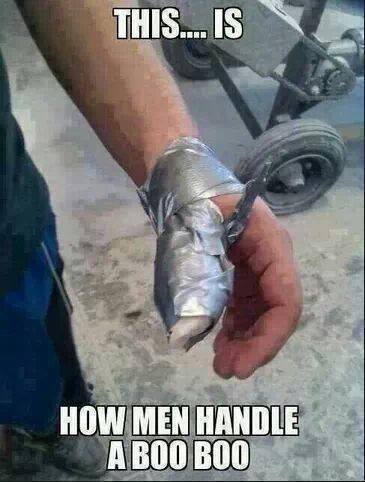 42
[Speaker Notes: Animate a series of pictures with motion paths
(Intermediate)


To reproduce the first picture on this slide, do the following:
On the Home tab, in the Slides group, click Layout, and then click Blank. 
On the Insert tab, in the Images group, click Picture. In the Insert Picture dialog box, select a picture and then click Insert. 
Select the picture. Under Picture Tools, on the Format tab, in the Size group, click the Size and Position dialog box launcher. In the Format Picture dialog box, resize or crop the image so that the height is set to 3.5” and the width is set to 5.2”. 
To crop the picture, click Crop in the left pane, and in the Crop pane, under Crop position, enter values into the Height, Width, Left, and Top boxes. 
To resize the picture, click Size in the left pane, and in the right pane, under Size and rotate, enter values into the Height and Width boxes.
Under Picture Tools, on the Format tab, in the Picture Styles group, do the following:
Click a selection from the Picture Styles gallery.Note: The picture style used in the template is the Round Diagonal Corner Rectangle, which is not a default shape in Microsoft PowerPoint 2010. To reproduce this shape, in the Picture Styles gallery, click on Round Diagonal Corner, White. Then in the Picture Styles group, click Picture Border and then click No Outline.
Click Picture Effects, point to Shadow, and then under Outer click Offset Center (second row, second option from the left).
On the Home tab, in the Drawing group, click Arrange, point to Align, and then do the following:
Click Align to Slide.
Click Align Center.
Click Align Middle.


To reproduce the animation effects for the first picture on this slide, do the following:
On the Animations tab, in the Animations group, click Animation Pane.
On the slide, select the picture and do the following:
On the Animations tab, in the Advanced Animation group, click Add Animation, and then under Entrance click Fade. In the Timing group, do the following:
In the Start list, select With Previous.
In the Duration list, enter 00.50.
On the Animations tab, in the Advanced Animation group, click Add Animation, and then click Lines. In the Timing group, do the following:
In the Start list, select With Previous.
In the Duration list, select 02.00.
In the Animation Pane, select the second animation effect (down motion path). On the slide, point to the endpoint (red arrow) of the selected down motion path until the cursor becomes a two-headed arrow. Press and hold SHIFT, and then drag the endpoint about 0.5” above the bottom of the slide. 
On the slide, right-click the down motion path, and then click Reverse Path Direction. The red arrow will switch to the top end of the motion path.
With the picture still selected, on the Animations tab, in the Advanced Animation group, click Add Animation, and then click More Motion Paths. In the Add Motion Path box, under Lines & Curves, click Up and click OK. In the Timing group, do the following:
In the Start list, select After Previous.
In the Duration list, select 00.50.
Also in the Animation Pane, select the third animation effect (up motion path). On the slide, point to the endpoint (red arrow) of the selected up motion path until the cursor becomes a two-headed arrow. Press and hold SHIFT, and then drag the endpoint down to shorten the path to approximately 0.5”. (Note: Be careful not to drag the red arrow closer then 0.5” to the green arrow starting point, otherwise the position of the green arrow will change.) 
On the slide, right-click the selected up motion path and click Reverse Path Direction. (Note: The green arrow will switch to the top end of the motion path.)
In the Animation Pane, select the second animation effect (down motion path). On the slide, point to the endpoint (red arrow) of the selected down motion path until the cursor becomes a two-headed arrow. Drag the endpoint of the motion path up about 0.5”, into the same position as the green arrow from the up motion path (third animation effect in the Animation Pane). 
On the slide, select the picture. On the Animations tab, in the Advanced Animation group, click Add Animation, and then click More Motion Paths. In the Add Motion Path box, under Lines & Curves, click Up and click OK. In the Timing group, do the following:
In the Start list, select On Click.
In the Duration list, select 00.50.
Also in the Animation Pane, select the fourth animation effect (second up motion path). On the slide, point to the endpoint (red arrow) of the selected up motion path until the cursor becomes a two-headed arrow. Press and hold SHIFT, and then drag the endpoint down to shorten the path to approximately 0.5”. (Note: Make sure not to drag the red arrow closer than 0.5” to the green arrow starting point, otherwise the position of the green arrow will change.) 
On the Animations tab, in the Advanced Animation group, click Add Animation, and then click Lines. In the Timing group, do the following:
In the Start list, select After Previous.
In the Duration list, select 02.00.
Also in the Animation Pane, select the fifth animation effect (second down motion path). On the slide, point to the endpoint (red arrow) of the selected down motion path until the cursor becomes a two-headed arrow. Press and hold SHIFT, and then drag the endpoint of the motion path about 0.5” above the bottom of slide, to the same position as the green arrow from the first down motion path (second animation effect in the Animation Pane). 
With the fifth animation effect (second down motion path) still selected, point to the start point (green arrow) of the selected motion path until the cursor becomes a two-headed arrow. Press and hold SHIFT, and then drag the start point of the motion path up approximately 0.5”, to the same position as the endpoint from the second up motion path (third animation effect in the Animation Pane). 
On the slide, select the picture. On the Animations tab, in the Advanced Animation group, click Add Animation, and then under Exit, click Fade. In the Timing group, do the following:
In the Start list, select With Previous.
In the Duration list, select 02.00.


To reproduce additional pictures with animation effects on this slide, do the following:
On the slide, select the first picture. On the Home tab, in the Clipboard group, click the arrow next to Copy, and then click Duplicate. 
Select the second picture. Under Picture Tools, on the Format tab, in the Adjust group, click Change Picture. In the Insert Picture dialog box, select a picture and then click Insert.
Select the picture. Under Picture Tools, on the Format tab, in the Size group, click the Size and Position dialog box launcher. In the Format Picture dialog box, resize or crop the image so that the height is set to 3.5” and the width is set to 5.2”. 
To crop the picture, click Crop in the left pane, and in the Crop pane, under Crop position, enter values into the Height, Width, Left, and Top boxes. 
To resize the picture, click Size in the left pane, and in the right pane, under Size and rotate, enter values into the Height and Width boxes.
Repeat steps 1 through 3 for each additional picture that you want to use.
Press and hold CTRL, and then select all pictures. On the Home tab, in the Drawing group, click Arrange, point to Align, and then do the following:
Click Align to Slide.
Click Align Center.
Click Align Middle.


To reproduce the background effects on this slide, do the following:
Right-click the slide background area, and then click Format Background. In the Format Background dialog box, click Fill in the left pane, select Gradient fill in the Fill pane, and then do the following:
In the Type list, select Linear.
Click the button next to Direction, and then click Linear Down (first row, second option from the left).
Under Gradient stops, click Add or Remove until two stops appear on the slider.
Also under Gradient stops, customize the gradient stops as follows:
Select Stop 1 on the slider, and then do the following:
In the Position box, enter 34%.
Click the button next to Color, and then under Theme Colors click Black, Text 1 (first row, second option from the left).
Select Stop 2 from the list, and then do the following: 
In the Stop position box, enter 100%.
Click the button next to Color, and then under Theme Colors click Black, Text 1, Lighter 25% (fourth row, second option from the left).]
Differences Between Men and Women
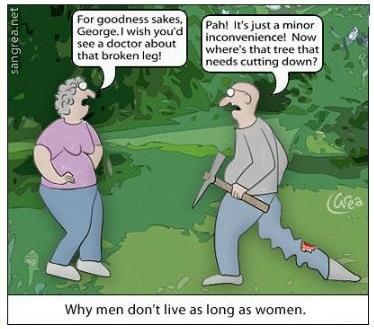 43
[Speaker Notes: Animate a series of pictures with motion paths
(Intermediate)


To reproduce the first picture on this slide, do the following:
On the Home tab, in the Slides group, click Layout, and then click Blank. 
On the Insert tab, in the Images group, click Picture. In the Insert Picture dialog box, select a picture and then click Insert. 
Select the picture. Under Picture Tools, on the Format tab, in the Size group, click the Size and Position dialog box launcher. In the Format Picture dialog box, resize or crop the image so that the height is set to 3.5” and the width is set to 5.2”. 
To crop the picture, click Crop in the left pane, and in the Crop pane, under Crop position, enter values into the Height, Width, Left, and Top boxes. 
To resize the picture, click Size in the left pane, and in the right pane, under Size and rotate, enter values into the Height and Width boxes.
Under Picture Tools, on the Format tab, in the Picture Styles group, do the following:
Click a selection from the Picture Styles gallery.Note: The picture style used in the template is the Round Diagonal Corner Rectangle, which is not a default shape in Microsoft PowerPoint 2010. To reproduce this shape, in the Picture Styles gallery, click on Round Diagonal Corner, White. Then in the Picture Styles group, click Picture Border and then click No Outline.
Click Picture Effects, point to Shadow, and then under Outer click Offset Center (second row, second option from the left).
On the Home tab, in the Drawing group, click Arrange, point to Align, and then do the following:
Click Align to Slide.
Click Align Center.
Click Align Middle.


To reproduce the animation effects for the first picture on this slide, do the following:
On the Animations tab, in the Animations group, click Animation Pane.
On the slide, select the picture and do the following:
On the Animations tab, in the Advanced Animation group, click Add Animation, and then under Entrance click Fade. In the Timing group, do the following:
In the Start list, select With Previous.
In the Duration list, enter 00.50.
On the Animations tab, in the Advanced Animation group, click Add Animation, and then click Lines. In the Timing group, do the following:
In the Start list, select With Previous.
In the Duration list, select 02.00.
In the Animation Pane, select the second animation effect (down motion path). On the slide, point to the endpoint (red arrow) of the selected down motion path until the cursor becomes a two-headed arrow. Press and hold SHIFT, and then drag the endpoint about 0.5” above the bottom of the slide. 
On the slide, right-click the down motion path, and then click Reverse Path Direction. The red arrow will switch to the top end of the motion path.
With the picture still selected, on the Animations tab, in the Advanced Animation group, click Add Animation, and then click More Motion Paths. In the Add Motion Path box, under Lines & Curves, click Up and click OK. In the Timing group, do the following:
In the Start list, select After Previous.
In the Duration list, select 00.50.
Also in the Animation Pane, select the third animation effect (up motion path). On the slide, point to the endpoint (red arrow) of the selected up motion path until the cursor becomes a two-headed arrow. Press and hold SHIFT, and then drag the endpoint down to shorten the path to approximately 0.5”. (Note: Be careful not to drag the red arrow closer then 0.5” to the green arrow starting point, otherwise the position of the green arrow will change.) 
On the slide, right-click the selected up motion path and click Reverse Path Direction. (Note: The green arrow will switch to the top end of the motion path.)
In the Animation Pane, select the second animation effect (down motion path). On the slide, point to the endpoint (red arrow) of the selected down motion path until the cursor becomes a two-headed arrow. Drag the endpoint of the motion path up about 0.5”, into the same position as the green arrow from the up motion path (third animation effect in the Animation Pane). 
On the slide, select the picture. On the Animations tab, in the Advanced Animation group, click Add Animation, and then click More Motion Paths. In the Add Motion Path box, under Lines & Curves, click Up and click OK. In the Timing group, do the following:
In the Start list, select On Click.
In the Duration list, select 00.50.
Also in the Animation Pane, select the fourth animation effect (second up motion path). On the slide, point to the endpoint (red arrow) of the selected up motion path until the cursor becomes a two-headed arrow. Press and hold SHIFT, and then drag the endpoint down to shorten the path to approximately 0.5”. (Note: Make sure not to drag the red arrow closer than 0.5” to the green arrow starting point, otherwise the position of the green arrow will change.) 
On the Animations tab, in the Advanced Animation group, click Add Animation, and then click Lines. In the Timing group, do the following:
In the Start list, select After Previous.
In the Duration list, select 02.00.
Also in the Animation Pane, select the fifth animation effect (second down motion path). On the slide, point to the endpoint (red arrow) of the selected down motion path until the cursor becomes a two-headed arrow. Press and hold SHIFT, and then drag the endpoint of the motion path about 0.5” above the bottom of slide, to the same position as the green arrow from the first down motion path (second animation effect in the Animation Pane). 
With the fifth animation effect (second down motion path) still selected, point to the start point (green arrow) of the selected motion path until the cursor becomes a two-headed arrow. Press and hold SHIFT, and then drag the start point of the motion path up approximately 0.5”, to the same position as the endpoint from the second up motion path (third animation effect in the Animation Pane). 
On the slide, select the picture. On the Animations tab, in the Advanced Animation group, click Add Animation, and then under Exit, click Fade. In the Timing group, do the following:
In the Start list, select With Previous.
In the Duration list, select 02.00.


To reproduce additional pictures with animation effects on this slide, do the following:
On the slide, select the first picture. On the Home tab, in the Clipboard group, click the arrow next to Copy, and then click Duplicate. 
Select the second picture. Under Picture Tools, on the Format tab, in the Adjust group, click Change Picture. In the Insert Picture dialog box, select a picture and then click Insert.
Select the picture. Under Picture Tools, on the Format tab, in the Size group, click the Size and Position dialog box launcher. In the Format Picture dialog box, resize or crop the image so that the height is set to 3.5” and the width is set to 5.2”. 
To crop the picture, click Crop in the left pane, and in the Crop pane, under Crop position, enter values into the Height, Width, Left, and Top boxes. 
To resize the picture, click Size in the left pane, and in the right pane, under Size and rotate, enter values into the Height and Width boxes.
Repeat steps 1 through 3 for each additional picture that you want to use.
Press and hold CTRL, and then select all pictures. On the Home tab, in the Drawing group, click Arrange, point to Align, and then do the following:
Click Align to Slide.
Click Align Center.
Click Align Middle.


To reproduce the background effects on this slide, do the following:
Right-click the slide background area, and then click Format Background. In the Format Background dialog box, click Fill in the left pane, select Gradient fill in the Fill pane, and then do the following:
In the Type list, select Linear.
Click the button next to Direction, and then click Linear Down (first row, second option from the left).
Under Gradient stops, click Add or Remove until two stops appear on the slider.
Also under Gradient stops, customize the gradient stops as follows:
Select Stop 1 on the slider, and then do the following:
In the Position box, enter 34%.
Click the button next to Color, and then under Theme Colors click Black, Text 1 (first row, second option from the left).
Select Stop 2 from the list, and then do the following: 
In the Stop position box, enter 100%.
Click the button next to Color, and then under Theme Colors click Black, Text 1, Lighter 25% (fourth row, second option from the left).]
Differences Between Men and Women
Smell

With repeated exposure to a variety of smells, the women quickly got better and better at detecting odors. This increased sensitivity was five orders of magnitude greater for these women than for the men who were tested. The guys just couldn't detect the odors, even with practice.
44
[Speaker Notes: Animate a series of pictures with motion paths
(Intermediate)


To reproduce the first picture on this slide, do the following:
On the Home tab, in the Slides group, click Layout, and then click Blank. 
On the Insert tab, in the Images group, click Picture. In the Insert Picture dialog box, select a picture and then click Insert. 
Select the picture. Under Picture Tools, on the Format tab, in the Size group, click the Size and Position dialog box launcher. In the Format Picture dialog box, resize or crop the image so that the height is set to 3.5” and the width is set to 5.2”. 
To crop the picture, click Crop in the left pane, and in the Crop pane, under Crop position, enter values into the Height, Width, Left, and Top boxes. 
To resize the picture, click Size in the left pane, and in the right pane, under Size and rotate, enter values into the Height and Width boxes.
Under Picture Tools, on the Format tab, in the Picture Styles group, do the following:
Click a selection from the Picture Styles gallery.Note: The picture style used in the template is the Round Diagonal Corner Rectangle, which is not a default shape in Microsoft PowerPoint 2010. To reproduce this shape, in the Picture Styles gallery, click on Round Diagonal Corner, White. Then in the Picture Styles group, click Picture Border and then click No Outline.
Click Picture Effects, point to Shadow, and then under Outer click Offset Center (second row, second option from the left).
On the Home tab, in the Drawing group, click Arrange, point to Align, and then do the following:
Click Align to Slide.
Click Align Center.
Click Align Middle.


To reproduce the animation effects for the first picture on this slide, do the following:
On the Animations tab, in the Animations group, click Animation Pane.
On the slide, select the picture and do the following:
On the Animations tab, in the Advanced Animation group, click Add Animation, and then under Entrance click Fade. In the Timing group, do the following:
In the Start list, select With Previous.
In the Duration list, enter 00.50.
On the Animations tab, in the Advanced Animation group, click Add Animation, and then click Lines. In the Timing group, do the following:
In the Start list, select With Previous.
In the Duration list, select 02.00.
In the Animation Pane, select the second animation effect (down motion path). On the slide, point to the endpoint (red arrow) of the selected down motion path until the cursor becomes a two-headed arrow. Press and hold SHIFT, and then drag the endpoint about 0.5” above the bottom of the slide. 
On the slide, right-click the down motion path, and then click Reverse Path Direction. The red arrow will switch to the top end of the motion path.
With the picture still selected, on the Animations tab, in the Advanced Animation group, click Add Animation, and then click More Motion Paths. In the Add Motion Path box, under Lines & Curves, click Up and click OK. In the Timing group, do the following:
In the Start list, select After Previous.
In the Duration list, select 00.50.
Also in the Animation Pane, select the third animation effect (up motion path). On the slide, point to the endpoint (red arrow) of the selected up motion path until the cursor becomes a two-headed arrow. Press and hold SHIFT, and then drag the endpoint down to shorten the path to approximately 0.5”. (Note: Be careful not to drag the red arrow closer then 0.5” to the green arrow starting point, otherwise the position of the green arrow will change.) 
On the slide, right-click the selected up motion path and click Reverse Path Direction. (Note: The green arrow will switch to the top end of the motion path.)
In the Animation Pane, select the second animation effect (down motion path). On the slide, point to the endpoint (red arrow) of the selected down motion path until the cursor becomes a two-headed arrow. Drag the endpoint of the motion path up about 0.5”, into the same position as the green arrow from the up motion path (third animation effect in the Animation Pane). 
On the slide, select the picture. On the Animations tab, in the Advanced Animation group, click Add Animation, and then click More Motion Paths. In the Add Motion Path box, under Lines & Curves, click Up and click OK. In the Timing group, do the following:
In the Start list, select On Click.
In the Duration list, select 00.50.
Also in the Animation Pane, select the fourth animation effect (second up motion path). On the slide, point to the endpoint (red arrow) of the selected up motion path until the cursor becomes a two-headed arrow. Press and hold SHIFT, and then drag the endpoint down to shorten the path to approximately 0.5”. (Note: Make sure not to drag the red arrow closer than 0.5” to the green arrow starting point, otherwise the position of the green arrow will change.) 
On the Animations tab, in the Advanced Animation group, click Add Animation, and then click Lines. In the Timing group, do the following:
In the Start list, select After Previous.
In the Duration list, select 02.00.
Also in the Animation Pane, select the fifth animation effect (second down motion path). On the slide, point to the endpoint (red arrow) of the selected down motion path until the cursor becomes a two-headed arrow. Press and hold SHIFT, and then drag the endpoint of the motion path about 0.5” above the bottom of slide, to the same position as the green arrow from the first down motion path (second animation effect in the Animation Pane). 
With the fifth animation effect (second down motion path) still selected, point to the start point (green arrow) of the selected motion path until the cursor becomes a two-headed arrow. Press and hold SHIFT, and then drag the start point of the motion path up approximately 0.5”, to the same position as the endpoint from the second up motion path (third animation effect in the Animation Pane). 
On the slide, select the picture. On the Animations tab, in the Advanced Animation group, click Add Animation, and then under Exit, click Fade. In the Timing group, do the following:
In the Start list, select With Previous.
In the Duration list, select 02.00.


To reproduce additional pictures with animation effects on this slide, do the following:
On the slide, select the first picture. On the Home tab, in the Clipboard group, click the arrow next to Copy, and then click Duplicate. 
Select the second picture. Under Picture Tools, on the Format tab, in the Adjust group, click Change Picture. In the Insert Picture dialog box, select a picture and then click Insert.
Select the picture. Under Picture Tools, on the Format tab, in the Size group, click the Size and Position dialog box launcher. In the Format Picture dialog box, resize or crop the image so that the height is set to 3.5” and the width is set to 5.2”. 
To crop the picture, click Crop in the left pane, and in the Crop pane, under Crop position, enter values into the Height, Width, Left, and Top boxes. 
To resize the picture, click Size in the left pane, and in the right pane, under Size and rotate, enter values into the Height and Width boxes.
Repeat steps 1 through 3 for each additional picture that you want to use.
Press and hold CTRL, and then select all pictures. On the Home tab, in the Drawing group, click Arrange, point to Align, and then do the following:
Click Align to Slide.
Click Align Center.
Click Align Middle.


To reproduce the background effects on this slide, do the following:
Right-click the slide background area, and then click Format Background. In the Format Background dialog box, click Fill in the left pane, select Gradient fill in the Fill pane, and then do the following:
In the Type list, select Linear.
Click the button next to Direction, and then click Linear Down (first row, second option from the left).
Under Gradient stops, click Add or Remove until two stops appear on the slider.
Also under Gradient stops, customize the gradient stops as follows:
Select Stop 1 on the slider, and then do the following:
In the Position box, enter 34%.
Click the button next to Color, and then under Theme Colors click Black, Text 1 (first row, second option from the left).
Select Stop 2 from the list, and then do the following: 
In the Stop position box, enter 100%.
Click the button next to Color, and then under Theme Colors click Black, Text 1, Lighter 25% (fourth row, second option from the left).]
Differences Between Men and Women
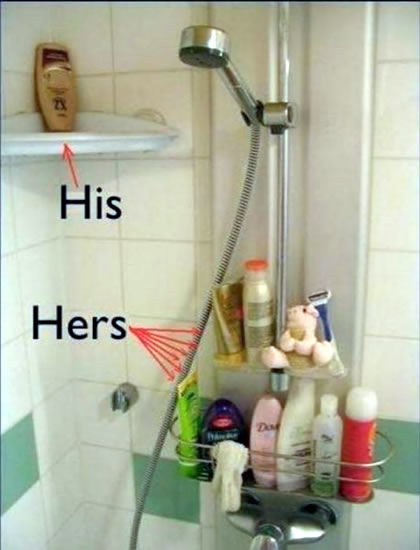 45
[Speaker Notes: Animate a series of pictures with motion paths
(Intermediate)


To reproduce the first picture on this slide, do the following:
On the Home tab, in the Slides group, click Layout, and then click Blank. 
On the Insert tab, in the Images group, click Picture. In the Insert Picture dialog box, select a picture and then click Insert. 
Select the picture. Under Picture Tools, on the Format tab, in the Size group, click the Size and Position dialog box launcher. In the Format Picture dialog box, resize or crop the image so that the height is set to 3.5” and the width is set to 5.2”. 
To crop the picture, click Crop in the left pane, and in the Crop pane, under Crop position, enter values into the Height, Width, Left, and Top boxes. 
To resize the picture, click Size in the left pane, and in the right pane, under Size and rotate, enter values into the Height and Width boxes.
Under Picture Tools, on the Format tab, in the Picture Styles group, do the following:
Click a selection from the Picture Styles gallery.Note: The picture style used in the template is the Round Diagonal Corner Rectangle, which is not a default shape in Microsoft PowerPoint 2010. To reproduce this shape, in the Picture Styles gallery, click on Round Diagonal Corner, White. Then in the Picture Styles group, click Picture Border and then click No Outline.
Click Picture Effects, point to Shadow, and then under Outer click Offset Center (second row, second option from the left).
On the Home tab, in the Drawing group, click Arrange, point to Align, and then do the following:
Click Align to Slide.
Click Align Center.
Click Align Middle.


To reproduce the animation effects for the first picture on this slide, do the following:
On the Animations tab, in the Animations group, click Animation Pane.
On the slide, select the picture and do the following:
On the Animations tab, in the Advanced Animation group, click Add Animation, and then under Entrance click Fade. In the Timing group, do the following:
In the Start list, select With Previous.
In the Duration list, enter 00.50.
On the Animations tab, in the Advanced Animation group, click Add Animation, and then click Lines. In the Timing group, do the following:
In the Start list, select With Previous.
In the Duration list, select 02.00.
In the Animation Pane, select the second animation effect (down motion path). On the slide, point to the endpoint (red arrow) of the selected down motion path until the cursor becomes a two-headed arrow. Press and hold SHIFT, and then drag the endpoint about 0.5” above the bottom of the slide. 
On the slide, right-click the down motion path, and then click Reverse Path Direction. The red arrow will switch to the top end of the motion path.
With the picture still selected, on the Animations tab, in the Advanced Animation group, click Add Animation, and then click More Motion Paths. In the Add Motion Path box, under Lines & Curves, click Up and click OK. In the Timing group, do the following:
In the Start list, select After Previous.
In the Duration list, select 00.50.
Also in the Animation Pane, select the third animation effect (up motion path). On the slide, point to the endpoint (red arrow) of the selected up motion path until the cursor becomes a two-headed arrow. Press and hold SHIFT, and then drag the endpoint down to shorten the path to approximately 0.5”. (Note: Be careful not to drag the red arrow closer then 0.5” to the green arrow starting point, otherwise the position of the green arrow will change.) 
On the slide, right-click the selected up motion path and click Reverse Path Direction. (Note: The green arrow will switch to the top end of the motion path.)
In the Animation Pane, select the second animation effect (down motion path). On the slide, point to the endpoint (red arrow) of the selected down motion path until the cursor becomes a two-headed arrow. Drag the endpoint of the motion path up about 0.5”, into the same position as the green arrow from the up motion path (third animation effect in the Animation Pane). 
On the slide, select the picture. On the Animations tab, in the Advanced Animation group, click Add Animation, and then click More Motion Paths. In the Add Motion Path box, under Lines & Curves, click Up and click OK. In the Timing group, do the following:
In the Start list, select On Click.
In the Duration list, select 00.50.
Also in the Animation Pane, select the fourth animation effect (second up motion path). On the slide, point to the endpoint (red arrow) of the selected up motion path until the cursor becomes a two-headed arrow. Press and hold SHIFT, and then drag the endpoint down to shorten the path to approximately 0.5”. (Note: Make sure not to drag the red arrow closer than 0.5” to the green arrow starting point, otherwise the position of the green arrow will change.) 
On the Animations tab, in the Advanced Animation group, click Add Animation, and then click Lines. In the Timing group, do the following:
In the Start list, select After Previous.
In the Duration list, select 02.00.
Also in the Animation Pane, select the fifth animation effect (second down motion path). On the slide, point to the endpoint (red arrow) of the selected down motion path until the cursor becomes a two-headed arrow. Press and hold SHIFT, and then drag the endpoint of the motion path about 0.5” above the bottom of slide, to the same position as the green arrow from the first down motion path (second animation effect in the Animation Pane). 
With the fifth animation effect (second down motion path) still selected, point to the start point (green arrow) of the selected motion path until the cursor becomes a two-headed arrow. Press and hold SHIFT, and then drag the start point of the motion path up approximately 0.5”, to the same position as the endpoint from the second up motion path (third animation effect in the Animation Pane). 
On the slide, select the picture. On the Animations tab, in the Advanced Animation group, click Add Animation, and then under Exit, click Fade. In the Timing group, do the following:
In the Start list, select With Previous.
In the Duration list, select 02.00.


To reproduce additional pictures with animation effects on this slide, do the following:
On the slide, select the first picture. On the Home tab, in the Clipboard group, click the arrow next to Copy, and then click Duplicate. 
Select the second picture. Under Picture Tools, on the Format tab, in the Adjust group, click Change Picture. In the Insert Picture dialog box, select a picture and then click Insert.
Select the picture. Under Picture Tools, on the Format tab, in the Size group, click the Size and Position dialog box launcher. In the Format Picture dialog box, resize or crop the image so that the height is set to 3.5” and the width is set to 5.2”. 
To crop the picture, click Crop in the left pane, and in the Crop pane, under Crop position, enter values into the Height, Width, Left, and Top boxes. 
To resize the picture, click Size in the left pane, and in the right pane, under Size and rotate, enter values into the Height and Width boxes.
Repeat steps 1 through 3 for each additional picture that you want to use.
Press and hold CTRL, and then select all pictures. On the Home tab, in the Drawing group, click Arrange, point to Align, and then do the following:
Click Align to Slide.
Click Align Center.
Click Align Middle.


To reproduce the background effects on this slide, do the following:
Right-click the slide background area, and then click Format Background. In the Format Background dialog box, click Fill in the left pane, select Gradient fill in the Fill pane, and then do the following:
In the Type list, select Linear.
Click the button next to Direction, and then click Linear Down (first row, second option from the left).
Under Gradient stops, click Add or Remove until two stops appear on the slider.
Also under Gradient stops, customize the gradient stops as follows:
Select Stop 1 on the slider, and then do the following:
In the Position box, enter 34%.
Click the button next to Color, and then under Theme Colors click Black, Text 1 (first row, second option from the left).
Select Stop 2 from the list, and then do the following: 
In the Stop position box, enter 100%.
Click the button next to Color, and then under Theme Colors click Black, Text 1, Lighter 25% (fourth row, second option from the left).]
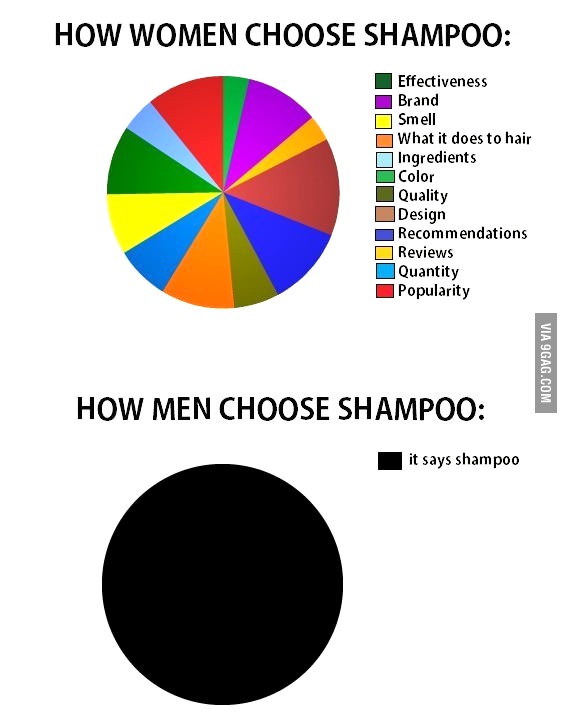 Differences Between Men and Women
46
[Speaker Notes: Animate a series of pictures with motion paths
(Intermediate)


To reproduce the first picture on this slide, do the following:
On the Home tab, in the Slides group, click Layout, and then click Blank. 
On the Insert tab, in the Images group, click Picture. In the Insert Picture dialog box, select a picture and then click Insert. 
Select the picture. Under Picture Tools, on the Format tab, in the Size group, click the Size and Position dialog box launcher. In the Format Picture dialog box, resize or crop the image so that the height is set to 3.5” and the width is set to 5.2”. 
To crop the picture, click Crop in the left pane, and in the Crop pane, under Crop position, enter values into the Height, Width, Left, and Top boxes. 
To resize the picture, click Size in the left pane, and in the right pane, under Size and rotate, enter values into the Height and Width boxes.
Under Picture Tools, on the Format tab, in the Picture Styles group, do the following:
Click a selection from the Picture Styles gallery.Note: The picture style used in the template is the Round Diagonal Corner Rectangle, which is not a default shape in Microsoft PowerPoint 2010. To reproduce this shape, in the Picture Styles gallery, click on Round Diagonal Corner, White. Then in the Picture Styles group, click Picture Border and then click No Outline.
Click Picture Effects, point to Shadow, and then under Outer click Offset Center (second row, second option from the left).
On the Home tab, in the Drawing group, click Arrange, point to Align, and then do the following:
Click Align to Slide.
Click Align Center.
Click Align Middle.


To reproduce the animation effects for the first picture on this slide, do the following:
On the Animations tab, in the Animations group, click Animation Pane.
On the slide, select the picture and do the following:
On the Animations tab, in the Advanced Animation group, click Add Animation, and then under Entrance click Fade. In the Timing group, do the following:
In the Start list, select With Previous.
In the Duration list, enter 00.50.
On the Animations tab, in the Advanced Animation group, click Add Animation, and then click Lines. In the Timing group, do the following:
In the Start list, select With Previous.
In the Duration list, select 02.00.
In the Animation Pane, select the second animation effect (down motion path). On the slide, point to the endpoint (red arrow) of the selected down motion path until the cursor becomes a two-headed arrow. Press and hold SHIFT, and then drag the endpoint about 0.5” above the bottom of the slide. 
On the slide, right-click the down motion path, and then click Reverse Path Direction. The red arrow will switch to the top end of the motion path.
With the picture still selected, on the Animations tab, in the Advanced Animation group, click Add Animation, and then click More Motion Paths. In the Add Motion Path box, under Lines & Curves, click Up and click OK. In the Timing group, do the following:
In the Start list, select After Previous.
In the Duration list, select 00.50.
Also in the Animation Pane, select the third animation effect (up motion path). On the slide, point to the endpoint (red arrow) of the selected up motion path until the cursor becomes a two-headed arrow. Press and hold SHIFT, and then drag the endpoint down to shorten the path to approximately 0.5”. (Note: Be careful not to drag the red arrow closer then 0.5” to the green arrow starting point, otherwise the position of the green arrow will change.) 
On the slide, right-click the selected up motion path and click Reverse Path Direction. (Note: The green arrow will switch to the top end of the motion path.)
In the Animation Pane, select the second animation effect (down motion path). On the slide, point to the endpoint (red arrow) of the selected down motion path until the cursor becomes a two-headed arrow. Drag the endpoint of the motion path up about 0.5”, into the same position as the green arrow from the up motion path (third animation effect in the Animation Pane). 
On the slide, select the picture. On the Animations tab, in the Advanced Animation group, click Add Animation, and then click More Motion Paths. In the Add Motion Path box, under Lines & Curves, click Up and click OK. In the Timing group, do the following:
In the Start list, select On Click.
In the Duration list, select 00.50.
Also in the Animation Pane, select the fourth animation effect (second up motion path). On the slide, point to the endpoint (red arrow) of the selected up motion path until the cursor becomes a two-headed arrow. Press and hold SHIFT, and then drag the endpoint down to shorten the path to approximately 0.5”. (Note: Make sure not to drag the red arrow closer than 0.5” to the green arrow starting point, otherwise the position of the green arrow will change.) 
On the Animations tab, in the Advanced Animation group, click Add Animation, and then click Lines. In the Timing group, do the following:
In the Start list, select After Previous.
In the Duration list, select 02.00.
Also in the Animation Pane, select the fifth animation effect (second down motion path). On the slide, point to the endpoint (red arrow) of the selected down motion path until the cursor becomes a two-headed arrow. Press and hold SHIFT, and then drag the endpoint of the motion path about 0.5” above the bottom of slide, to the same position as the green arrow from the first down motion path (second animation effect in the Animation Pane). 
With the fifth animation effect (second down motion path) still selected, point to the start point (green arrow) of the selected motion path until the cursor becomes a two-headed arrow. Press and hold SHIFT, and then drag the start point of the motion path up approximately 0.5”, to the same position as the endpoint from the second up motion path (third animation effect in the Animation Pane). 
On the slide, select the picture. On the Animations tab, in the Advanced Animation group, click Add Animation, and then under Exit, click Fade. In the Timing group, do the following:
In the Start list, select With Previous.
In the Duration list, select 02.00.


To reproduce additional pictures with animation effects on this slide, do the following:
On the slide, select the first picture. On the Home tab, in the Clipboard group, click the arrow next to Copy, and then click Duplicate. 
Select the second picture. Under Picture Tools, on the Format tab, in the Adjust group, click Change Picture. In the Insert Picture dialog box, select a picture and then click Insert.
Select the picture. Under Picture Tools, on the Format tab, in the Size group, click the Size and Position dialog box launcher. In the Format Picture dialog box, resize or crop the image so that the height is set to 3.5” and the width is set to 5.2”. 
To crop the picture, click Crop in the left pane, and in the Crop pane, under Crop position, enter values into the Height, Width, Left, and Top boxes. 
To resize the picture, click Size in the left pane, and in the right pane, under Size and rotate, enter values into the Height and Width boxes.
Repeat steps 1 through 3 for each additional picture that you want to use.
Press and hold CTRL, and then select all pictures. On the Home tab, in the Drawing group, click Arrange, point to Align, and then do the following:
Click Align to Slide.
Click Align Center.
Click Align Middle.


To reproduce the background effects on this slide, do the following:
Right-click the slide background area, and then click Format Background. In the Format Background dialog box, click Fill in the left pane, select Gradient fill in the Fill pane, and then do the following:
In the Type list, select Linear.
Click the button next to Direction, and then click Linear Down (first row, second option from the left).
Under Gradient stops, click Add or Remove until two stops appear on the slider.
Also under Gradient stops, customize the gradient stops as follows:
Select Stop 1 on the slider, and then do the following:
In the Position box, enter 34%.
Click the button next to Color, and then under Theme Colors click Black, Text 1 (first row, second option from the left).
Select Stop 2 from the list, and then do the following: 
In the Stop position box, enter 100%.
Click the button next to Color, and then under Theme Colors click Black, Text 1, Lighter 25% (fourth row, second option from the left).]
Differences Between Men and Women
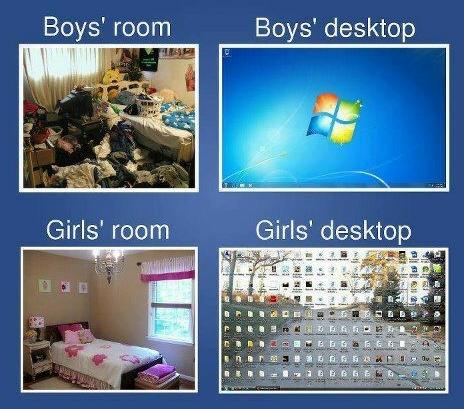 47
[Speaker Notes: Animate a series of pictures with motion paths
(Intermediate)


To reproduce the first picture on this slide, do the following:
On the Home tab, in the Slides group, click Layout, and then click Blank. 
On the Insert tab, in the Images group, click Picture. In the Insert Picture dialog box, select a picture and then click Insert. 
Select the picture. Under Picture Tools, on the Format tab, in the Size group, click the Size and Position dialog box launcher. In the Format Picture dialog box, resize or crop the image so that the height is set to 3.5” and the width is set to 5.2”. 
To crop the picture, click Crop in the left pane, and in the Crop pane, under Crop position, enter values into the Height, Width, Left, and Top boxes. 
To resize the picture, click Size in the left pane, and in the right pane, under Size and rotate, enter values into the Height and Width boxes.
Under Picture Tools, on the Format tab, in the Picture Styles group, do the following:
Click a selection from the Picture Styles gallery.Note: The picture style used in the template is the Round Diagonal Corner Rectangle, which is not a default shape in Microsoft PowerPoint 2010. To reproduce this shape, in the Picture Styles gallery, click on Round Diagonal Corner, White. Then in the Picture Styles group, click Picture Border and then click No Outline.
Click Picture Effects, point to Shadow, and then under Outer click Offset Center (second row, second option from the left).
On the Home tab, in the Drawing group, click Arrange, point to Align, and then do the following:
Click Align to Slide.
Click Align Center.
Click Align Middle.


To reproduce the animation effects for the first picture on this slide, do the following:
On the Animations tab, in the Animations group, click Animation Pane.
On the slide, select the picture and do the following:
On the Animations tab, in the Advanced Animation group, click Add Animation, and then under Entrance click Fade. In the Timing group, do the following:
In the Start list, select With Previous.
In the Duration list, enter 00.50.
On the Animations tab, in the Advanced Animation group, click Add Animation, and then click Lines. In the Timing group, do the following:
In the Start list, select With Previous.
In the Duration list, select 02.00.
In the Animation Pane, select the second animation effect (down motion path). On the slide, point to the endpoint (red arrow) of the selected down motion path until the cursor becomes a two-headed arrow. Press and hold SHIFT, and then drag the endpoint about 0.5” above the bottom of the slide. 
On the slide, right-click the down motion path, and then click Reverse Path Direction. The red arrow will switch to the top end of the motion path.
With the picture still selected, on the Animations tab, in the Advanced Animation group, click Add Animation, and then click More Motion Paths. In the Add Motion Path box, under Lines & Curves, click Up and click OK. In the Timing group, do the following:
In the Start list, select After Previous.
In the Duration list, select 00.50.
Also in the Animation Pane, select the third animation effect (up motion path). On the slide, point to the endpoint (red arrow) of the selected up motion path until the cursor becomes a two-headed arrow. Press and hold SHIFT, and then drag the endpoint down to shorten the path to approximately 0.5”. (Note: Be careful not to drag the red arrow closer then 0.5” to the green arrow starting point, otherwise the position of the green arrow will change.) 
On the slide, right-click the selected up motion path and click Reverse Path Direction. (Note: The green arrow will switch to the top end of the motion path.)
In the Animation Pane, select the second animation effect (down motion path). On the slide, point to the endpoint (red arrow) of the selected down motion path until the cursor becomes a two-headed arrow. Drag the endpoint of the motion path up about 0.5”, into the same position as the green arrow from the up motion path (third animation effect in the Animation Pane). 
On the slide, select the picture. On the Animations tab, in the Advanced Animation group, click Add Animation, and then click More Motion Paths. In the Add Motion Path box, under Lines & Curves, click Up and click OK. In the Timing group, do the following:
In the Start list, select On Click.
In the Duration list, select 00.50.
Also in the Animation Pane, select the fourth animation effect (second up motion path). On the slide, point to the endpoint (red arrow) of the selected up motion path until the cursor becomes a two-headed arrow. Press and hold SHIFT, and then drag the endpoint down to shorten the path to approximately 0.5”. (Note: Make sure not to drag the red arrow closer than 0.5” to the green arrow starting point, otherwise the position of the green arrow will change.) 
On the Animations tab, in the Advanced Animation group, click Add Animation, and then click Lines. In the Timing group, do the following:
In the Start list, select After Previous.
In the Duration list, select 02.00.
Also in the Animation Pane, select the fifth animation effect (second down motion path). On the slide, point to the endpoint (red arrow) of the selected down motion path until the cursor becomes a two-headed arrow. Press and hold SHIFT, and then drag the endpoint of the motion path about 0.5” above the bottom of slide, to the same position as the green arrow from the first down motion path (second animation effect in the Animation Pane). 
With the fifth animation effect (second down motion path) still selected, point to the start point (green arrow) of the selected motion path until the cursor becomes a two-headed arrow. Press and hold SHIFT, and then drag the start point of the motion path up approximately 0.5”, to the same position as the endpoint from the second up motion path (third animation effect in the Animation Pane). 
On the slide, select the picture. On the Animations tab, in the Advanced Animation group, click Add Animation, and then under Exit, click Fade. In the Timing group, do the following:
In the Start list, select With Previous.
In the Duration list, select 02.00.


To reproduce additional pictures with animation effects on this slide, do the following:
On the slide, select the first picture. On the Home tab, in the Clipboard group, click the arrow next to Copy, and then click Duplicate. 
Select the second picture. Under Picture Tools, on the Format tab, in the Adjust group, click Change Picture. In the Insert Picture dialog box, select a picture and then click Insert.
Select the picture. Under Picture Tools, on the Format tab, in the Size group, click the Size and Position dialog box launcher. In the Format Picture dialog box, resize or crop the image so that the height is set to 3.5” and the width is set to 5.2”. 
To crop the picture, click Crop in the left pane, and in the Crop pane, under Crop position, enter values into the Height, Width, Left, and Top boxes. 
To resize the picture, click Size in the left pane, and in the right pane, under Size and rotate, enter values into the Height and Width boxes.
Repeat steps 1 through 3 for each additional picture that you want to use.
Press and hold CTRL, and then select all pictures. On the Home tab, in the Drawing group, click Arrange, point to Align, and then do the following:
Click Align to Slide.
Click Align Center.
Click Align Middle.


To reproduce the background effects on this slide, do the following:
Right-click the slide background area, and then click Format Background. In the Format Background dialog box, click Fill in the left pane, select Gradient fill in the Fill pane, and then do the following:
In the Type list, select Linear.
Click the button next to Direction, and then click Linear Down (first row, second option from the left).
Under Gradient stops, click Add or Remove until two stops appear on the slider.
Also under Gradient stops, customize the gradient stops as follows:
Select Stop 1 on the slider, and then do the following:
In the Position box, enter 34%.
Click the button next to Color, and then under Theme Colors click Black, Text 1 (first row, second option from the left).
Select Stop 2 from the list, and then do the following: 
In the Stop position box, enter 100%.
Click the button next to Color, and then under Theme Colors click Black, Text 1, Lighter 25% (fourth row, second option from the left).]
Differences Between Men and Women
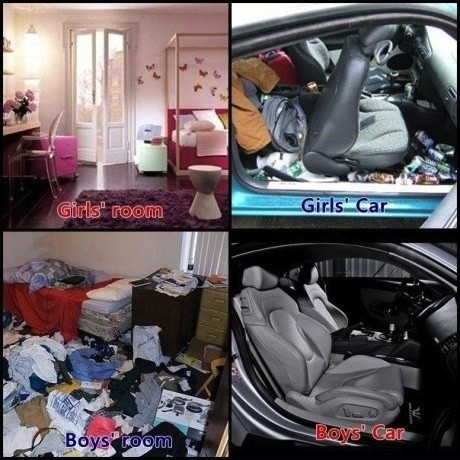 48
[Speaker Notes: Animate a series of pictures with motion paths
(Intermediate)


To reproduce the first picture on this slide, do the following:
On the Home tab, in the Slides group, click Layout, and then click Blank. 
On the Insert tab, in the Images group, click Picture. In the Insert Picture dialog box, select a picture and then click Insert. 
Select the picture. Under Picture Tools, on the Format tab, in the Size group, click the Size and Position dialog box launcher. In the Format Picture dialog box, resize or crop the image so that the height is set to 3.5” and the width is set to 5.2”. 
To crop the picture, click Crop in the left pane, and in the Crop pane, under Crop position, enter values into the Height, Width, Left, and Top boxes. 
To resize the picture, click Size in the left pane, and in the right pane, under Size and rotate, enter values into the Height and Width boxes.
Under Picture Tools, on the Format tab, in the Picture Styles group, do the following:
Click a selection from the Picture Styles gallery.Note: The picture style used in the template is the Round Diagonal Corner Rectangle, which is not a default shape in Microsoft PowerPoint 2010. To reproduce this shape, in the Picture Styles gallery, click on Round Diagonal Corner, White. Then in the Picture Styles group, click Picture Border and then click No Outline.
Click Picture Effects, point to Shadow, and then under Outer click Offset Center (second row, second option from the left).
On the Home tab, in the Drawing group, click Arrange, point to Align, and then do the following:
Click Align to Slide.
Click Align Center.
Click Align Middle.


To reproduce the animation effects for the first picture on this slide, do the following:
On the Animations tab, in the Animations group, click Animation Pane.
On the slide, select the picture and do the following:
On the Animations tab, in the Advanced Animation group, click Add Animation, and then under Entrance click Fade. In the Timing group, do the following:
In the Start list, select With Previous.
In the Duration list, enter 00.50.
On the Animations tab, in the Advanced Animation group, click Add Animation, and then click Lines. In the Timing group, do the following:
In the Start list, select With Previous.
In the Duration list, select 02.00.
In the Animation Pane, select the second animation effect (down motion path). On the slide, point to the endpoint (red arrow) of the selected down motion path until the cursor becomes a two-headed arrow. Press and hold SHIFT, and then drag the endpoint about 0.5” above the bottom of the slide. 
On the slide, right-click the down motion path, and then click Reverse Path Direction. The red arrow will switch to the top end of the motion path.
With the picture still selected, on the Animations tab, in the Advanced Animation group, click Add Animation, and then click More Motion Paths. In the Add Motion Path box, under Lines & Curves, click Up and click OK. In the Timing group, do the following:
In the Start list, select After Previous.
In the Duration list, select 00.50.
Also in the Animation Pane, select the third animation effect (up motion path). On the slide, point to the endpoint (red arrow) of the selected up motion path until the cursor becomes a two-headed arrow. Press and hold SHIFT, and then drag the endpoint down to shorten the path to approximately 0.5”. (Note: Be careful not to drag the red arrow closer then 0.5” to the green arrow starting point, otherwise the position of the green arrow will change.) 
On the slide, right-click the selected up motion path and click Reverse Path Direction. (Note: The green arrow will switch to the top end of the motion path.)
In the Animation Pane, select the second animation effect (down motion path). On the slide, point to the endpoint (red arrow) of the selected down motion path until the cursor becomes a two-headed arrow. Drag the endpoint of the motion path up about 0.5”, into the same position as the green arrow from the up motion path (third animation effect in the Animation Pane). 
On the slide, select the picture. On the Animations tab, in the Advanced Animation group, click Add Animation, and then click More Motion Paths. In the Add Motion Path box, under Lines & Curves, click Up and click OK. In the Timing group, do the following:
In the Start list, select On Click.
In the Duration list, select 00.50.
Also in the Animation Pane, select the fourth animation effect (second up motion path). On the slide, point to the endpoint (red arrow) of the selected up motion path until the cursor becomes a two-headed arrow. Press and hold SHIFT, and then drag the endpoint down to shorten the path to approximately 0.5”. (Note: Make sure not to drag the red arrow closer than 0.5” to the green arrow starting point, otherwise the position of the green arrow will change.) 
On the Animations tab, in the Advanced Animation group, click Add Animation, and then click Lines. In the Timing group, do the following:
In the Start list, select After Previous.
In the Duration list, select 02.00.
Also in the Animation Pane, select the fifth animation effect (second down motion path). On the slide, point to the endpoint (red arrow) of the selected down motion path until the cursor becomes a two-headed arrow. Press and hold SHIFT, and then drag the endpoint of the motion path about 0.5” above the bottom of slide, to the same position as the green arrow from the first down motion path (second animation effect in the Animation Pane). 
With the fifth animation effect (second down motion path) still selected, point to the start point (green arrow) of the selected motion path until the cursor becomes a two-headed arrow. Press and hold SHIFT, and then drag the start point of the motion path up approximately 0.5”, to the same position as the endpoint from the second up motion path (third animation effect in the Animation Pane). 
On the slide, select the picture. On the Animations tab, in the Advanced Animation group, click Add Animation, and then under Exit, click Fade. In the Timing group, do the following:
In the Start list, select With Previous.
In the Duration list, select 02.00.


To reproduce additional pictures with animation effects on this slide, do the following:
On the slide, select the first picture. On the Home tab, in the Clipboard group, click the arrow next to Copy, and then click Duplicate. 
Select the second picture. Under Picture Tools, on the Format tab, in the Adjust group, click Change Picture. In the Insert Picture dialog box, select a picture and then click Insert.
Select the picture. Under Picture Tools, on the Format tab, in the Size group, click the Size and Position dialog box launcher. In the Format Picture dialog box, resize or crop the image so that the height is set to 3.5” and the width is set to 5.2”. 
To crop the picture, click Crop in the left pane, and in the Crop pane, under Crop position, enter values into the Height, Width, Left, and Top boxes. 
To resize the picture, click Size in the left pane, and in the right pane, under Size and rotate, enter values into the Height and Width boxes.
Repeat steps 1 through 3 for each additional picture that you want to use.
Press and hold CTRL, and then select all pictures. On the Home tab, in the Drawing group, click Arrange, point to Align, and then do the following:
Click Align to Slide.
Click Align Center.
Click Align Middle.


To reproduce the background effects on this slide, do the following:
Right-click the slide background area, and then click Format Background. In the Format Background dialog box, click Fill in the left pane, select Gradient fill in the Fill pane, and then do the following:
In the Type list, select Linear.
Click the button next to Direction, and then click Linear Down (first row, second option from the left).
Under Gradient stops, click Add or Remove until two stops appear on the slider.
Also under Gradient stops, customize the gradient stops as follows:
Select Stop 1 on the slider, and then do the following:
In the Position box, enter 34%.
Click the button next to Color, and then under Theme Colors click Black, Text 1 (first row, second option from the left).
Select Stop 2 from the list, and then do the following: 
In the Stop position box, enter 100%.
Click the button next to Color, and then under Theme Colors click Black, Text 1, Lighter 25% (fourth row, second option from the left).]
Differences Between Men and Women
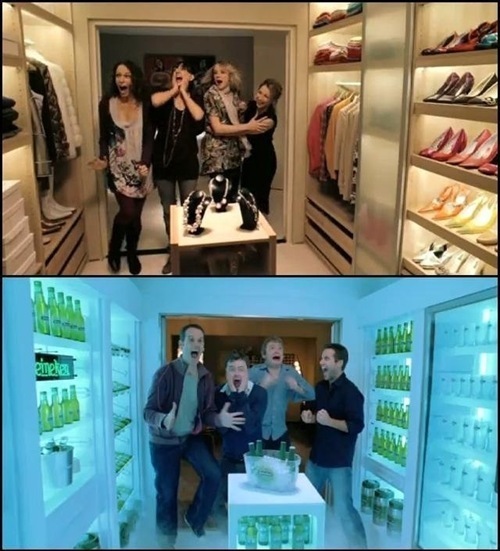 49
[Speaker Notes: Animate a series of pictures with motion paths
(Intermediate)


To reproduce the first picture on this slide, do the following:
On the Home tab, in the Slides group, click Layout, and then click Blank. 
On the Insert tab, in the Images group, click Picture. In the Insert Picture dialog box, select a picture and then click Insert. 
Select the picture. Under Picture Tools, on the Format tab, in the Size group, click the Size and Position dialog box launcher. In the Format Picture dialog box, resize or crop the image so that the height is set to 3.5” and the width is set to 5.2”. 
To crop the picture, click Crop in the left pane, and in the Crop pane, under Crop position, enter values into the Height, Width, Left, and Top boxes. 
To resize the picture, click Size in the left pane, and in the right pane, under Size and rotate, enter values into the Height and Width boxes.
Under Picture Tools, on the Format tab, in the Picture Styles group, do the following:
Click a selection from the Picture Styles gallery.Note: The picture style used in the template is the Round Diagonal Corner Rectangle, which is not a default shape in Microsoft PowerPoint 2010. To reproduce this shape, in the Picture Styles gallery, click on Round Diagonal Corner, White. Then in the Picture Styles group, click Picture Border and then click No Outline.
Click Picture Effects, point to Shadow, and then under Outer click Offset Center (second row, second option from the left).
On the Home tab, in the Drawing group, click Arrange, point to Align, and then do the following:
Click Align to Slide.
Click Align Center.
Click Align Middle.


To reproduce the animation effects for the first picture on this slide, do the following:
On the Animations tab, in the Animations group, click Animation Pane.
On the slide, select the picture and do the following:
On the Animations tab, in the Advanced Animation group, click Add Animation, and then under Entrance click Fade. In the Timing group, do the following:
In the Start list, select With Previous.
In the Duration list, enter 00.50.
On the Animations tab, in the Advanced Animation group, click Add Animation, and then click Lines. In the Timing group, do the following:
In the Start list, select With Previous.
In the Duration list, select 02.00.
In the Animation Pane, select the second animation effect (down motion path). On the slide, point to the endpoint (red arrow) of the selected down motion path until the cursor becomes a two-headed arrow. Press and hold SHIFT, and then drag the endpoint about 0.5” above the bottom of the slide. 
On the slide, right-click the down motion path, and then click Reverse Path Direction. The red arrow will switch to the top end of the motion path.
With the picture still selected, on the Animations tab, in the Advanced Animation group, click Add Animation, and then click More Motion Paths. In the Add Motion Path box, under Lines & Curves, click Up and click OK. In the Timing group, do the following:
In the Start list, select After Previous.
In the Duration list, select 00.50.
Also in the Animation Pane, select the third animation effect (up motion path). On the slide, point to the endpoint (red arrow) of the selected up motion path until the cursor becomes a two-headed arrow. Press and hold SHIFT, and then drag the endpoint down to shorten the path to approximately 0.5”. (Note: Be careful not to drag the red arrow closer then 0.5” to the green arrow starting point, otherwise the position of the green arrow will change.) 
On the slide, right-click the selected up motion path and click Reverse Path Direction. (Note: The green arrow will switch to the top end of the motion path.)
In the Animation Pane, select the second animation effect (down motion path). On the slide, point to the endpoint (red arrow) of the selected down motion path until the cursor becomes a two-headed arrow. Drag the endpoint of the motion path up about 0.5”, into the same position as the green arrow from the up motion path (third animation effect in the Animation Pane). 
On the slide, select the picture. On the Animations tab, in the Advanced Animation group, click Add Animation, and then click More Motion Paths. In the Add Motion Path box, under Lines & Curves, click Up and click OK. In the Timing group, do the following:
In the Start list, select On Click.
In the Duration list, select 00.50.
Also in the Animation Pane, select the fourth animation effect (second up motion path). On the slide, point to the endpoint (red arrow) of the selected up motion path until the cursor becomes a two-headed arrow. Press and hold SHIFT, and then drag the endpoint down to shorten the path to approximately 0.5”. (Note: Make sure not to drag the red arrow closer than 0.5” to the green arrow starting point, otherwise the position of the green arrow will change.) 
On the Animations tab, in the Advanced Animation group, click Add Animation, and then click Lines. In the Timing group, do the following:
In the Start list, select After Previous.
In the Duration list, select 02.00.
Also in the Animation Pane, select the fifth animation effect (second down motion path). On the slide, point to the endpoint (red arrow) of the selected down motion path until the cursor becomes a two-headed arrow. Press and hold SHIFT, and then drag the endpoint of the motion path about 0.5” above the bottom of slide, to the same position as the green arrow from the first down motion path (second animation effect in the Animation Pane). 
With the fifth animation effect (second down motion path) still selected, point to the start point (green arrow) of the selected motion path until the cursor becomes a two-headed arrow. Press and hold SHIFT, and then drag the start point of the motion path up approximately 0.5”, to the same position as the endpoint from the second up motion path (third animation effect in the Animation Pane). 
On the slide, select the picture. On the Animations tab, in the Advanced Animation group, click Add Animation, and then under Exit, click Fade. In the Timing group, do the following:
In the Start list, select With Previous.
In the Duration list, select 02.00.


To reproduce additional pictures with animation effects on this slide, do the following:
On the slide, select the first picture. On the Home tab, in the Clipboard group, click the arrow next to Copy, and then click Duplicate. 
Select the second picture. Under Picture Tools, on the Format tab, in the Adjust group, click Change Picture. In the Insert Picture dialog box, select a picture and then click Insert.
Select the picture. Under Picture Tools, on the Format tab, in the Size group, click the Size and Position dialog box launcher. In the Format Picture dialog box, resize or crop the image so that the height is set to 3.5” and the width is set to 5.2”. 
To crop the picture, click Crop in the left pane, and in the Crop pane, under Crop position, enter values into the Height, Width, Left, and Top boxes. 
To resize the picture, click Size in the left pane, and in the right pane, under Size and rotate, enter values into the Height and Width boxes.
Repeat steps 1 through 3 for each additional picture that you want to use.
Press and hold CTRL, and then select all pictures. On the Home tab, in the Drawing group, click Arrange, point to Align, and then do the following:
Click Align to Slide.
Click Align Center.
Click Align Middle.


To reproduce the background effects on this slide, do the following:
Right-click the slide background area, and then click Format Background. In the Format Background dialog box, click Fill in the left pane, select Gradient fill in the Fill pane, and then do the following:
In the Type list, select Linear.
Click the button next to Direction, and then click Linear Down (first row, second option from the left).
Under Gradient stops, click Add or Remove until two stops appear on the slider.
Also under Gradient stops, customize the gradient stops as follows:
Select Stop 1 on the slider, and then do the following:
In the Position box, enter 34%.
Click the button next to Color, and then under Theme Colors click Black, Text 1 (first row, second option from the left).
Select Stop 2 from the list, and then do the following: 
In the Stop position box, enter 100%.
Click the button next to Color, and then under Theme Colors click Black, Text 1, Lighter 25% (fourth row, second option from the left).]
Differences Between Men and Women
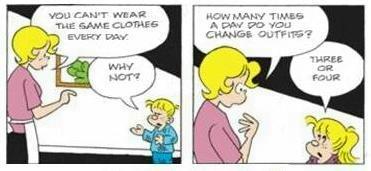 50
[Speaker Notes: Animate a series of pictures with motion paths
(Intermediate)


To reproduce the first picture on this slide, do the following:
On the Home tab, in the Slides group, click Layout, and then click Blank. 
On the Insert tab, in the Images group, click Picture. In the Insert Picture dialog box, select a picture and then click Insert. 
Select the picture. Under Picture Tools, on the Format tab, in the Size group, click the Size and Position dialog box launcher. In the Format Picture dialog box, resize or crop the image so that the height is set to 3.5” and the width is set to 5.2”. 
To crop the picture, click Crop in the left pane, and in the Crop pane, under Crop position, enter values into the Height, Width, Left, and Top boxes. 
To resize the picture, click Size in the left pane, and in the right pane, under Size and rotate, enter values into the Height and Width boxes.
Under Picture Tools, on the Format tab, in the Picture Styles group, do the following:
Click a selection from the Picture Styles gallery.Note: The picture style used in the template is the Round Diagonal Corner Rectangle, which is not a default shape in Microsoft PowerPoint 2010. To reproduce this shape, in the Picture Styles gallery, click on Round Diagonal Corner, White. Then in the Picture Styles group, click Picture Border and then click No Outline.
Click Picture Effects, point to Shadow, and then under Outer click Offset Center (second row, second option from the left).
On the Home tab, in the Drawing group, click Arrange, point to Align, and then do the following:
Click Align to Slide.
Click Align Center.
Click Align Middle.


To reproduce the animation effects for the first picture on this slide, do the following:
On the Animations tab, in the Animations group, click Animation Pane.
On the slide, select the picture and do the following:
On the Animations tab, in the Advanced Animation group, click Add Animation, and then under Entrance click Fade. In the Timing group, do the following:
In the Start list, select With Previous.
In the Duration list, enter 00.50.
On the Animations tab, in the Advanced Animation group, click Add Animation, and then click Lines. In the Timing group, do the following:
In the Start list, select With Previous.
In the Duration list, select 02.00.
In the Animation Pane, select the second animation effect (down motion path). On the slide, point to the endpoint (red arrow) of the selected down motion path until the cursor becomes a two-headed arrow. Press and hold SHIFT, and then drag the endpoint about 0.5” above the bottom of the slide. 
On the slide, right-click the down motion path, and then click Reverse Path Direction. The red arrow will switch to the top end of the motion path.
With the picture still selected, on the Animations tab, in the Advanced Animation group, click Add Animation, and then click More Motion Paths. In the Add Motion Path box, under Lines & Curves, click Up and click OK. In the Timing group, do the following:
In the Start list, select After Previous.
In the Duration list, select 00.50.
Also in the Animation Pane, select the third animation effect (up motion path). On the slide, point to the endpoint (red arrow) of the selected up motion path until the cursor becomes a two-headed arrow. Press and hold SHIFT, and then drag the endpoint down to shorten the path to approximately 0.5”. (Note: Be careful not to drag the red arrow closer then 0.5” to the green arrow starting point, otherwise the position of the green arrow will change.) 
On the slide, right-click the selected up motion path and click Reverse Path Direction. (Note: The green arrow will switch to the top end of the motion path.)
In the Animation Pane, select the second animation effect (down motion path). On the slide, point to the endpoint (red arrow) of the selected down motion path until the cursor becomes a two-headed arrow. Drag the endpoint of the motion path up about 0.5”, into the same position as the green arrow from the up motion path (third animation effect in the Animation Pane). 
On the slide, select the picture. On the Animations tab, in the Advanced Animation group, click Add Animation, and then click More Motion Paths. In the Add Motion Path box, under Lines & Curves, click Up and click OK. In the Timing group, do the following:
In the Start list, select On Click.
In the Duration list, select 00.50.
Also in the Animation Pane, select the fourth animation effect (second up motion path). On the slide, point to the endpoint (red arrow) of the selected up motion path until the cursor becomes a two-headed arrow. Press and hold SHIFT, and then drag the endpoint down to shorten the path to approximately 0.5”. (Note: Make sure not to drag the red arrow closer than 0.5” to the green arrow starting point, otherwise the position of the green arrow will change.) 
On the Animations tab, in the Advanced Animation group, click Add Animation, and then click Lines. In the Timing group, do the following:
In the Start list, select After Previous.
In the Duration list, select 02.00.
Also in the Animation Pane, select the fifth animation effect (second down motion path). On the slide, point to the endpoint (red arrow) of the selected down motion path until the cursor becomes a two-headed arrow. Press and hold SHIFT, and then drag the endpoint of the motion path about 0.5” above the bottom of slide, to the same position as the green arrow from the first down motion path (second animation effect in the Animation Pane). 
With the fifth animation effect (second down motion path) still selected, point to the start point (green arrow) of the selected motion path until the cursor becomes a two-headed arrow. Press and hold SHIFT, and then drag the start point of the motion path up approximately 0.5”, to the same position as the endpoint from the second up motion path (third animation effect in the Animation Pane). 
On the slide, select the picture. On the Animations tab, in the Advanced Animation group, click Add Animation, and then under Exit, click Fade. In the Timing group, do the following:
In the Start list, select With Previous.
In the Duration list, select 02.00.


To reproduce additional pictures with animation effects on this slide, do the following:
On the slide, select the first picture. On the Home tab, in the Clipboard group, click the arrow next to Copy, and then click Duplicate. 
Select the second picture. Under Picture Tools, on the Format tab, in the Adjust group, click Change Picture. In the Insert Picture dialog box, select a picture and then click Insert.
Select the picture. Under Picture Tools, on the Format tab, in the Size group, click the Size and Position dialog box launcher. In the Format Picture dialog box, resize or crop the image so that the height is set to 3.5” and the width is set to 5.2”. 
To crop the picture, click Crop in the left pane, and in the Crop pane, under Crop position, enter values into the Height, Width, Left, and Top boxes. 
To resize the picture, click Size in the left pane, and in the right pane, under Size and rotate, enter values into the Height and Width boxes.
Repeat steps 1 through 3 for each additional picture that you want to use.
Press and hold CTRL, and then select all pictures. On the Home tab, in the Drawing group, click Arrange, point to Align, and then do the following:
Click Align to Slide.
Click Align Center.
Click Align Middle.


To reproduce the background effects on this slide, do the following:
Right-click the slide background area, and then click Format Background. In the Format Background dialog box, click Fill in the left pane, select Gradient fill in the Fill pane, and then do the following:
In the Type list, select Linear.
Click the button next to Direction, and then click Linear Down (first row, second option from the left).
Under Gradient stops, click Add or Remove until two stops appear on the slider.
Also under Gradient stops, customize the gradient stops as follows:
Select Stop 1 on the slider, and then do the following:
In the Position box, enter 34%.
Click the button next to Color, and then under Theme Colors click Black, Text 1 (first row, second option from the left).
Select Stop 2 from the list, and then do the following: 
In the Stop position box, enter 100%.
Click the button next to Color, and then under Theme Colors click Black, Text 1, Lighter 25% (fourth row, second option from the left).]
Differences Between Men and Women
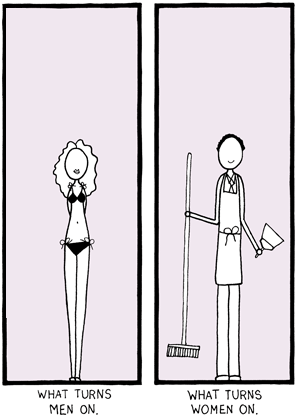 51
[Speaker Notes: Animate a series of pictures with motion paths
(Intermediate)


To reproduce the first picture on this slide, do the following:
On the Home tab, in the Slides group, click Layout, and then click Blank. 
On the Insert tab, in the Images group, click Picture. In the Insert Picture dialog box, select a picture and then click Insert. 
Select the picture. Under Picture Tools, on the Format tab, in the Size group, click the Size and Position dialog box launcher. In the Format Picture dialog box, resize or crop the image so that the height is set to 3.5” and the width is set to 5.2”. 
To crop the picture, click Crop in the left pane, and in the Crop pane, under Crop position, enter values into the Height, Width, Left, and Top boxes. 
To resize the picture, click Size in the left pane, and in the right pane, under Size and rotate, enter values into the Height and Width boxes.
Under Picture Tools, on the Format tab, in the Picture Styles group, do the following:
Click a selection from the Picture Styles gallery.Note: The picture style used in the template is the Round Diagonal Corner Rectangle, which is not a default shape in Microsoft PowerPoint 2010. To reproduce this shape, in the Picture Styles gallery, click on Round Diagonal Corner, White. Then in the Picture Styles group, click Picture Border and then click No Outline.
Click Picture Effects, point to Shadow, and then under Outer click Offset Center (second row, second option from the left).
On the Home tab, in the Drawing group, click Arrange, point to Align, and then do the following:
Click Align to Slide.
Click Align Center.
Click Align Middle.


To reproduce the animation effects for the first picture on this slide, do the following:
On the Animations tab, in the Animations group, click Animation Pane.
On the slide, select the picture and do the following:
On the Animations tab, in the Advanced Animation group, click Add Animation, and then under Entrance click Fade. In the Timing group, do the following:
In the Start list, select With Previous.
In the Duration list, enter 00.50.
On the Animations tab, in the Advanced Animation group, click Add Animation, and then click Lines. In the Timing group, do the following:
In the Start list, select With Previous.
In the Duration list, select 02.00.
In the Animation Pane, select the second animation effect (down motion path). On the slide, point to the endpoint (red arrow) of the selected down motion path until the cursor becomes a two-headed arrow. Press and hold SHIFT, and then drag the endpoint about 0.5” above the bottom of the slide. 
On the slide, right-click the down motion path, and then click Reverse Path Direction. The red arrow will switch to the top end of the motion path.
With the picture still selected, on the Animations tab, in the Advanced Animation group, click Add Animation, and then click More Motion Paths. In the Add Motion Path box, under Lines & Curves, click Up and click OK. In the Timing group, do the following:
In the Start list, select After Previous.
In the Duration list, select 00.50.
Also in the Animation Pane, select the third animation effect (up motion path). On the slide, point to the endpoint (red arrow) of the selected up motion path until the cursor becomes a two-headed arrow. Press and hold SHIFT, and then drag the endpoint down to shorten the path to approximately 0.5”. (Note: Be careful not to drag the red arrow closer then 0.5” to the green arrow starting point, otherwise the position of the green arrow will change.) 
On the slide, right-click the selected up motion path and click Reverse Path Direction. (Note: The green arrow will switch to the top end of the motion path.)
In the Animation Pane, select the second animation effect (down motion path). On the slide, point to the endpoint (red arrow) of the selected down motion path until the cursor becomes a two-headed arrow. Drag the endpoint of the motion path up about 0.5”, into the same position as the green arrow from the up motion path (third animation effect in the Animation Pane). 
On the slide, select the picture. On the Animations tab, in the Advanced Animation group, click Add Animation, and then click More Motion Paths. In the Add Motion Path box, under Lines & Curves, click Up and click OK. In the Timing group, do the following:
In the Start list, select On Click.
In the Duration list, select 00.50.
Also in the Animation Pane, select the fourth animation effect (second up motion path). On the slide, point to the endpoint (red arrow) of the selected up motion path until the cursor becomes a two-headed arrow. Press and hold SHIFT, and then drag the endpoint down to shorten the path to approximately 0.5”. (Note: Make sure not to drag the red arrow closer than 0.5” to the green arrow starting point, otherwise the position of the green arrow will change.) 
On the Animations tab, in the Advanced Animation group, click Add Animation, and then click Lines. In the Timing group, do the following:
In the Start list, select After Previous.
In the Duration list, select 02.00.
Also in the Animation Pane, select the fifth animation effect (second down motion path). On the slide, point to the endpoint (red arrow) of the selected down motion path until the cursor becomes a two-headed arrow. Press and hold SHIFT, and then drag the endpoint of the motion path about 0.5” above the bottom of slide, to the same position as the green arrow from the first down motion path (second animation effect in the Animation Pane). 
With the fifth animation effect (second down motion path) still selected, point to the start point (green arrow) of the selected motion path until the cursor becomes a two-headed arrow. Press and hold SHIFT, and then drag the start point of the motion path up approximately 0.5”, to the same position as the endpoint from the second up motion path (third animation effect in the Animation Pane). 
On the slide, select the picture. On the Animations tab, in the Advanced Animation group, click Add Animation, and then under Exit, click Fade. In the Timing group, do the following:
In the Start list, select With Previous.
In the Duration list, select 02.00.


To reproduce additional pictures with animation effects on this slide, do the following:
On the slide, select the first picture. On the Home tab, in the Clipboard group, click the arrow next to Copy, and then click Duplicate. 
Select the second picture. Under Picture Tools, on the Format tab, in the Adjust group, click Change Picture. In the Insert Picture dialog box, select a picture and then click Insert.
Select the picture. Under Picture Tools, on the Format tab, in the Size group, click the Size and Position dialog box launcher. In the Format Picture dialog box, resize or crop the image so that the height is set to 3.5” and the width is set to 5.2”. 
To crop the picture, click Crop in the left pane, and in the Crop pane, under Crop position, enter values into the Height, Width, Left, and Top boxes. 
To resize the picture, click Size in the left pane, and in the right pane, under Size and rotate, enter values into the Height and Width boxes.
Repeat steps 1 through 3 for each additional picture that you want to use.
Press and hold CTRL, and then select all pictures. On the Home tab, in the Drawing group, click Arrange, point to Align, and then do the following:
Click Align to Slide.
Click Align Center.
Click Align Middle.


To reproduce the background effects on this slide, do the following:
Right-click the slide background area, and then click Format Background. In the Format Background dialog box, click Fill in the left pane, select Gradient fill in the Fill pane, and then do the following:
In the Type list, select Linear.
Click the button next to Direction, and then click Linear Down (first row, second option from the left).
Under Gradient stops, click Add or Remove until two stops appear on the slider.
Also under Gradient stops, customize the gradient stops as follows:
Select Stop 1 on the slider, and then do the following:
In the Position box, enter 34%.
Click the button next to Color, and then under Theme Colors click Black, Text 1 (first row, second option from the left).
Select Stop 2 from the list, and then do the following: 
In the Stop position box, enter 100%.
Click the button next to Color, and then under Theme Colors click Black, Text 1, Lighter 25% (fourth row, second option from the left).]
Differences Between Men and Women
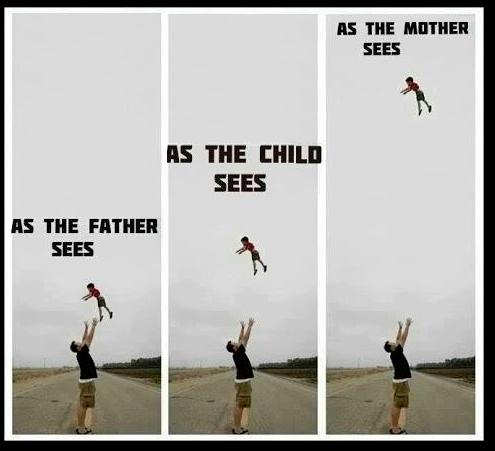 52
[Speaker Notes: Animate a series of pictures with motion paths
(Intermediate)


To reproduce the first picture on this slide, do the following:
On the Home tab, in the Slides group, click Layout, and then click Blank. 
On the Insert tab, in the Images group, click Picture. In the Insert Picture dialog box, select a picture and then click Insert. 
Select the picture. Under Picture Tools, on the Format tab, in the Size group, click the Size and Position dialog box launcher. In the Format Picture dialog box, resize or crop the image so that the height is set to 3.5” and the width is set to 5.2”. 
To crop the picture, click Crop in the left pane, and in the Crop pane, under Crop position, enter values into the Height, Width, Left, and Top boxes. 
To resize the picture, click Size in the left pane, and in the right pane, under Size and rotate, enter values into the Height and Width boxes.
Under Picture Tools, on the Format tab, in the Picture Styles group, do the following:
Click a selection from the Picture Styles gallery.Note: The picture style used in the template is the Round Diagonal Corner Rectangle, which is not a default shape in Microsoft PowerPoint 2010. To reproduce this shape, in the Picture Styles gallery, click on Round Diagonal Corner, White. Then in the Picture Styles group, click Picture Border and then click No Outline.
Click Picture Effects, point to Shadow, and then under Outer click Offset Center (second row, second option from the left).
On the Home tab, in the Drawing group, click Arrange, point to Align, and then do the following:
Click Align to Slide.
Click Align Center.
Click Align Middle.


To reproduce the animation effects for the first picture on this slide, do the following:
On the Animations tab, in the Animations group, click Animation Pane.
On the slide, select the picture and do the following:
On the Animations tab, in the Advanced Animation group, click Add Animation, and then under Entrance click Fade. In the Timing group, do the following:
In the Start list, select With Previous.
In the Duration list, enter 00.50.
On the Animations tab, in the Advanced Animation group, click Add Animation, and then click Lines. In the Timing group, do the following:
In the Start list, select With Previous.
In the Duration list, select 02.00.
In the Animation Pane, select the second animation effect (down motion path). On the slide, point to the endpoint (red arrow) of the selected down motion path until the cursor becomes a two-headed arrow. Press and hold SHIFT, and then drag the endpoint about 0.5” above the bottom of the slide. 
On the slide, right-click the down motion path, and then click Reverse Path Direction. The red arrow will switch to the top end of the motion path.
With the picture still selected, on the Animations tab, in the Advanced Animation group, click Add Animation, and then click More Motion Paths. In the Add Motion Path box, under Lines & Curves, click Up and click OK. In the Timing group, do the following:
In the Start list, select After Previous.
In the Duration list, select 00.50.
Also in the Animation Pane, select the third animation effect (up motion path). On the slide, point to the endpoint (red arrow) of the selected up motion path until the cursor becomes a two-headed arrow. Press and hold SHIFT, and then drag the endpoint down to shorten the path to approximately 0.5”. (Note: Be careful not to drag the red arrow closer then 0.5” to the green arrow starting point, otherwise the position of the green arrow will change.) 
On the slide, right-click the selected up motion path and click Reverse Path Direction. (Note: The green arrow will switch to the top end of the motion path.)
In the Animation Pane, select the second animation effect (down motion path). On the slide, point to the endpoint (red arrow) of the selected down motion path until the cursor becomes a two-headed arrow. Drag the endpoint of the motion path up about 0.5”, into the same position as the green arrow from the up motion path (third animation effect in the Animation Pane). 
On the slide, select the picture. On the Animations tab, in the Advanced Animation group, click Add Animation, and then click More Motion Paths. In the Add Motion Path box, under Lines & Curves, click Up and click OK. In the Timing group, do the following:
In the Start list, select On Click.
In the Duration list, select 00.50.
Also in the Animation Pane, select the fourth animation effect (second up motion path). On the slide, point to the endpoint (red arrow) of the selected up motion path until the cursor becomes a two-headed arrow. Press and hold SHIFT, and then drag the endpoint down to shorten the path to approximately 0.5”. (Note: Make sure not to drag the red arrow closer than 0.5” to the green arrow starting point, otherwise the position of the green arrow will change.) 
On the Animations tab, in the Advanced Animation group, click Add Animation, and then click Lines. In the Timing group, do the following:
In the Start list, select After Previous.
In the Duration list, select 02.00.
Also in the Animation Pane, select the fifth animation effect (second down motion path). On the slide, point to the endpoint (red arrow) of the selected down motion path until the cursor becomes a two-headed arrow. Press and hold SHIFT, and then drag the endpoint of the motion path about 0.5” above the bottom of slide, to the same position as the green arrow from the first down motion path (second animation effect in the Animation Pane). 
With the fifth animation effect (second down motion path) still selected, point to the start point (green arrow) of the selected motion path until the cursor becomes a two-headed arrow. Press and hold SHIFT, and then drag the start point of the motion path up approximately 0.5”, to the same position as the endpoint from the second up motion path (third animation effect in the Animation Pane). 
On the slide, select the picture. On the Animations tab, in the Advanced Animation group, click Add Animation, and then under Exit, click Fade. In the Timing group, do the following:
In the Start list, select With Previous.
In the Duration list, select 02.00.


To reproduce additional pictures with animation effects on this slide, do the following:
On the slide, select the first picture. On the Home tab, in the Clipboard group, click the arrow next to Copy, and then click Duplicate. 
Select the second picture. Under Picture Tools, on the Format tab, in the Adjust group, click Change Picture. In the Insert Picture dialog box, select a picture and then click Insert.
Select the picture. Under Picture Tools, on the Format tab, in the Size group, click the Size and Position dialog box launcher. In the Format Picture dialog box, resize or crop the image so that the height is set to 3.5” and the width is set to 5.2”. 
To crop the picture, click Crop in the left pane, and in the Crop pane, under Crop position, enter values into the Height, Width, Left, and Top boxes. 
To resize the picture, click Size in the left pane, and in the right pane, under Size and rotate, enter values into the Height and Width boxes.
Repeat steps 1 through 3 for each additional picture that you want to use.
Press and hold CTRL, and then select all pictures. On the Home tab, in the Drawing group, click Arrange, point to Align, and then do the following:
Click Align to Slide.
Click Align Center.
Click Align Middle.


To reproduce the background effects on this slide, do the following:
Right-click the slide background area, and then click Format Background. In the Format Background dialog box, click Fill in the left pane, select Gradient fill in the Fill pane, and then do the following:
In the Type list, select Linear.
Click the button next to Direction, and then click Linear Down (first row, second option from the left).
Under Gradient stops, click Add or Remove until two stops appear on the slider.
Also under Gradient stops, customize the gradient stops as follows:
Select Stop 1 on the slider, and then do the following:
In the Position box, enter 34%.
Click the button next to Color, and then under Theme Colors click Black, Text 1 (first row, second option from the left).
Select Stop 2 from the list, and then do the following: 
In the Stop position box, enter 100%.
Click the button next to Color, and then under Theme Colors click Black, Text 1, Lighter 25% (fourth row, second option from the left).]
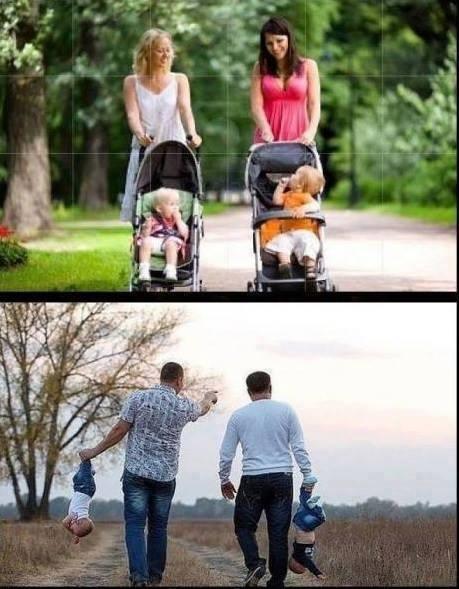 Differences Between Men and Women
53
[Speaker Notes: Animate a series of pictures with motion paths
(Intermediate)


To reproduce the first picture on this slide, do the following:
On the Home tab, in the Slides group, click Layout, and then click Blank. 
On the Insert tab, in the Images group, click Picture. In the Insert Picture dialog box, select a picture and then click Insert. 
Select the picture. Under Picture Tools, on the Format tab, in the Size group, click the Size and Position dialog box launcher. In the Format Picture dialog box, resize or crop the image so that the height is set to 3.5” and the width is set to 5.2”. 
To crop the picture, click Crop in the left pane, and in the Crop pane, under Crop position, enter values into the Height, Width, Left, and Top boxes. 
To resize the picture, click Size in the left pane, and in the right pane, under Size and rotate, enter values into the Height and Width boxes.
Under Picture Tools, on the Format tab, in the Picture Styles group, do the following:
Click a selection from the Picture Styles gallery.Note: The picture style used in the template is the Round Diagonal Corner Rectangle, which is not a default shape in Microsoft PowerPoint 2010. To reproduce this shape, in the Picture Styles gallery, click on Round Diagonal Corner, White. Then in the Picture Styles group, click Picture Border and then click No Outline.
Click Picture Effects, point to Shadow, and then under Outer click Offset Center (second row, second option from the left).
On the Home tab, in the Drawing group, click Arrange, point to Align, and then do the following:
Click Align to Slide.
Click Align Center.
Click Align Middle.


To reproduce the animation effects for the first picture on this slide, do the following:
On the Animations tab, in the Animations group, click Animation Pane.
On the slide, select the picture and do the following:
On the Animations tab, in the Advanced Animation group, click Add Animation, and then under Entrance click Fade. In the Timing group, do the following:
In the Start list, select With Previous.
In the Duration list, enter 00.50.
On the Animations tab, in the Advanced Animation group, click Add Animation, and then click Lines. In the Timing group, do the following:
In the Start list, select With Previous.
In the Duration list, select 02.00.
In the Animation Pane, select the second animation effect (down motion path). On the slide, point to the endpoint (red arrow) of the selected down motion path until the cursor becomes a two-headed arrow. Press and hold SHIFT, and then drag the endpoint about 0.5” above the bottom of the slide. 
On the slide, right-click the down motion path, and then click Reverse Path Direction. The red arrow will switch to the top end of the motion path.
With the picture still selected, on the Animations tab, in the Advanced Animation group, click Add Animation, and then click More Motion Paths. In the Add Motion Path box, under Lines & Curves, click Up and click OK. In the Timing group, do the following:
In the Start list, select After Previous.
In the Duration list, select 00.50.
Also in the Animation Pane, select the third animation effect (up motion path). On the slide, point to the endpoint (red arrow) of the selected up motion path until the cursor becomes a two-headed arrow. Press and hold SHIFT, and then drag the endpoint down to shorten the path to approximately 0.5”. (Note: Be careful not to drag the red arrow closer then 0.5” to the green arrow starting point, otherwise the position of the green arrow will change.) 
On the slide, right-click the selected up motion path and click Reverse Path Direction. (Note: The green arrow will switch to the top end of the motion path.)
In the Animation Pane, select the second animation effect (down motion path). On the slide, point to the endpoint (red arrow) of the selected down motion path until the cursor becomes a two-headed arrow. Drag the endpoint of the motion path up about 0.5”, into the same position as the green arrow from the up motion path (third animation effect in the Animation Pane). 
On the slide, select the picture. On the Animations tab, in the Advanced Animation group, click Add Animation, and then click More Motion Paths. In the Add Motion Path box, under Lines & Curves, click Up and click OK. In the Timing group, do the following:
In the Start list, select On Click.
In the Duration list, select 00.50.
Also in the Animation Pane, select the fourth animation effect (second up motion path). On the slide, point to the endpoint (red arrow) of the selected up motion path until the cursor becomes a two-headed arrow. Press and hold SHIFT, and then drag the endpoint down to shorten the path to approximately 0.5”. (Note: Make sure not to drag the red arrow closer than 0.5” to the green arrow starting point, otherwise the position of the green arrow will change.) 
On the Animations tab, in the Advanced Animation group, click Add Animation, and then click Lines. In the Timing group, do the following:
In the Start list, select After Previous.
In the Duration list, select 02.00.
Also in the Animation Pane, select the fifth animation effect (second down motion path). On the slide, point to the endpoint (red arrow) of the selected down motion path until the cursor becomes a two-headed arrow. Press and hold SHIFT, and then drag the endpoint of the motion path about 0.5” above the bottom of slide, to the same position as the green arrow from the first down motion path (second animation effect in the Animation Pane). 
With the fifth animation effect (second down motion path) still selected, point to the start point (green arrow) of the selected motion path until the cursor becomes a two-headed arrow. Press and hold SHIFT, and then drag the start point of the motion path up approximately 0.5”, to the same position as the endpoint from the second up motion path (third animation effect in the Animation Pane). 
On the slide, select the picture. On the Animations tab, in the Advanced Animation group, click Add Animation, and then under Exit, click Fade. In the Timing group, do the following:
In the Start list, select With Previous.
In the Duration list, select 02.00.


To reproduce additional pictures with animation effects on this slide, do the following:
On the slide, select the first picture. On the Home tab, in the Clipboard group, click the arrow next to Copy, and then click Duplicate. 
Select the second picture. Under Picture Tools, on the Format tab, in the Adjust group, click Change Picture. In the Insert Picture dialog box, select a picture and then click Insert.
Select the picture. Under Picture Tools, on the Format tab, in the Size group, click the Size and Position dialog box launcher. In the Format Picture dialog box, resize or crop the image so that the height is set to 3.5” and the width is set to 5.2”. 
To crop the picture, click Crop in the left pane, and in the Crop pane, under Crop position, enter values into the Height, Width, Left, and Top boxes. 
To resize the picture, click Size in the left pane, and in the right pane, under Size and rotate, enter values into the Height and Width boxes.
Repeat steps 1 through 3 for each additional picture that you want to use.
Press and hold CTRL, and then select all pictures. On the Home tab, in the Drawing group, click Arrange, point to Align, and then do the following:
Click Align to Slide.
Click Align Center.
Click Align Middle.


To reproduce the background effects on this slide, do the following:
Right-click the slide background area, and then click Format Background. In the Format Background dialog box, click Fill in the left pane, select Gradient fill in the Fill pane, and then do the following:
In the Type list, select Linear.
Click the button next to Direction, and then click Linear Down (first row, second option from the left).
Under Gradient stops, click Add or Remove until two stops appear on the slider.
Also under Gradient stops, customize the gradient stops as follows:
Select Stop 1 on the slider, and then do the following:
In the Position box, enter 34%.
Click the button next to Color, and then under Theme Colors click Black, Text 1 (first row, second option from the left).
Select Stop 2 from the list, and then do the following: 
In the Stop position box, enter 100%.
Click the button next to Color, and then under Theme Colors click Black, Text 1, Lighter 25% (fourth row, second option from the left).]
Thank you 
  very much.
54